A study of opportunities for AI to assist humans with their design activities

Design as a process in the large combines activities ranging from those that build on intuition to those that are highly mechanical. Automation has traditionally taken an important role in alleviation some of the more menial operations. Artificial Intelligence holds great promise in also assisting the user with their more creative operations or even taking over some of those entirely. Instead of focusing on an exclusively computational design process, this presentation takes the perspective of human activities in design in an attempt to highlight symbiotic opportunity for combined human/artificial intelligence. A Create, Organize, Refine, Evaluate (CORE) framework is utilized to identify a range of design activities and to provide inspiration for symbiotic support by presenting concrete illustrations of the various activities.
A study of opportunities for AI to assist humans with their design activities
Pieter J. Mosterman
Advanced Research & Technology Office
MathWorks
Motivation—Human centered perspective
Computational methods where possible
Not a panacea 

Assist
Enhance user experience
Create efficiencies
Reduce learning need

Enable humans to easily 
Correct automation failure
Cover the ‘20%’ that cannot be automated
Agenda
Introduction of a running example
Pick and place machine
Illustrations of design activities in the CORE framework
Create
Organize
Refine
Evaluate
Discussion of opportunities for computational support
Automation
AI performed
AI assisted
Towers of Hanoi
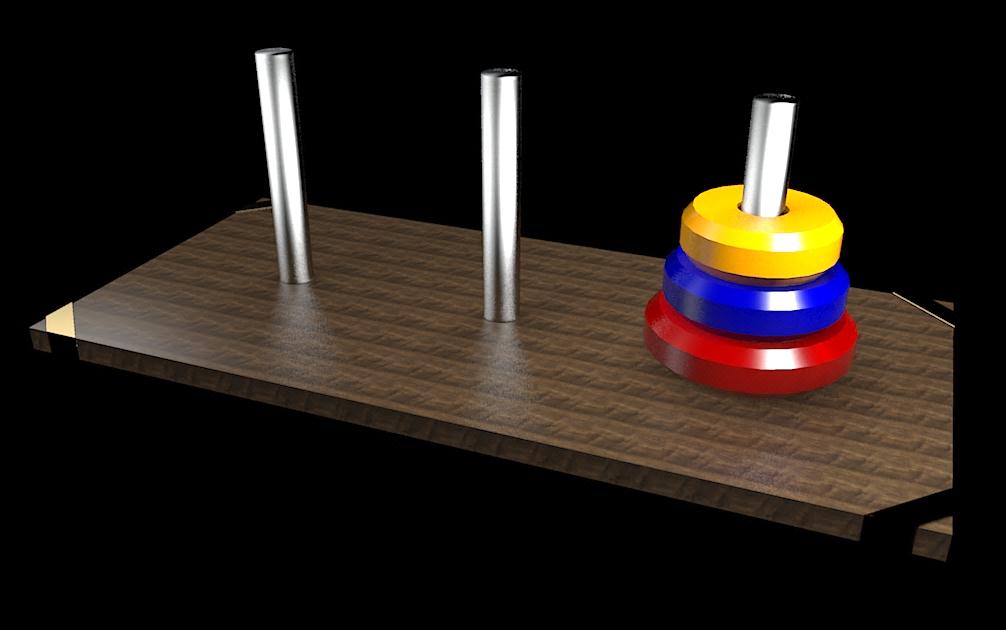 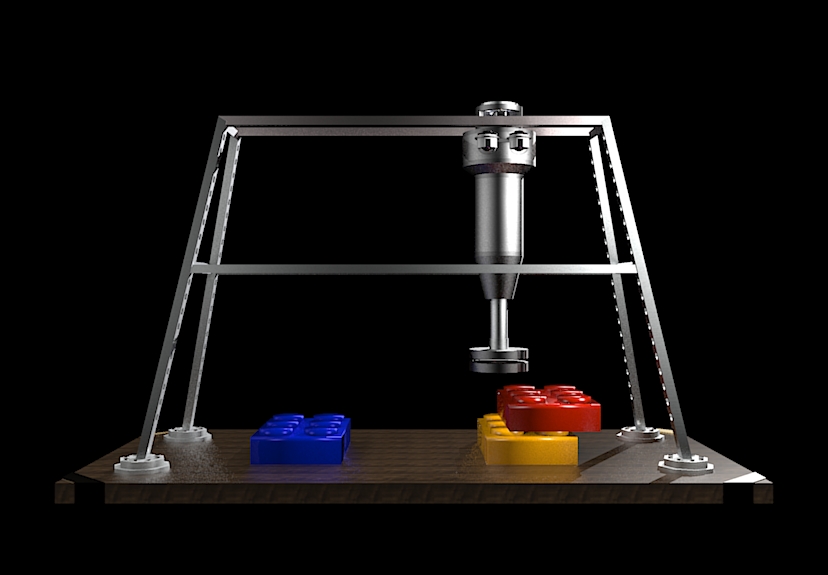 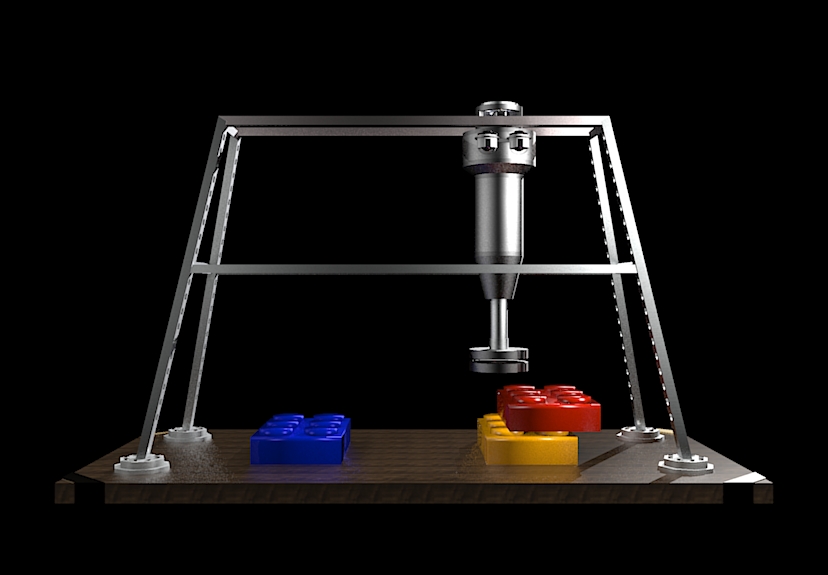 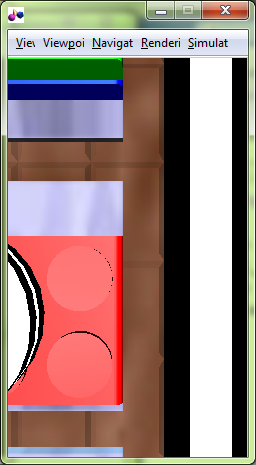 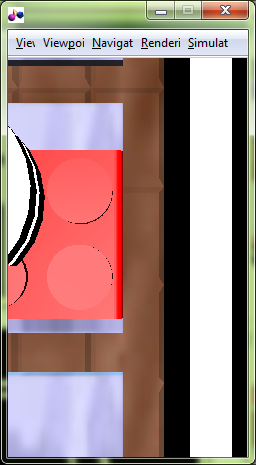 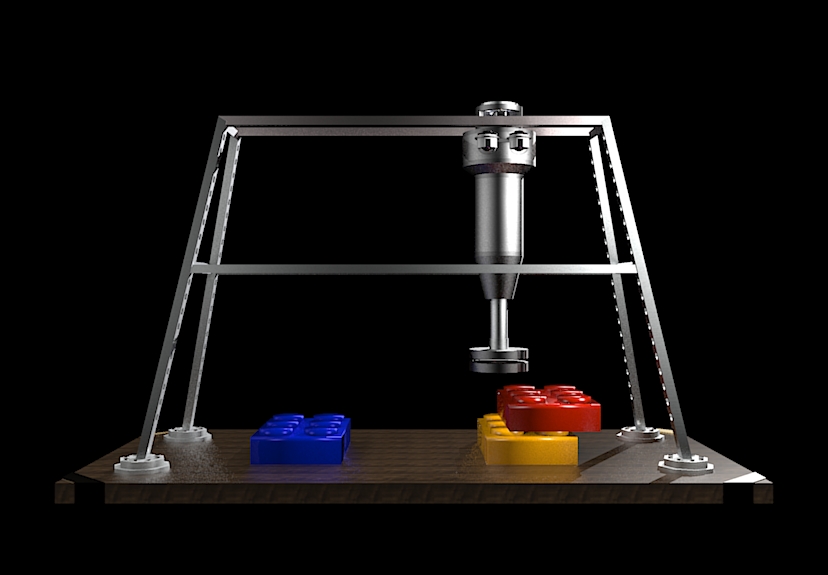 slider motor
slider
rails
gravity
nozzle motor
air pump
nozzle
block R
block B
block G
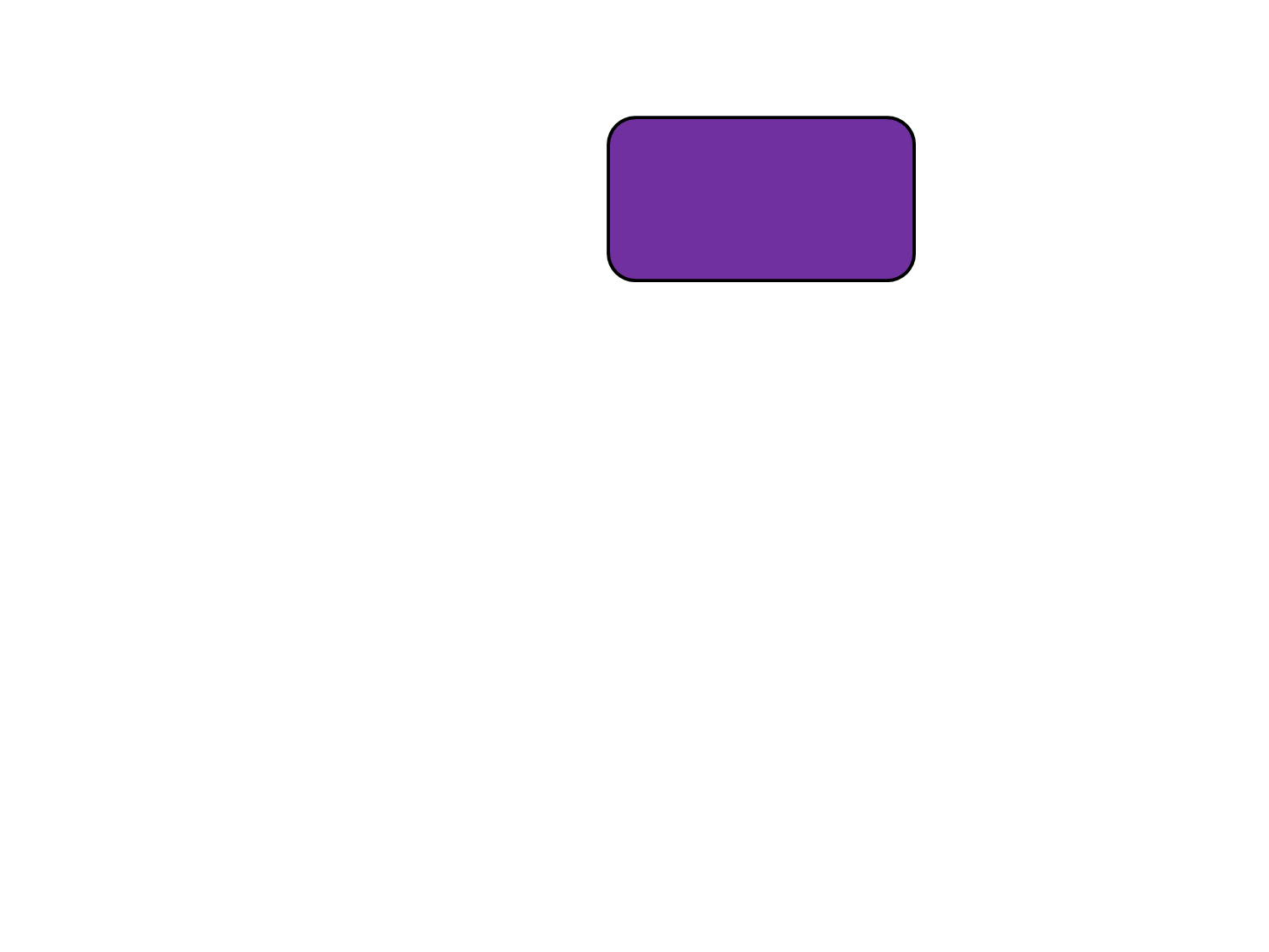 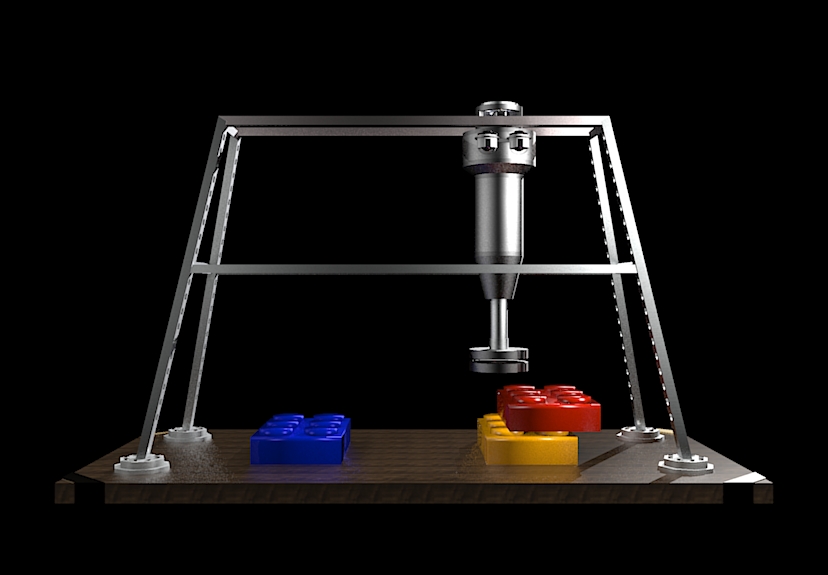 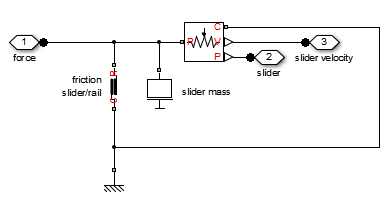 R
I
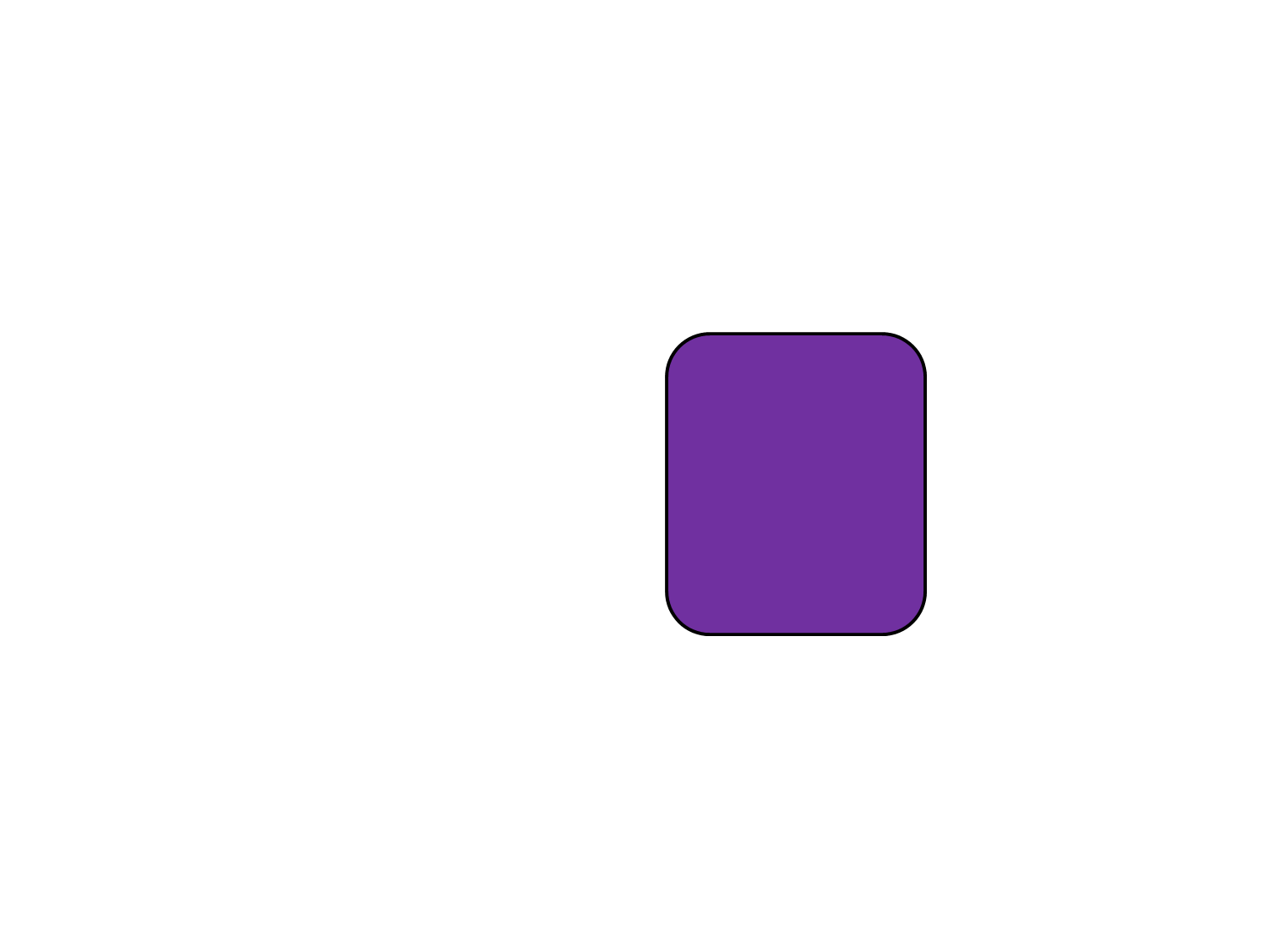 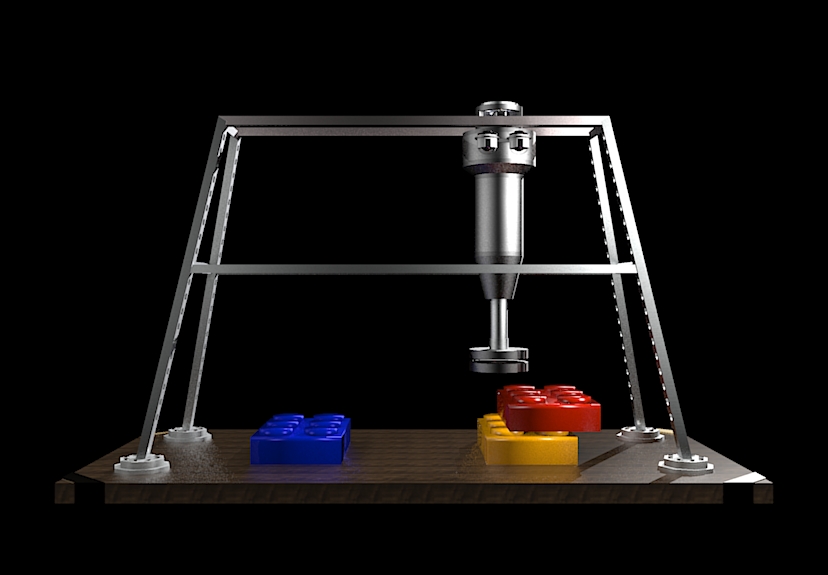 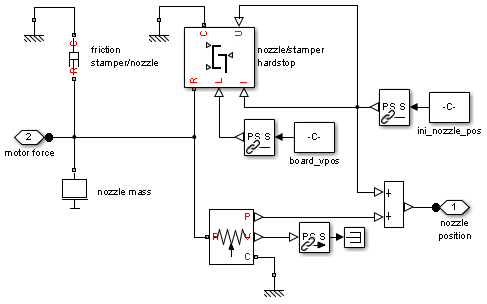 R
R,C
I
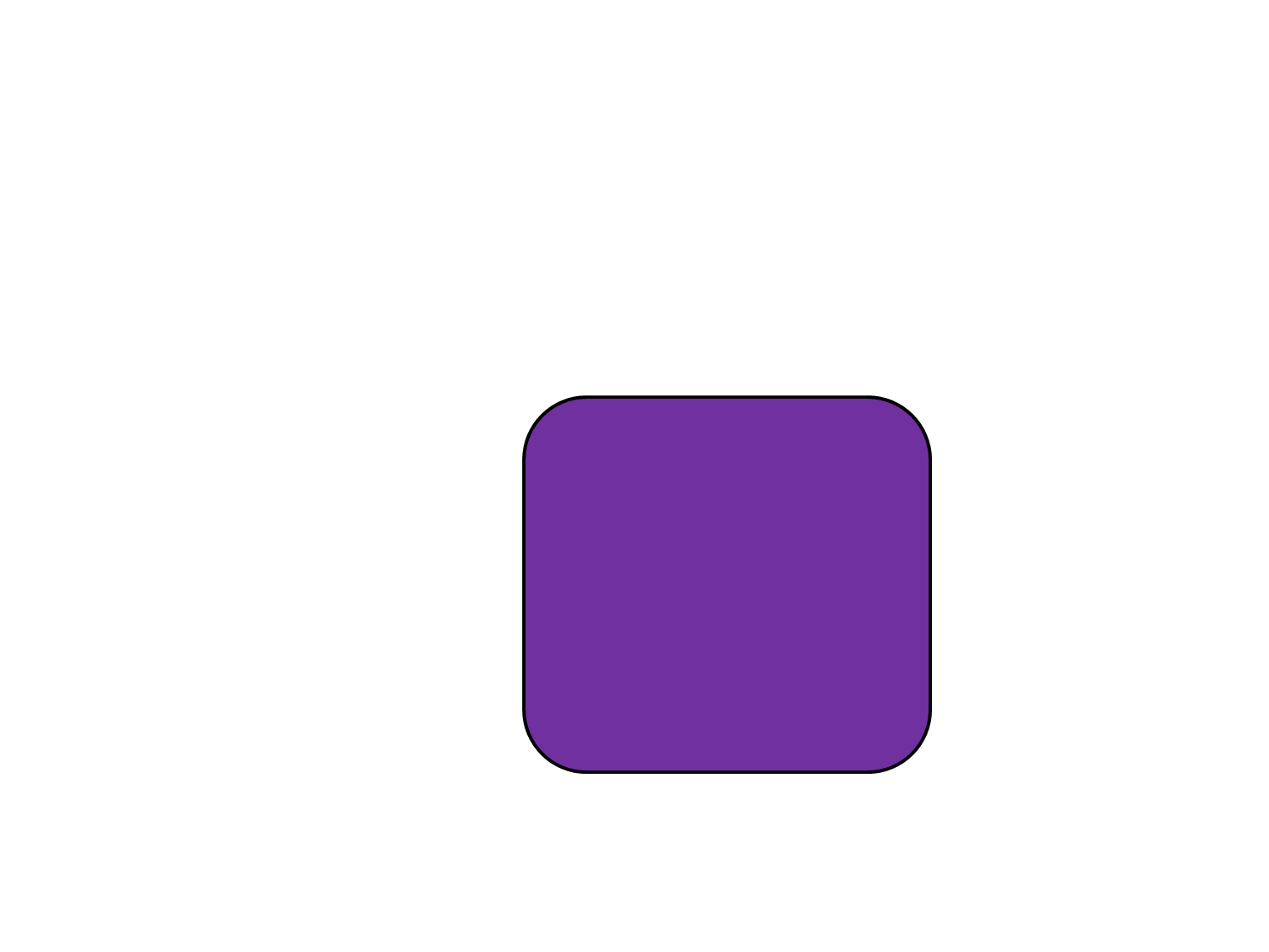 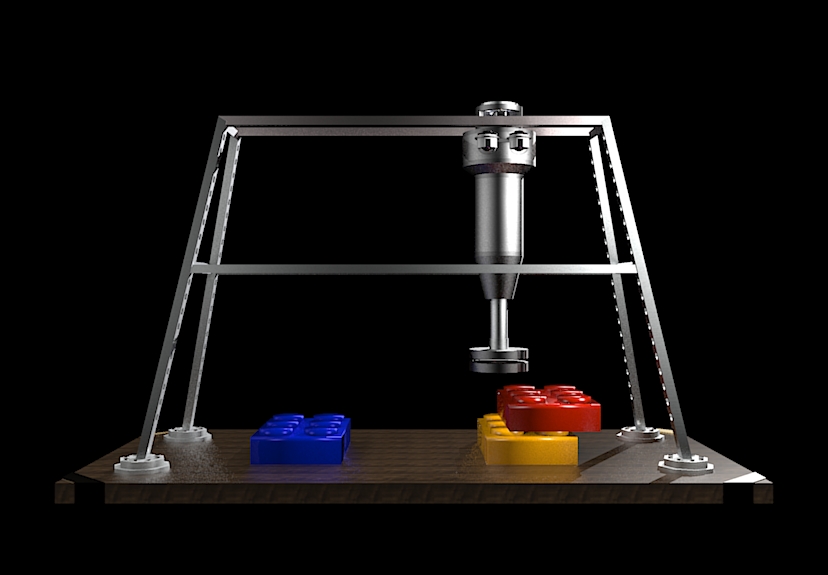 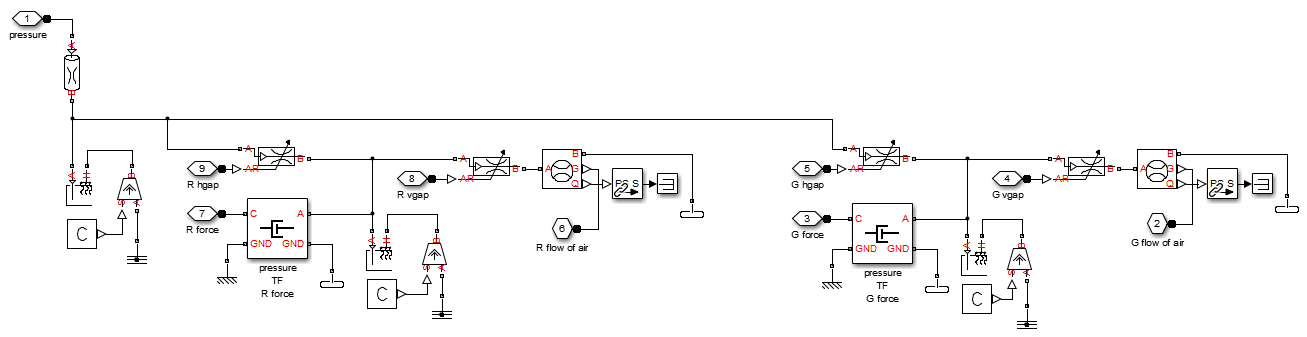 air pump
R,C
R,C
R,C
Agenda
Introduction of a running example
Pick and place machine
Illustrations of design activities in the CORE framework
Create
Organize
Refine
Evaluate
Discussion of opportunities for computational support
Automation
AI performed
AI assisted
Design activities
CREATE
ORGANIZE
REFINE
EVALUATE
C
O
R
E
Construct
Understand what you want to to do 

Get inspiration as to what might solve your problem
Create semantic elements and computational representations

Quickly try out solution approaches
Cut across structural boundaries
Access any variable anywhere
Investigate technology options as principled solutions

Find solutions, parameter values
Use standardized (well developed) methods
Inspire
Extract
Solve
CREATE
Experiment
C
Construct
Making connections quickly
CREATE
C
Construct
Inserting blocks and laying them out quickly
CREATE
C
Construct
Inspire
CREATE
C
Construct
Conceiving a system
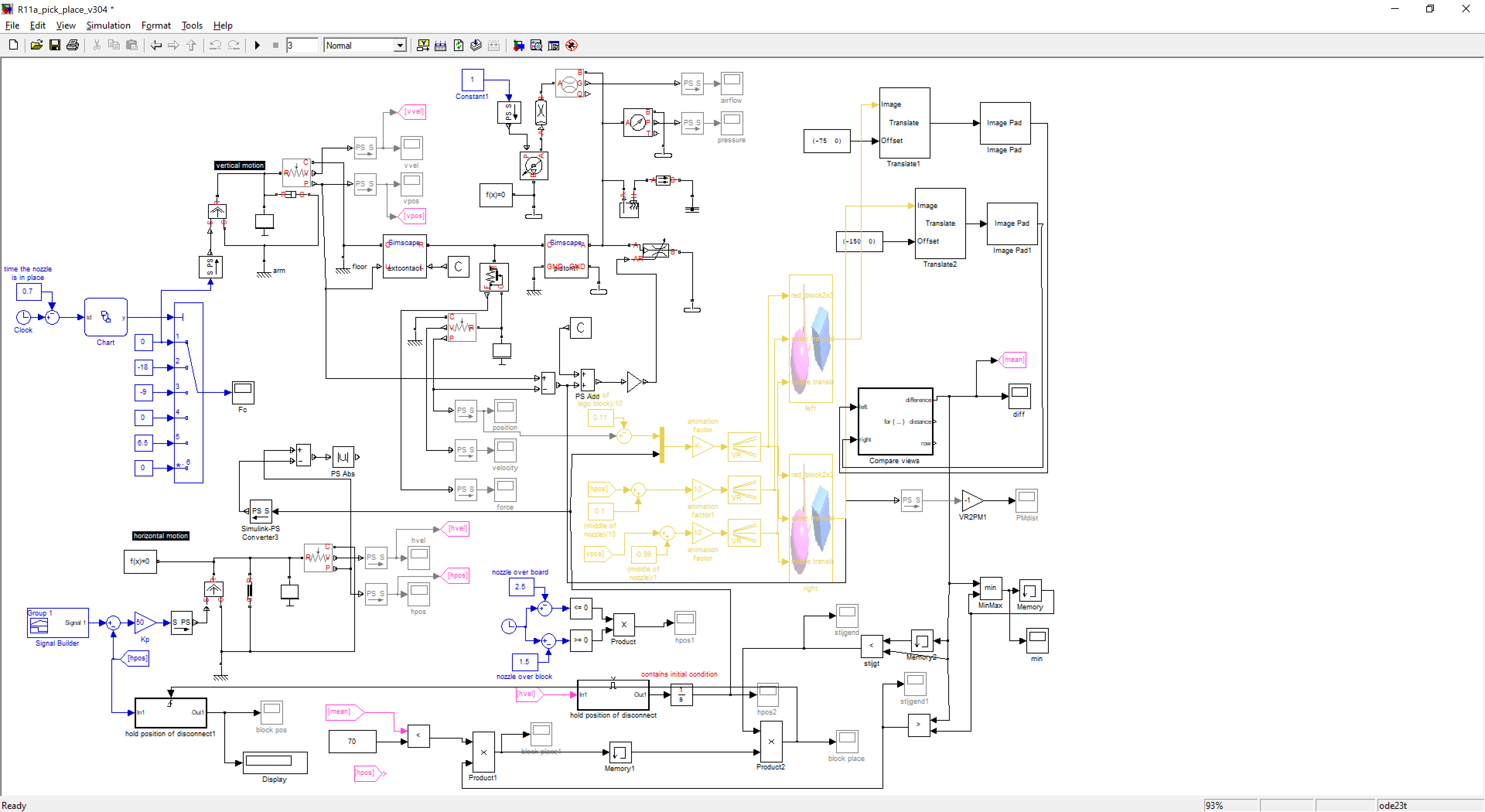 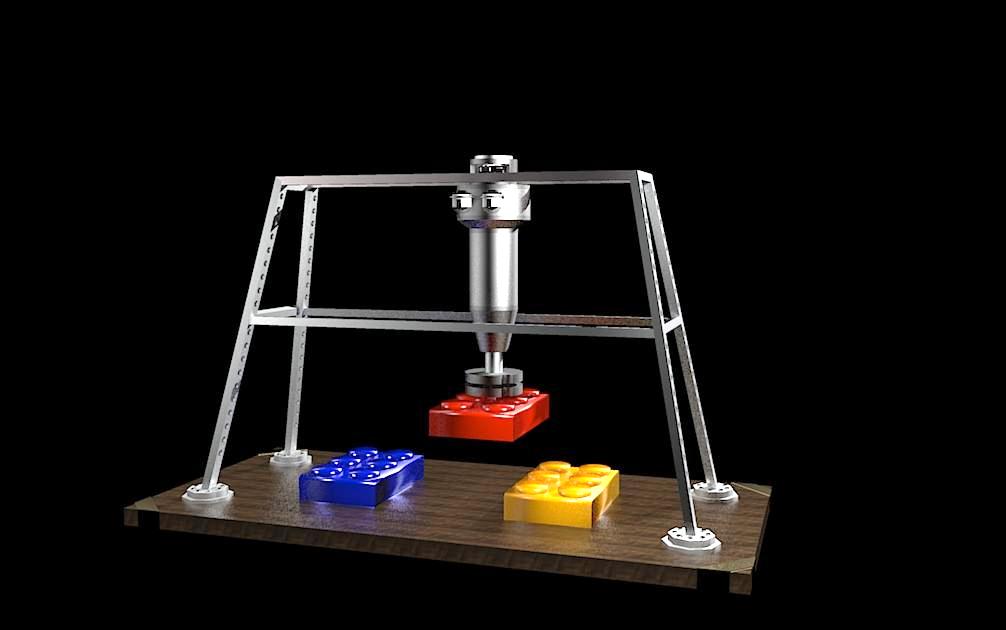 7x
Inspire
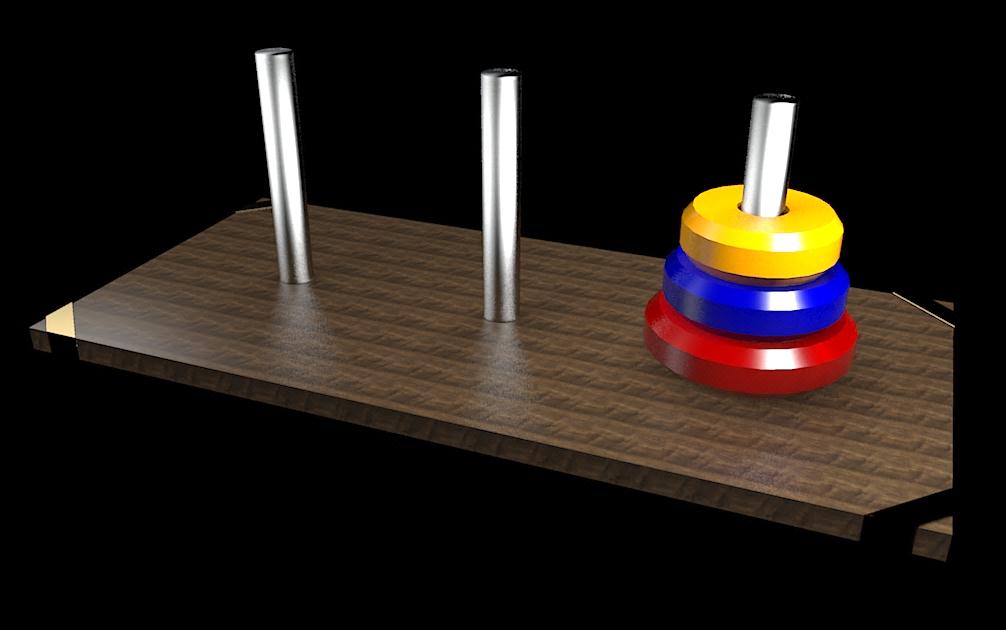 CREATE
C
Construct
Inspire
Extract
CREATE
C
Construct
Linearizing around operating points
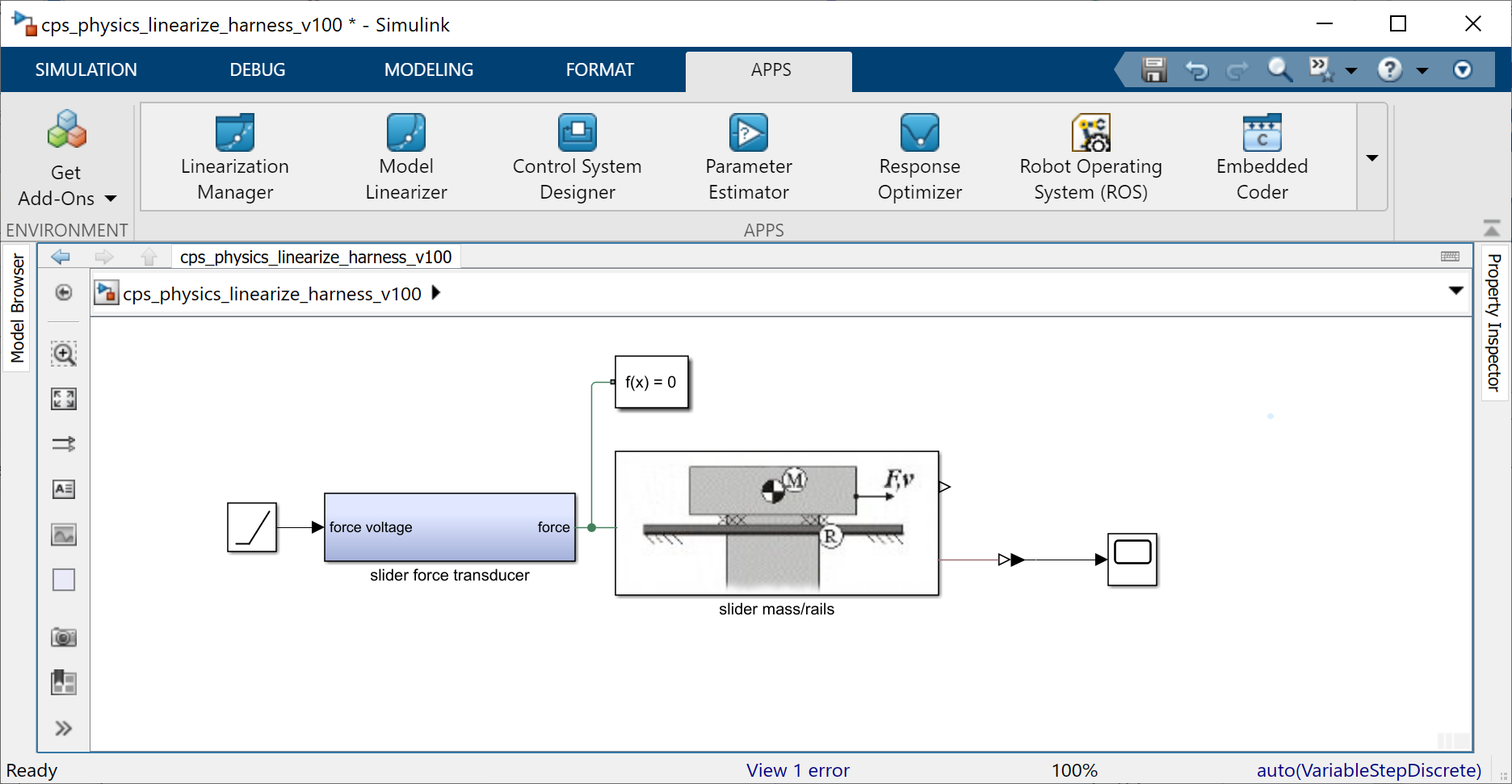 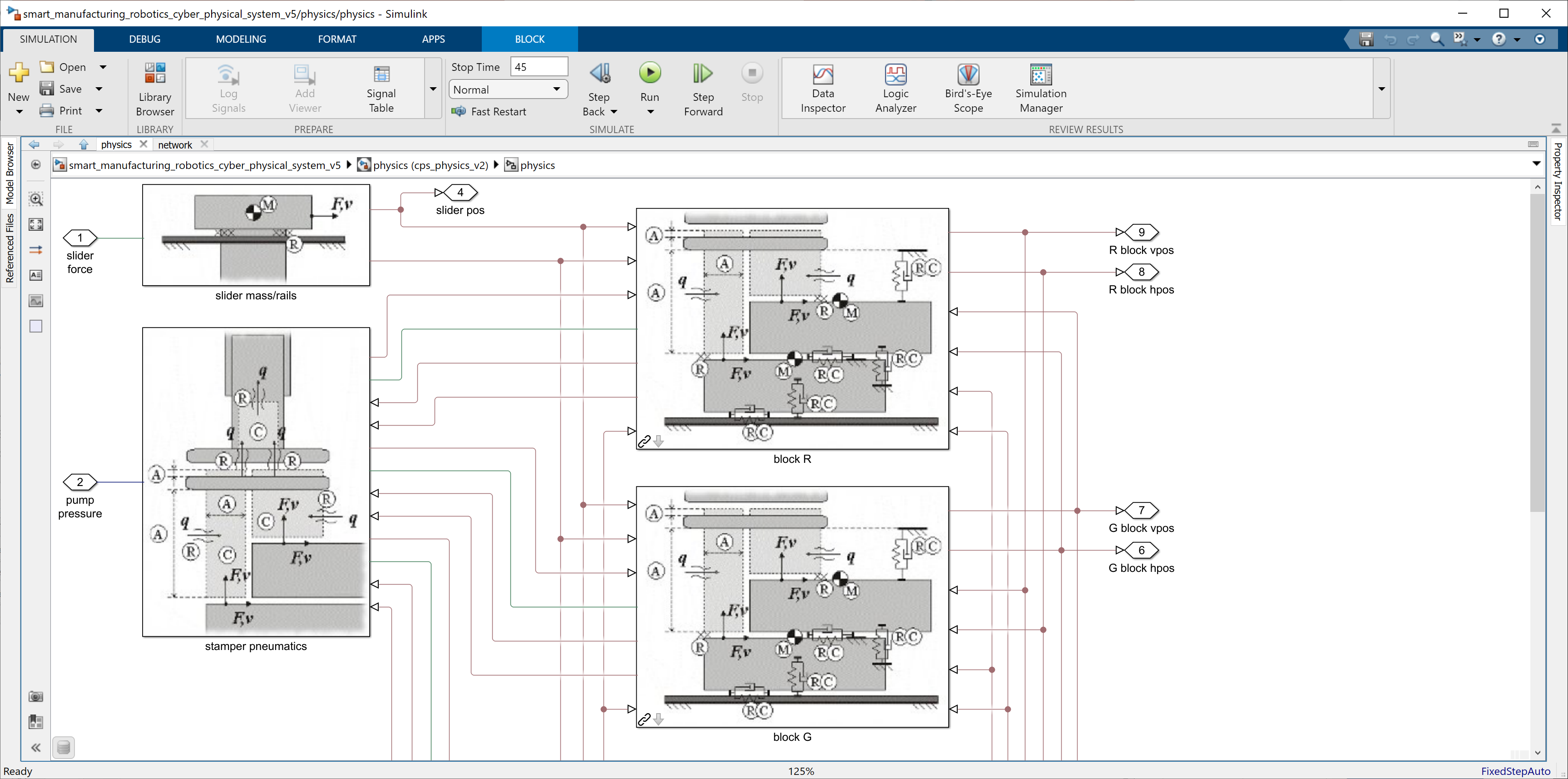 Inspire
Extract
CREATE
C
Construct
Inspire
Extract
Solve
CREATE
C
Construct
Synthesizing a Gaussian regulator
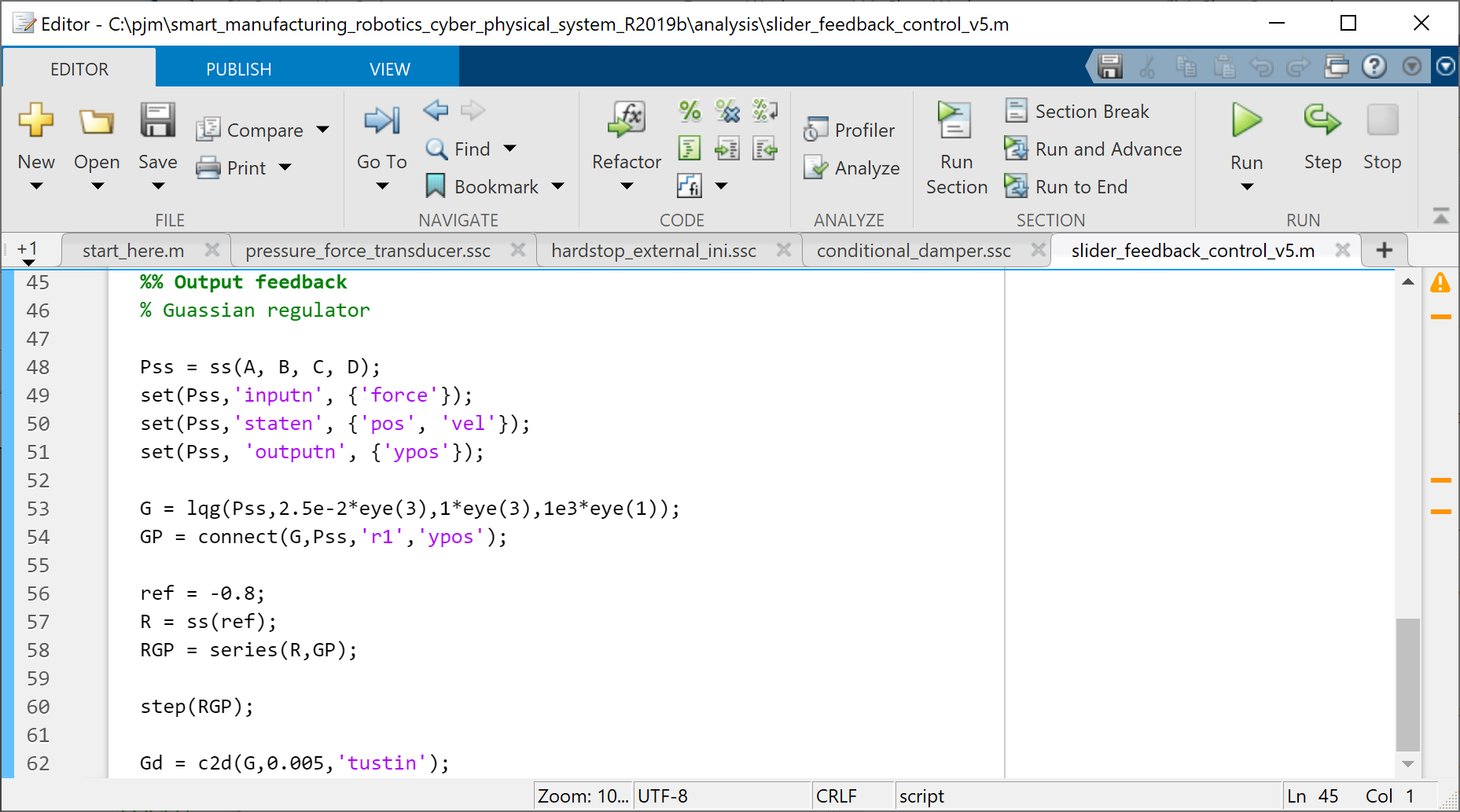 Inspire
Extract
Solve
CREATE
C
Construct
Synthesizing feedforward control
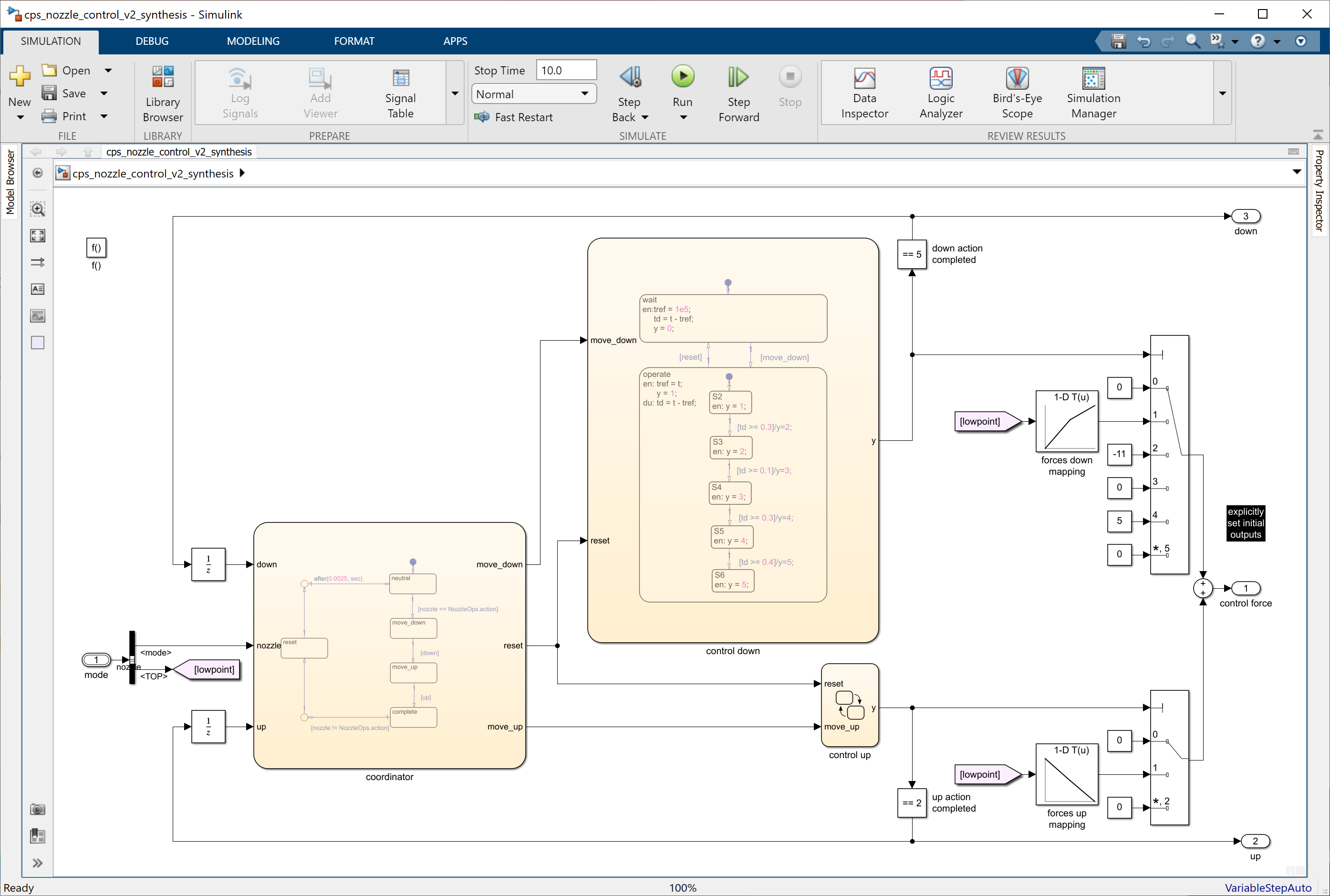 Inspire
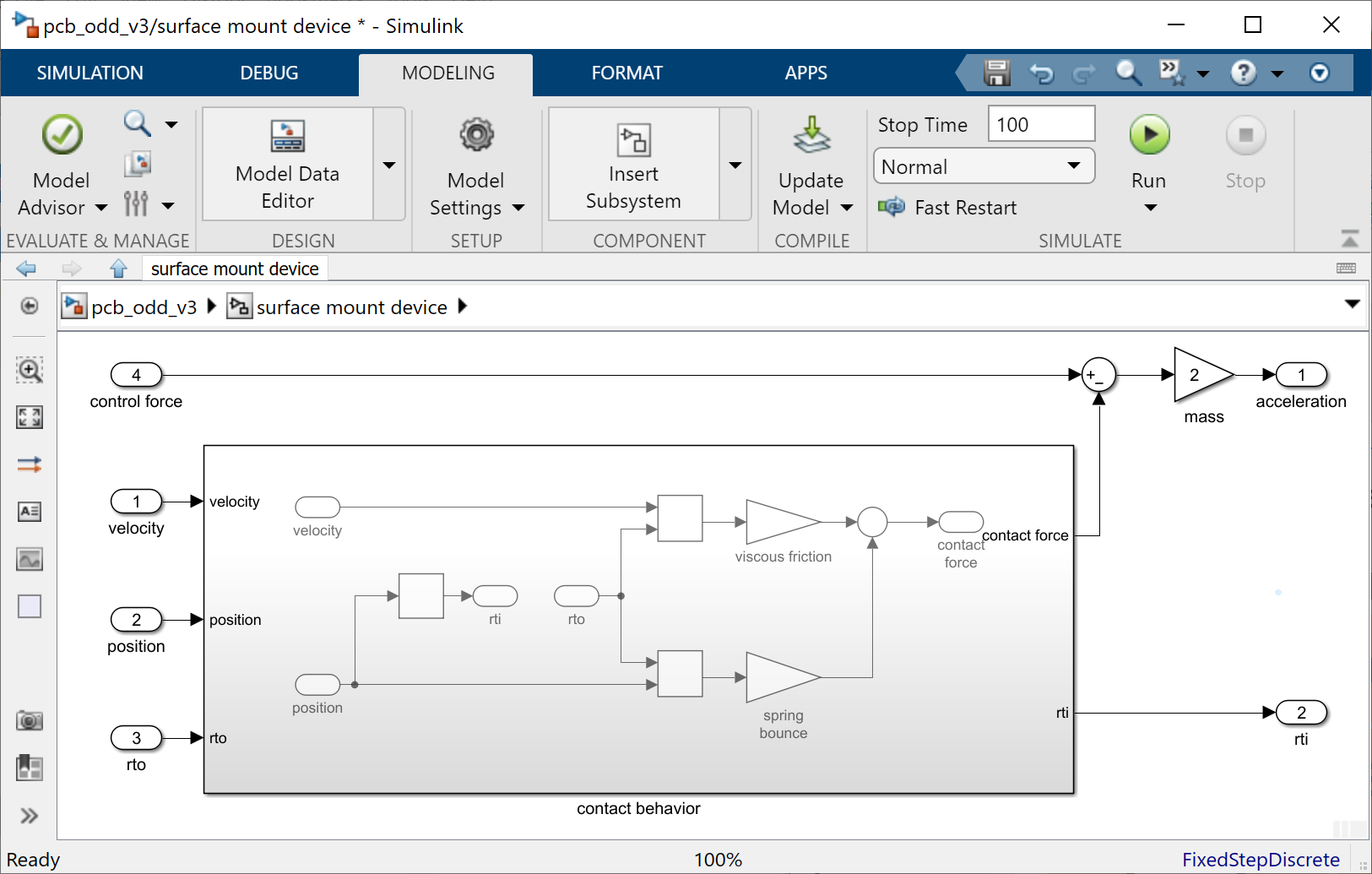 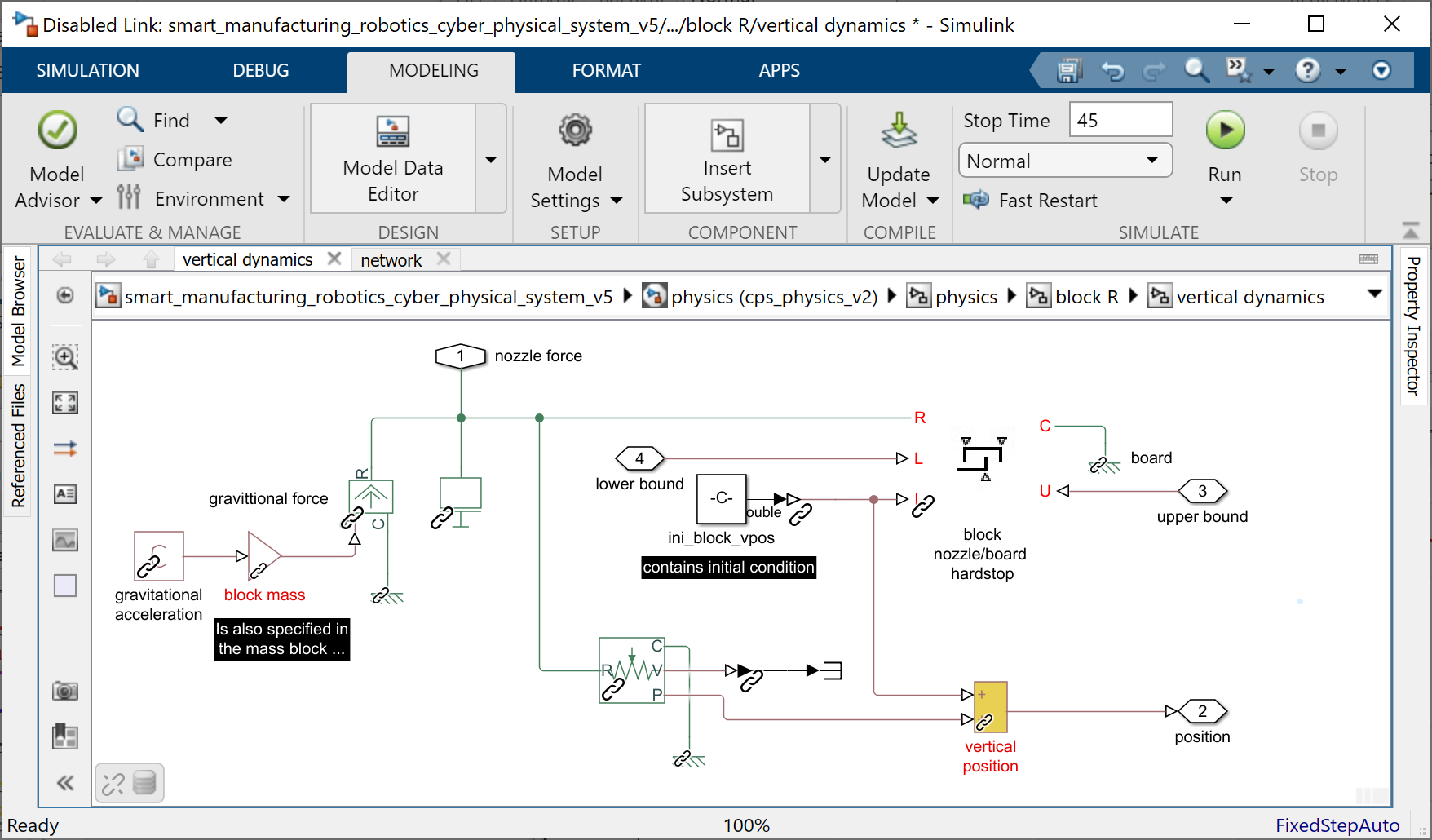 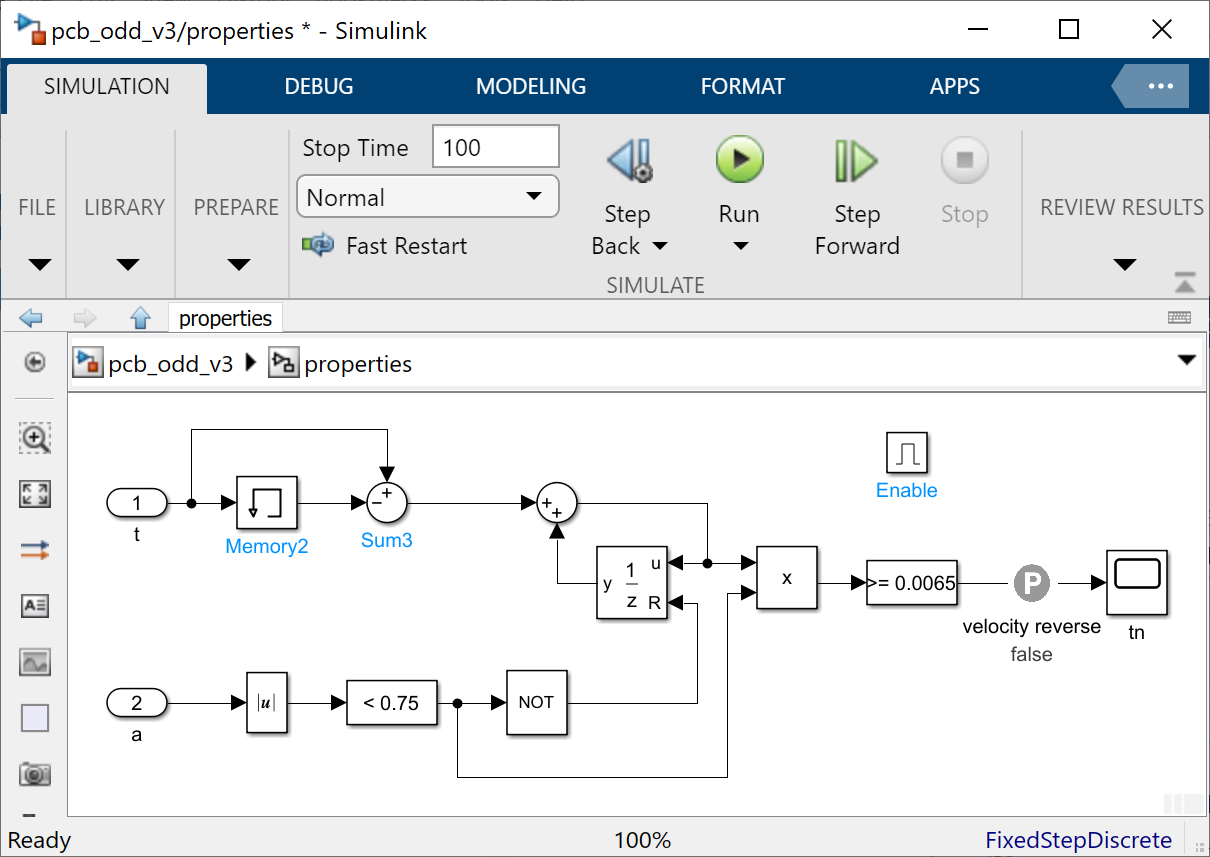 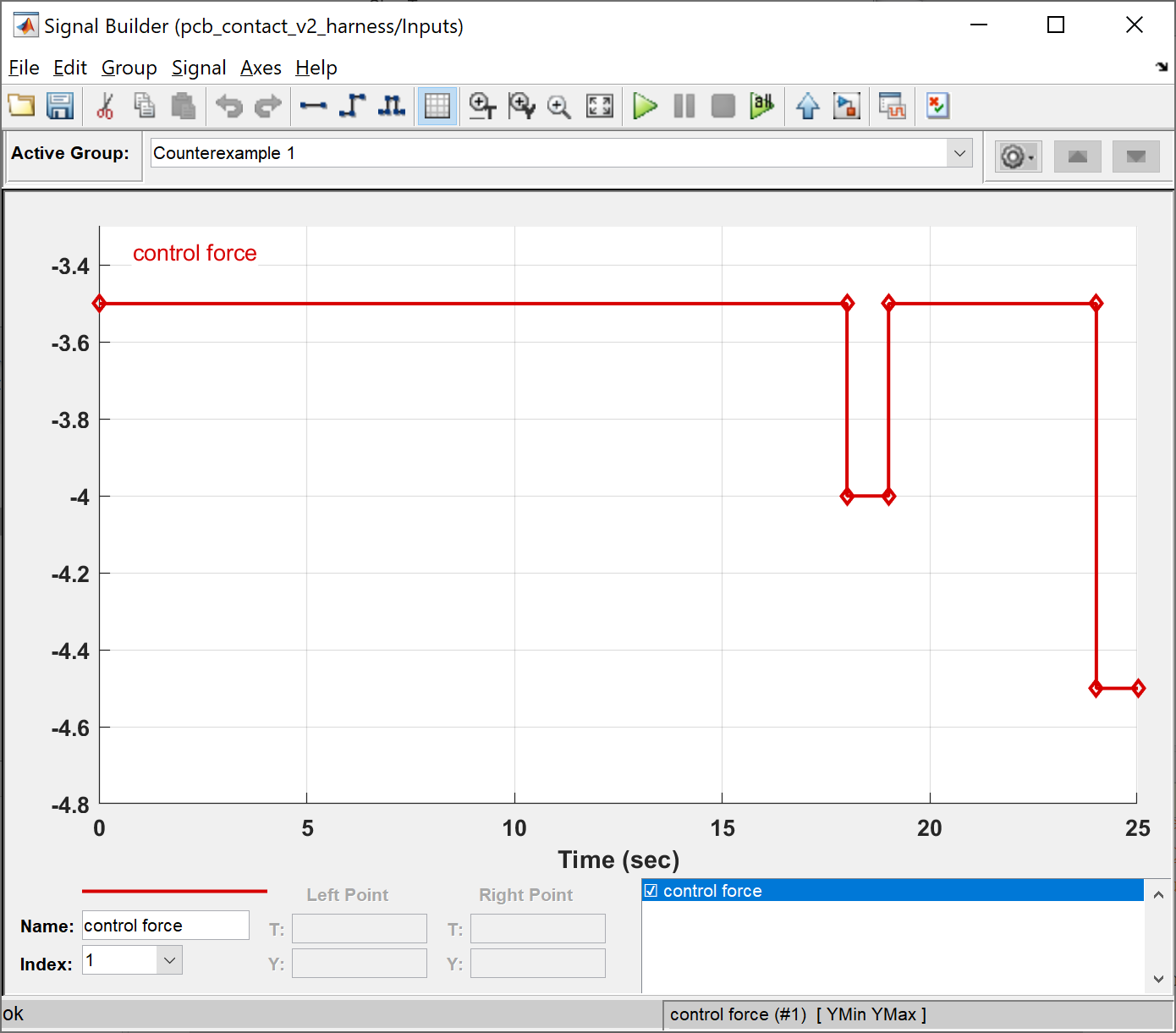 Extract
Solve
CREATE
C
Contact behavior
Placement property
Nozzle vertical dynamics
Control input signal
Construct
Inspire
Extract
Solve
CREATE
Experiment
C
Construct
Identifying interacting features
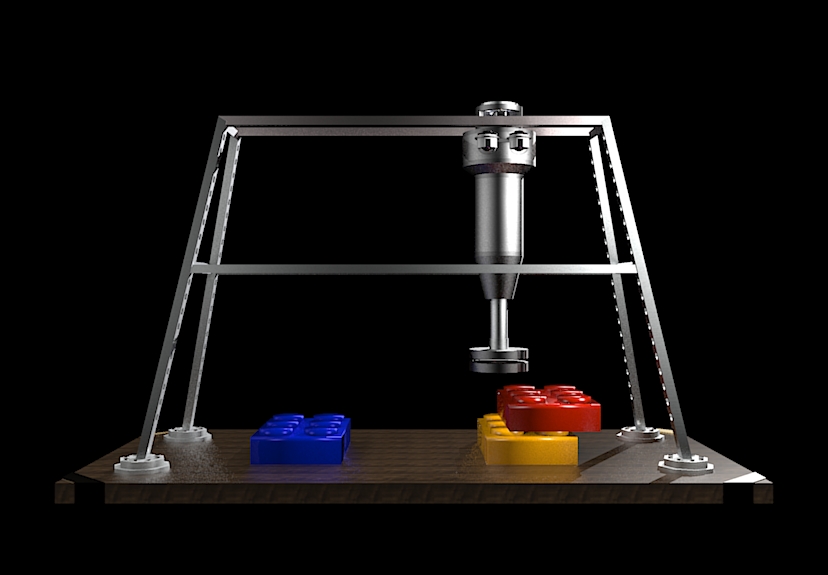 Inspire
Extract
air pump
Solve
CREATE
R,C
Experiment
C
R,C
R,C
Construct
Identifying interacting features
Inspire
Extract
Solve
CREATE
Experiment
C
Construct
Debugging
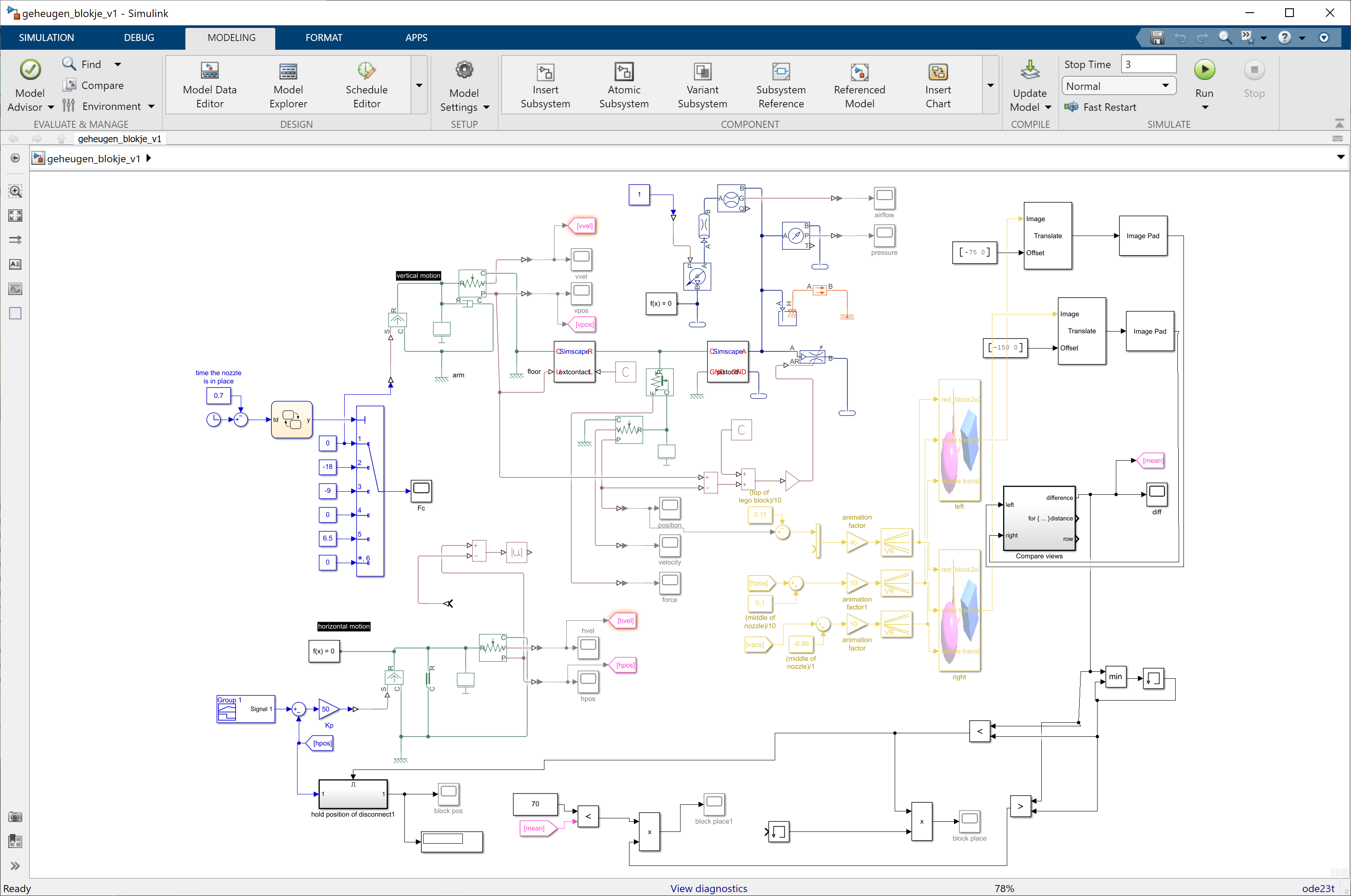 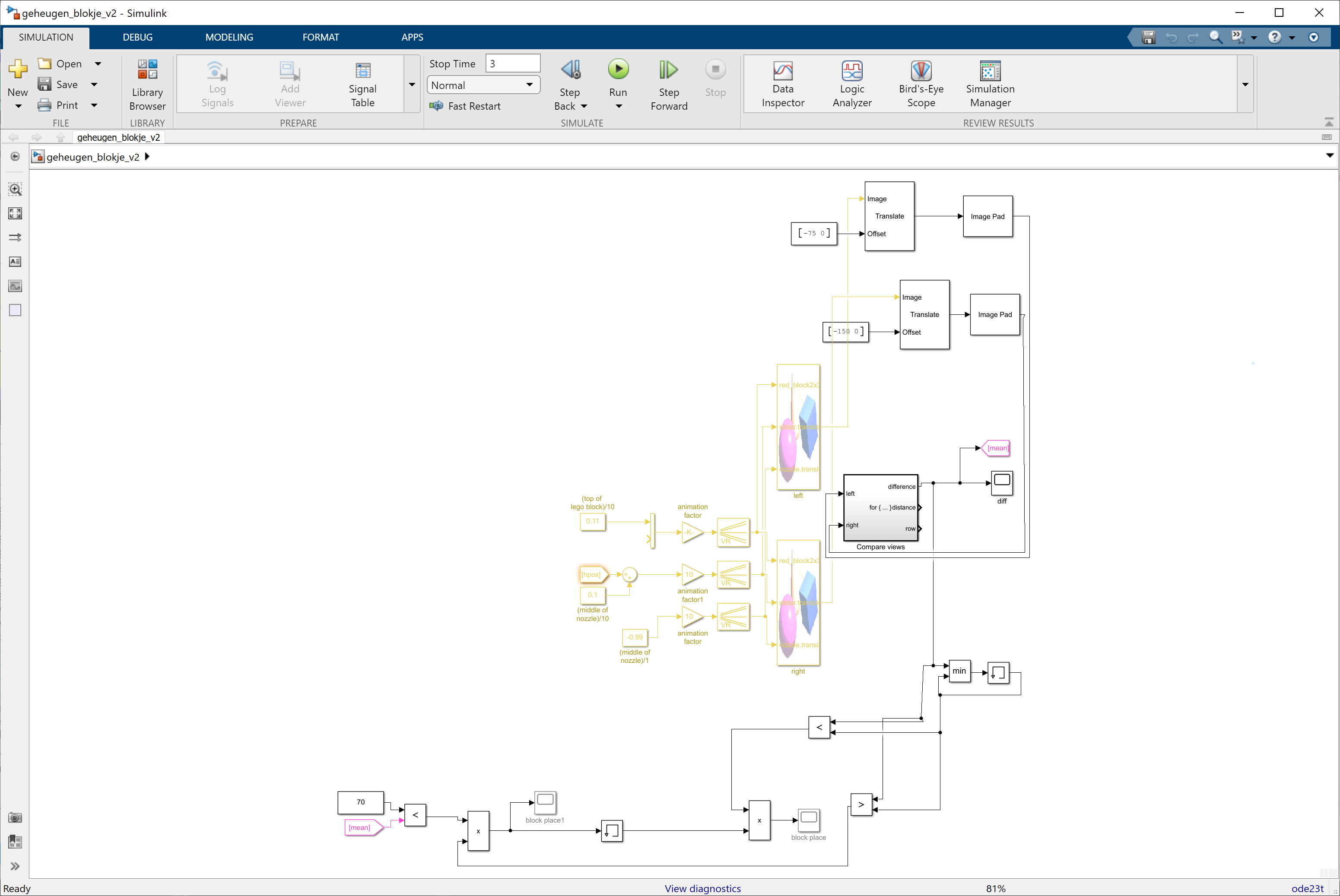 Inspire
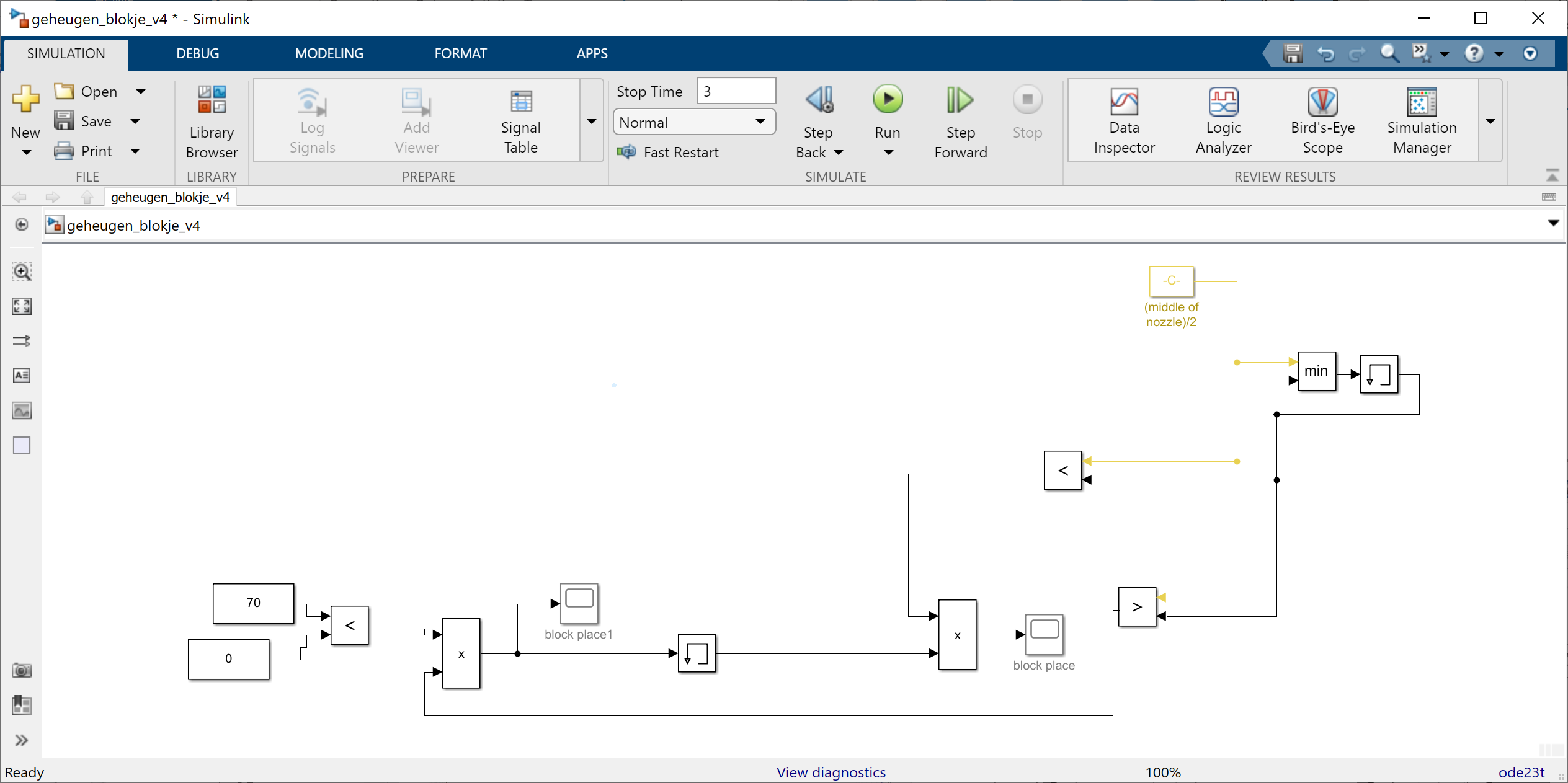 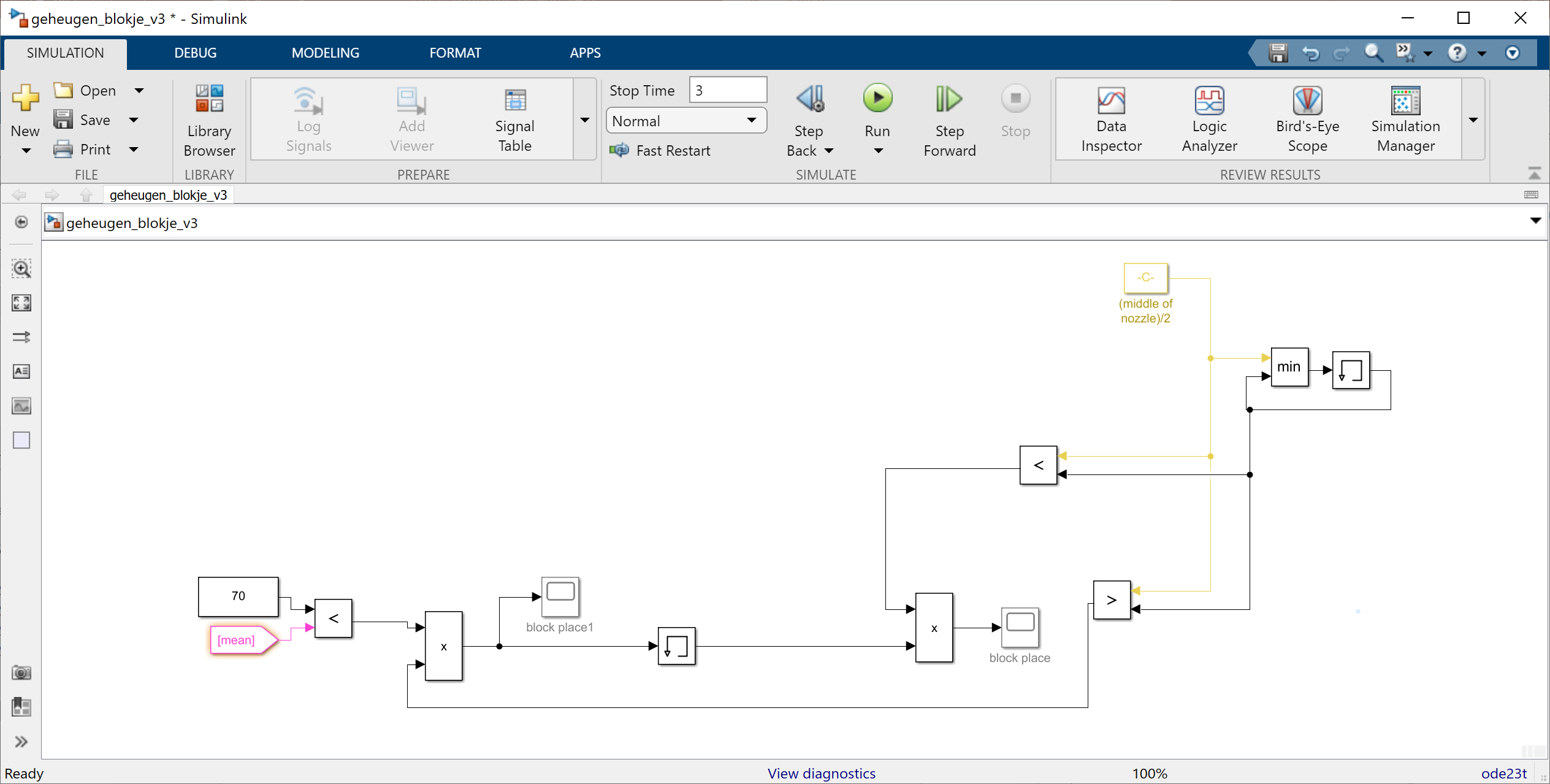 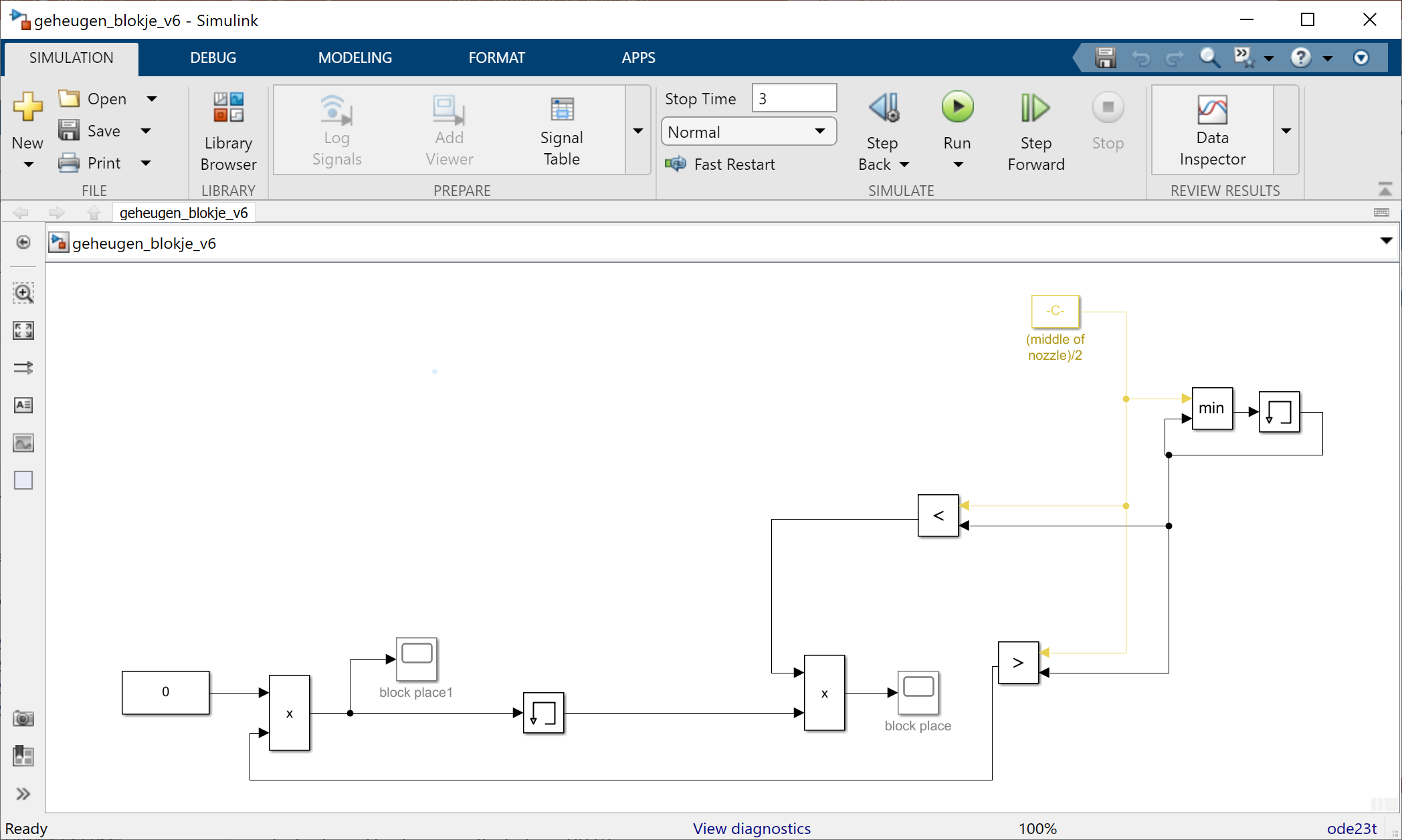 Extract
Solve
CREATE
Experiment
C
Design activities
CREATE
ORGANIZE
REFINE
EVALUATE
C
R
E
O
Structure
Ensure modeling hygiene

Create structure to scale up
Build larger designs
Work with other people (larger teams, other teams)

Apply uniform style 
Understandable
Maintainable

Organize the design by grouping domains
Physics vs. software
Time based vs. event based
…
Check
Formalize
Trace
ORGANIZE
Navigate
O
Refactor
Structure
Structuring content
ORGANIZE
O
Structure
Check
ORGANIZE
O
Structure
Determining structural complexity
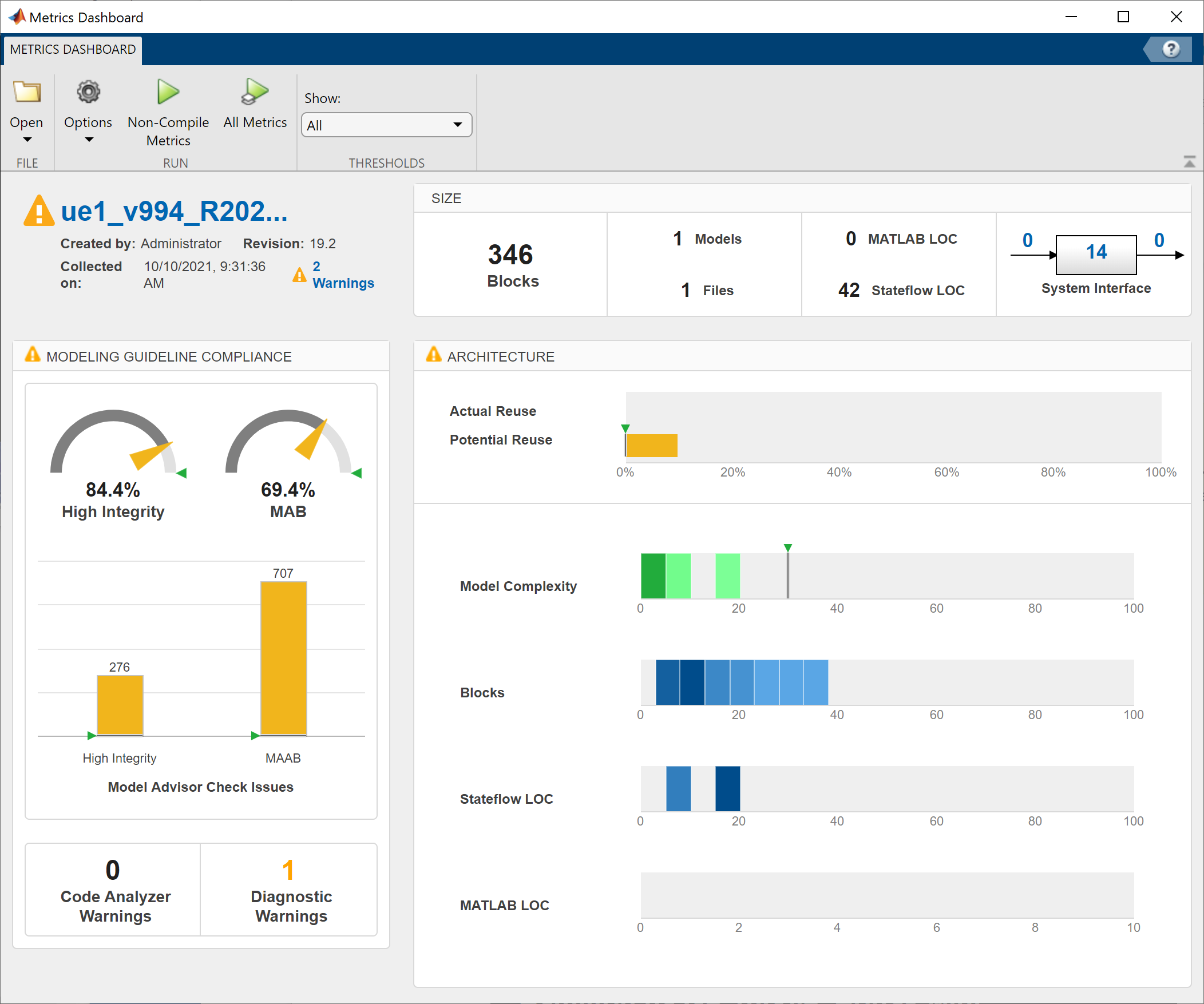 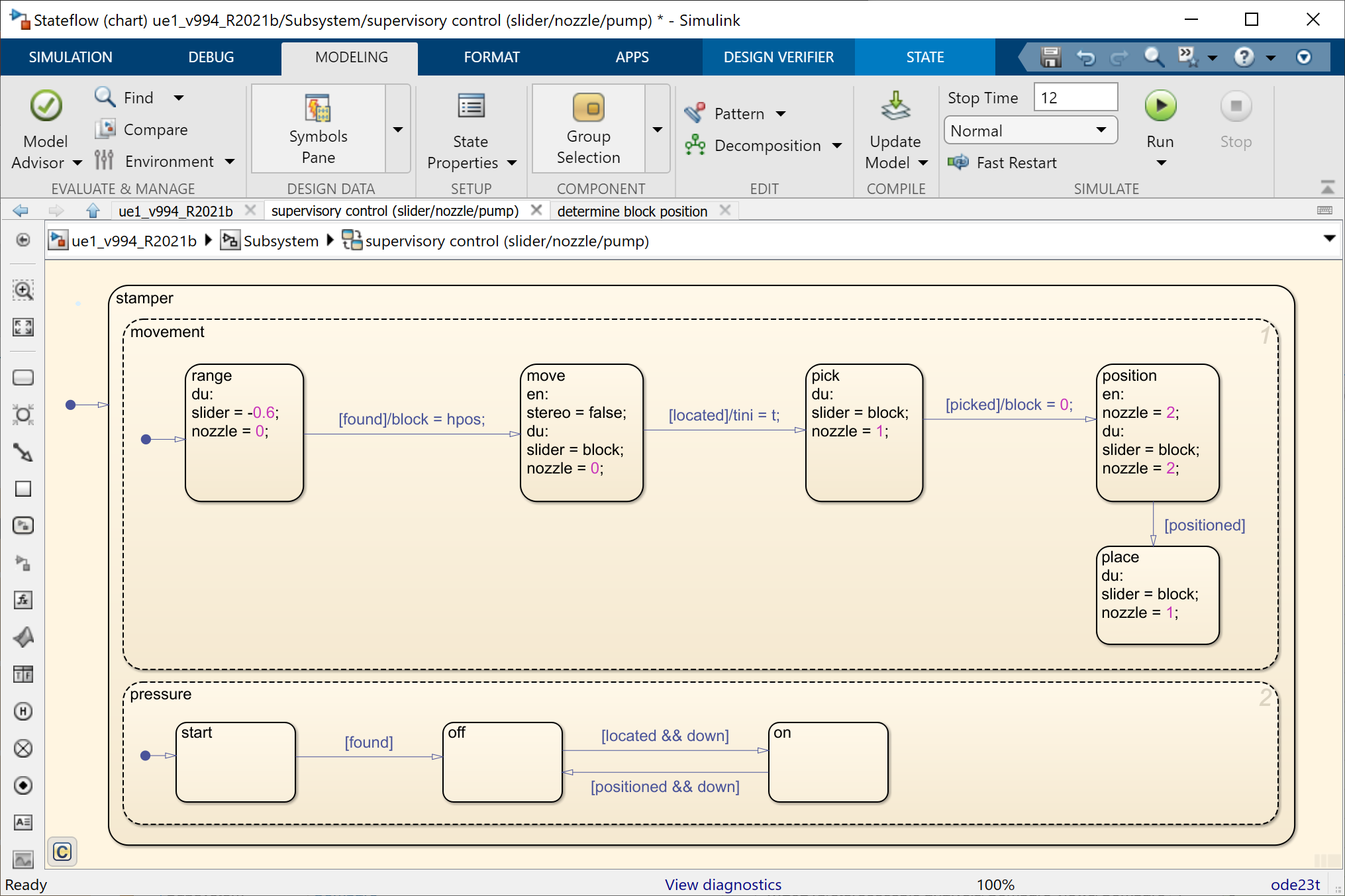 Check
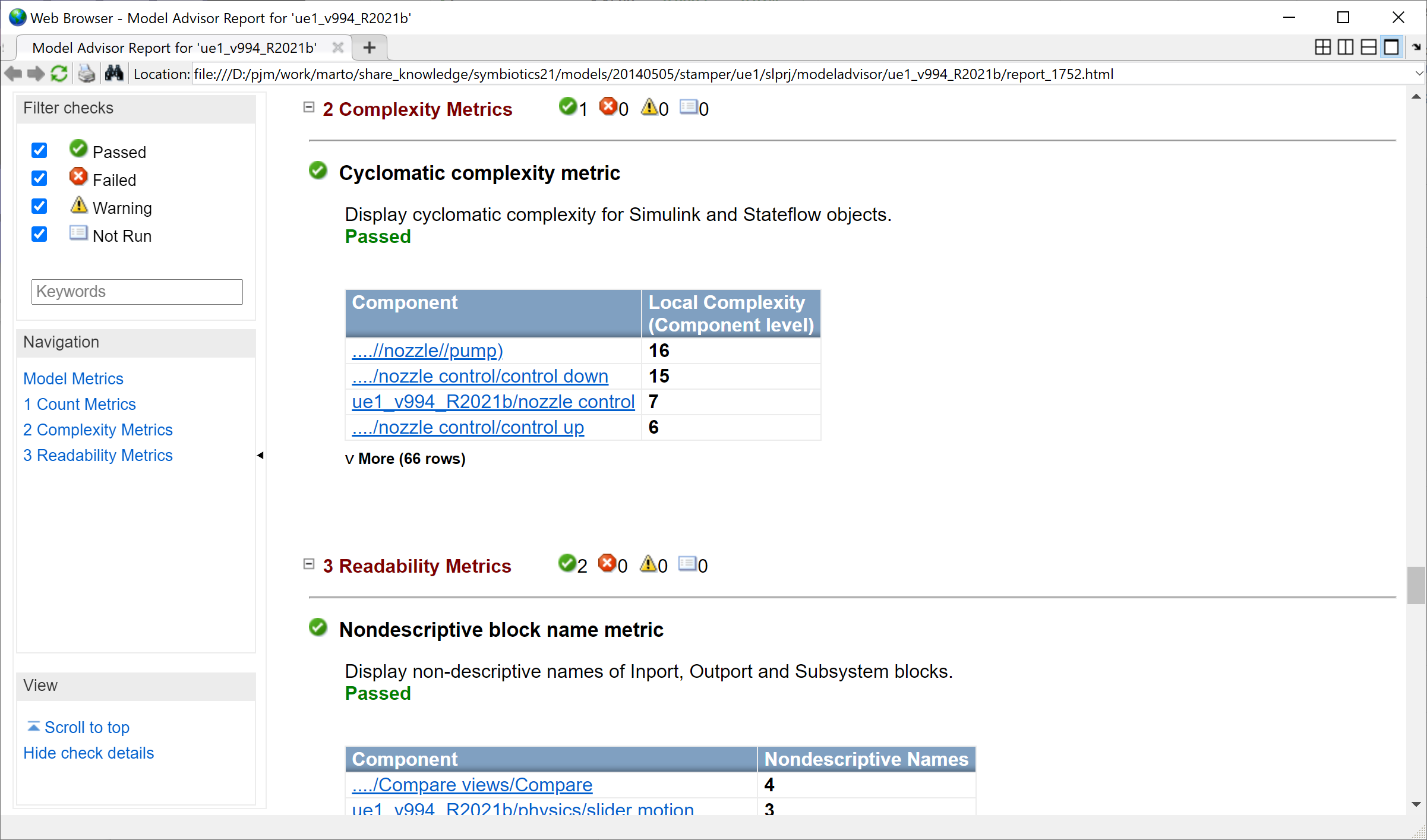 ORGANIZE
O
Structure
Check
Formalize
ORGANIZE
O
Structure
Following formal style guides
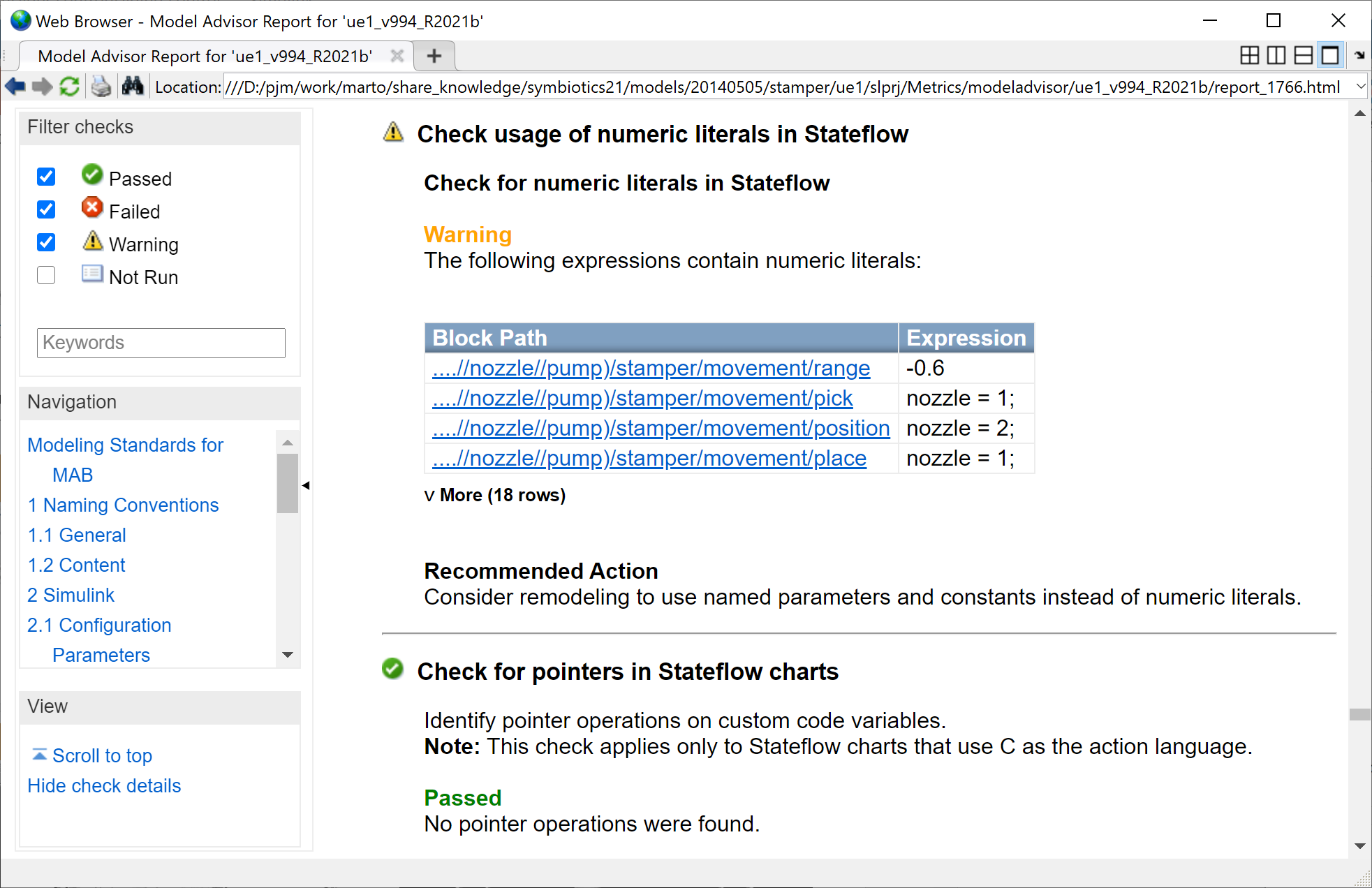 Check
Formalize
ORGANIZE
O
Structure
Documenting the content
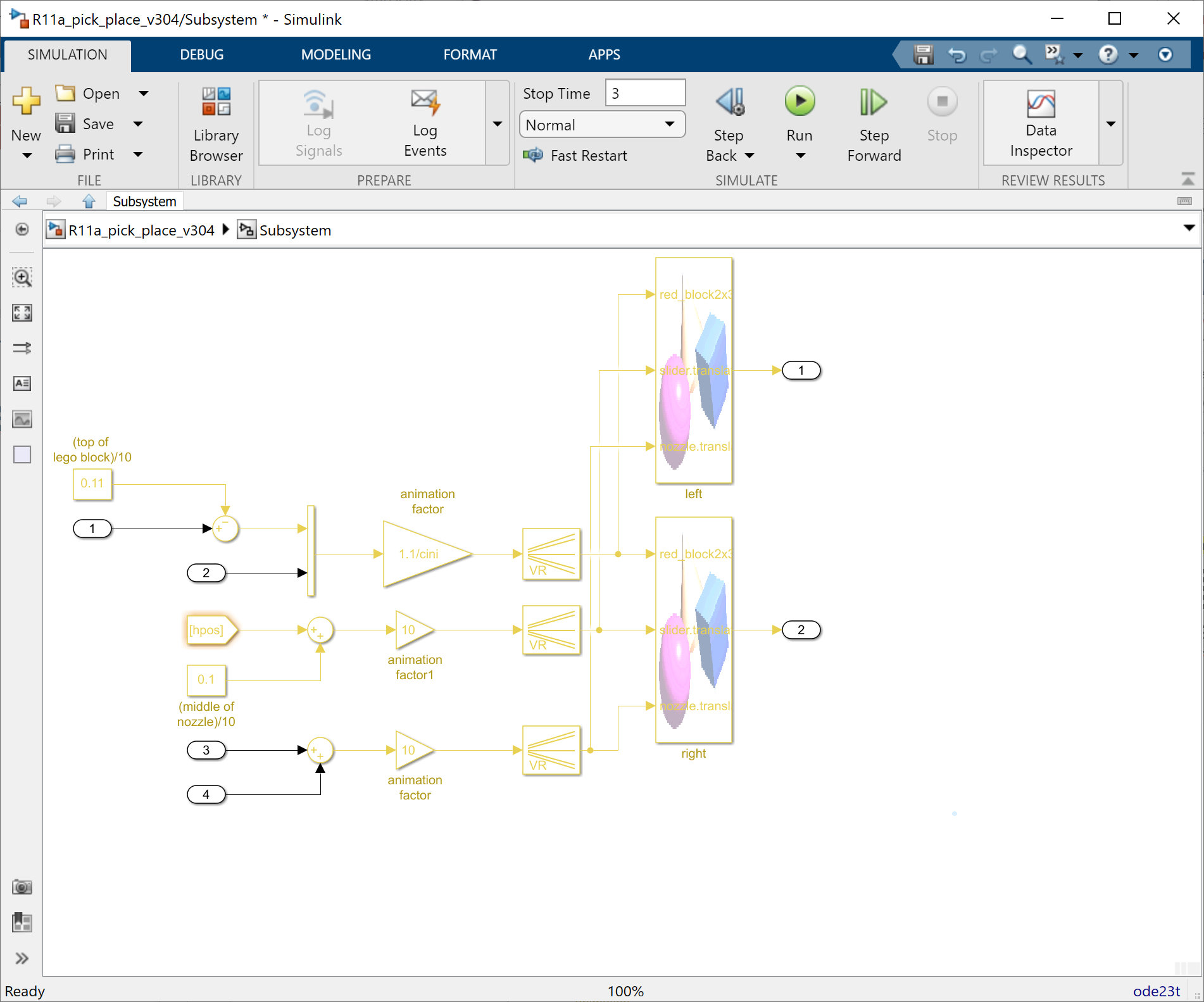 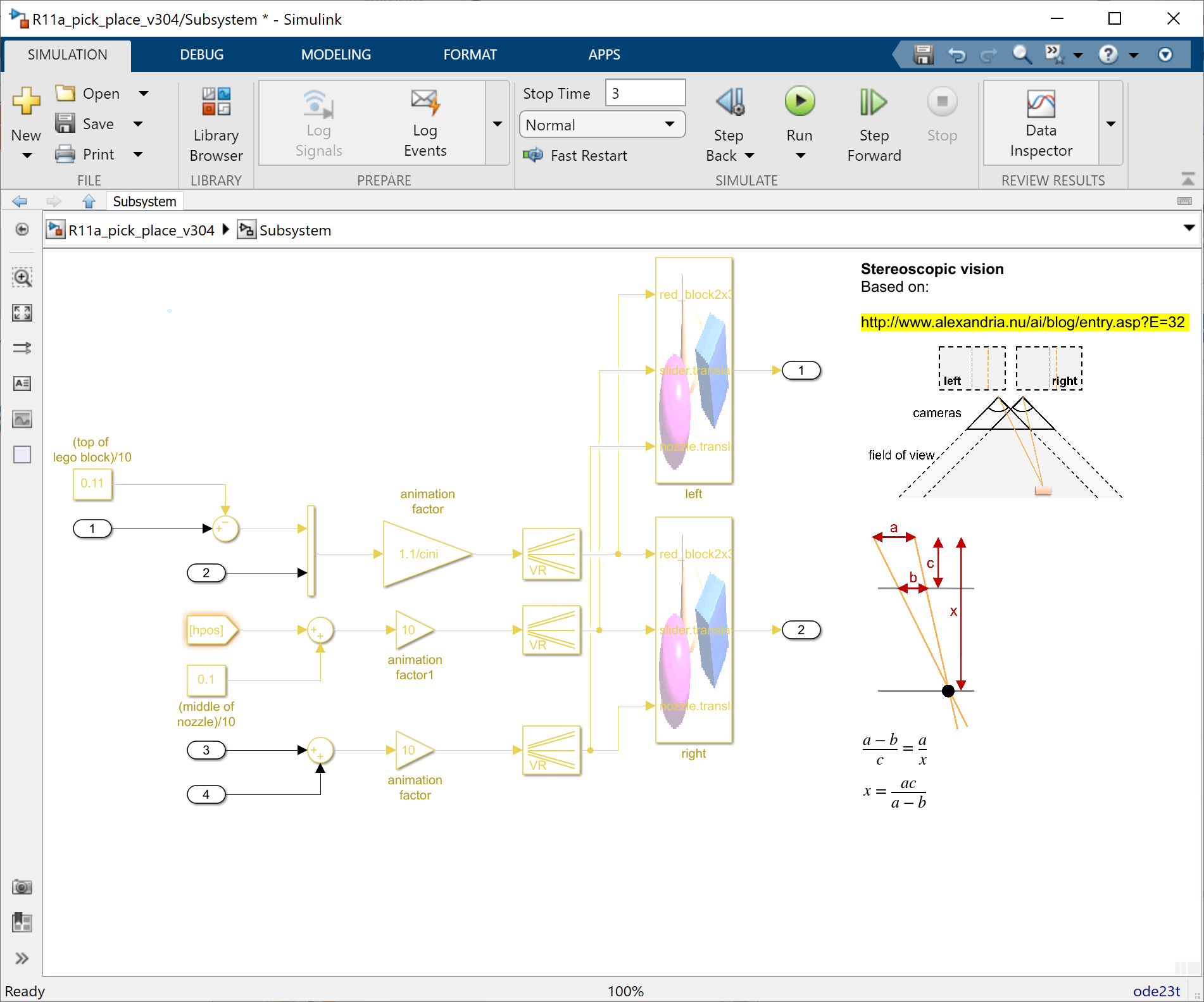 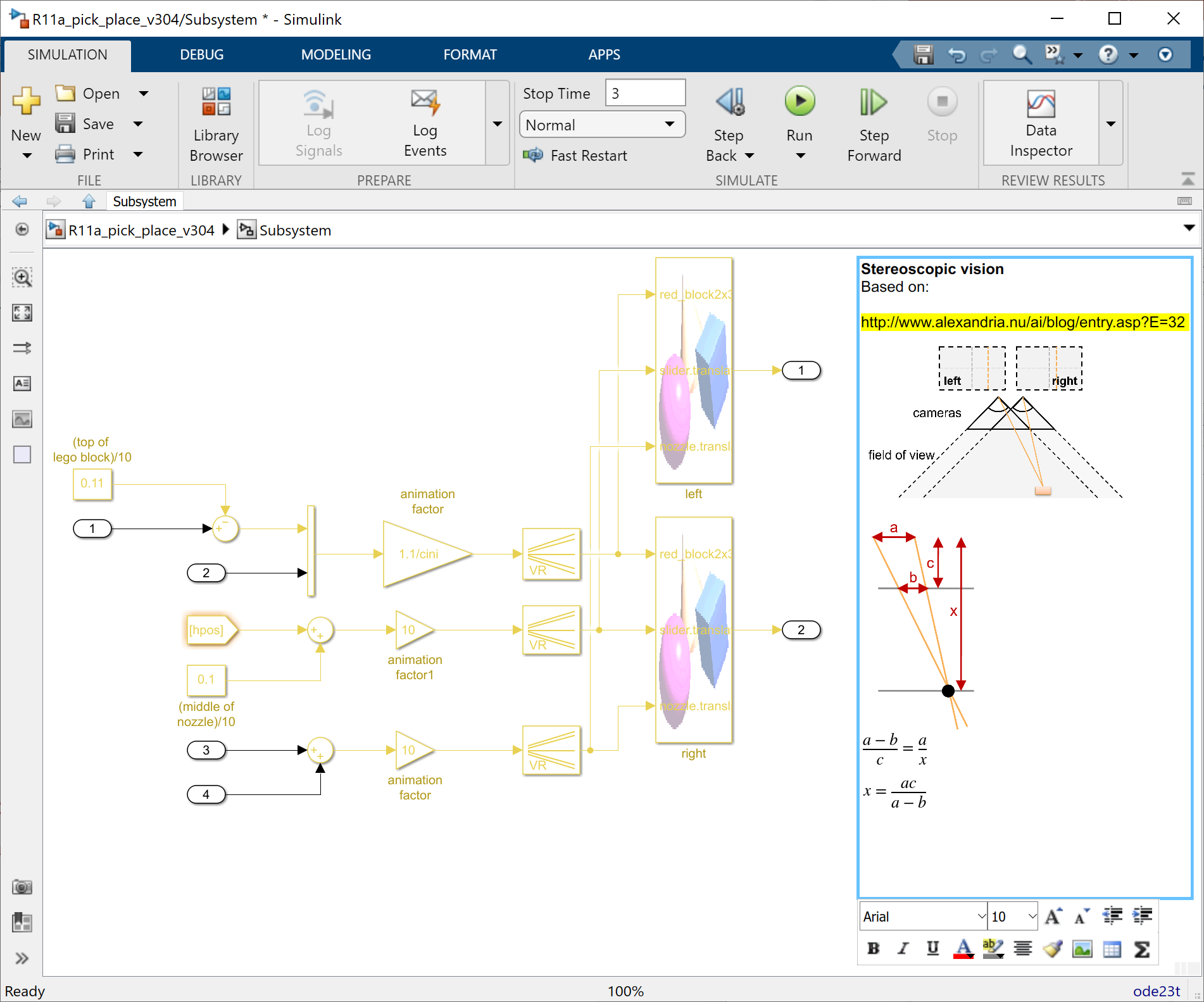 Check
Formalize
ORGANIZE
O
Structure
Check
Formalize
Trace
ORGANIZE
O
Structure
Inserting requirement and test links
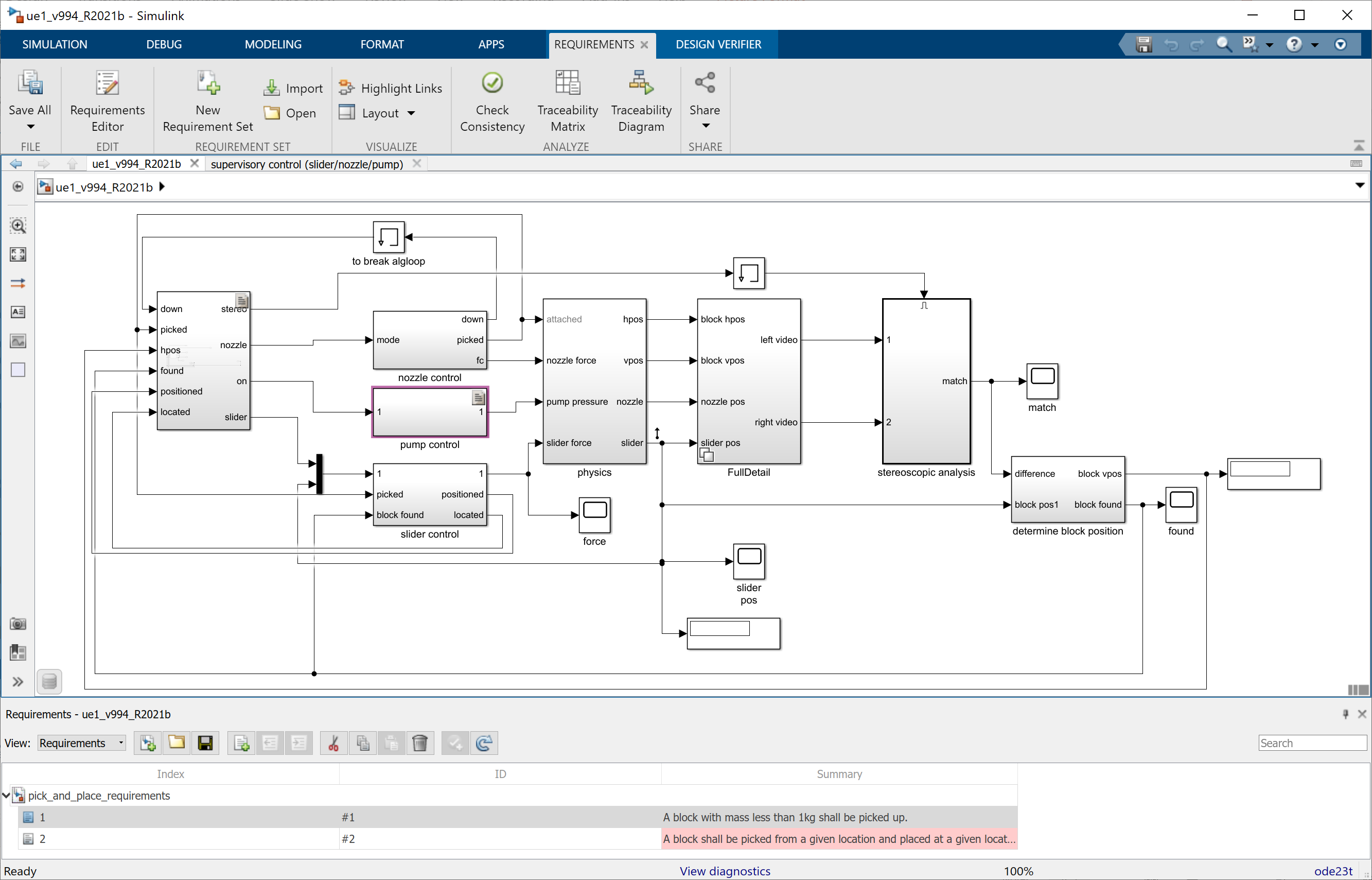 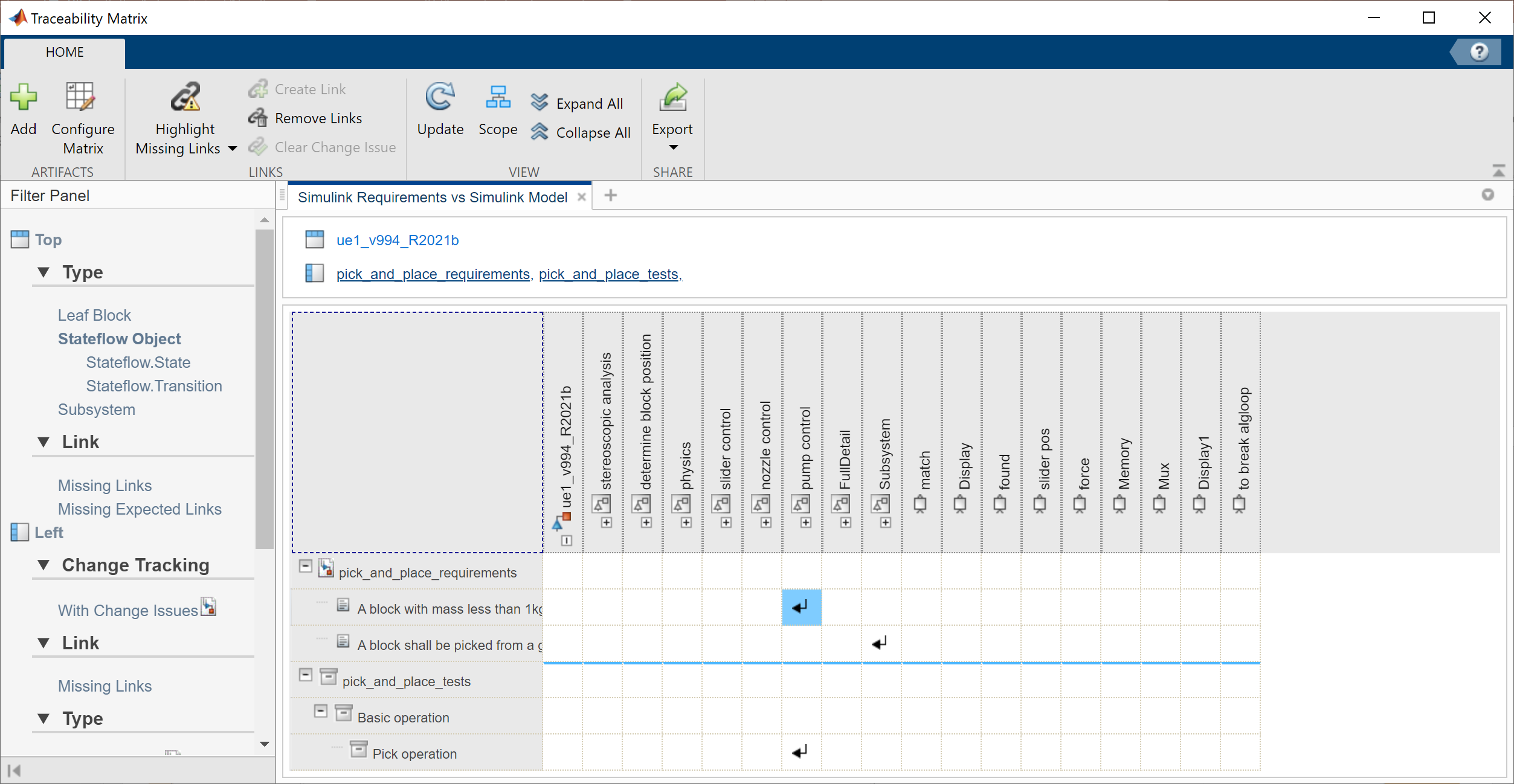 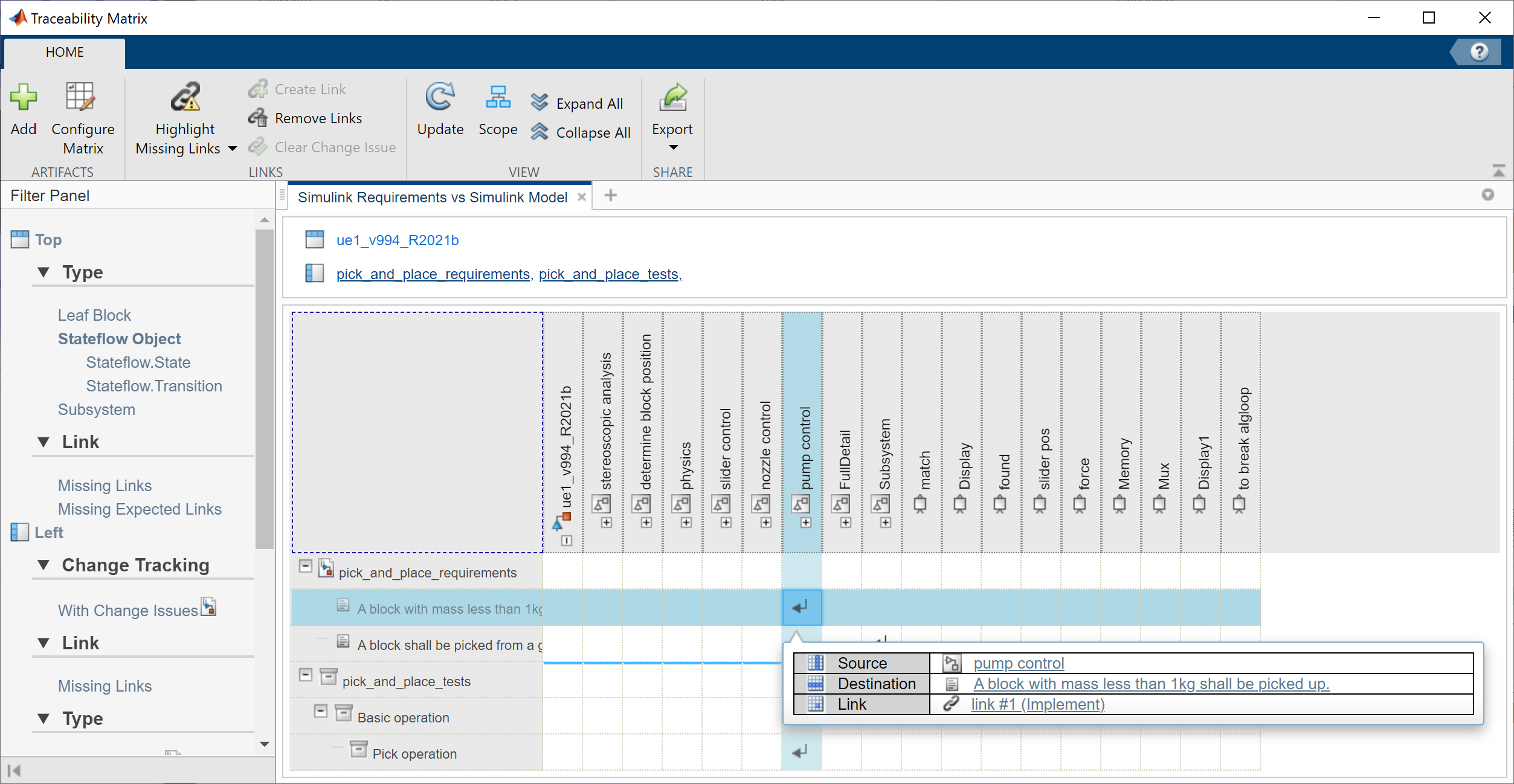 Check
Formalize
Trace
ORGANIZE
O
Structure
Inserting requirement and test links
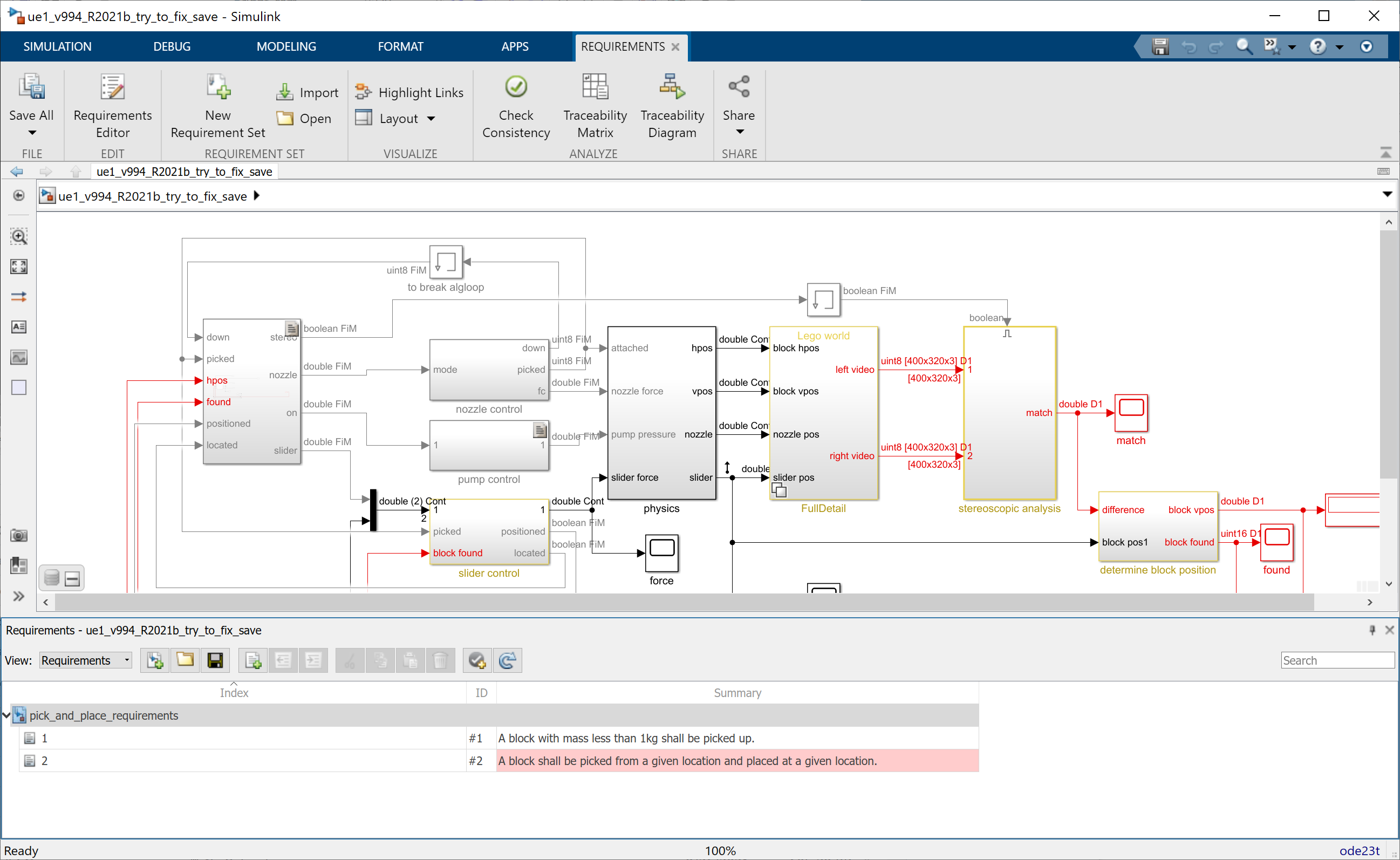 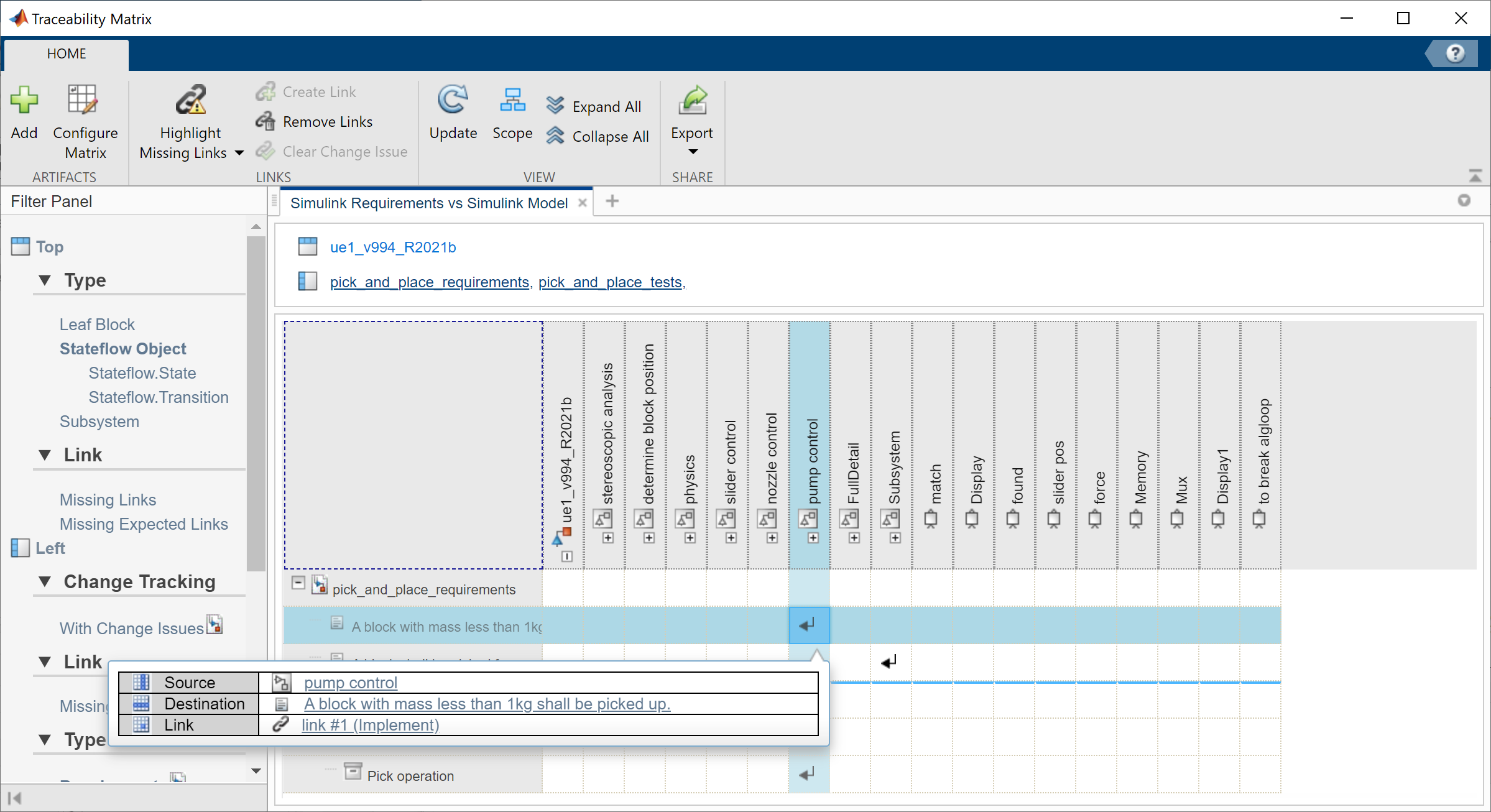 Check
Formalize
Trace
ORGANIZE
O
Structure
Check
Formalize
Trace
ORGANIZE
Navigate
O
Structure
Creating a viewmark for oft visited views
Check
Formalize
Trace
ORGANIZE
Navigate
O
Structure
Check
Formalize
Trace
ORGANIZE
Navigate
O
Refactor
Structure
Moving tasks to execute under supervisory control
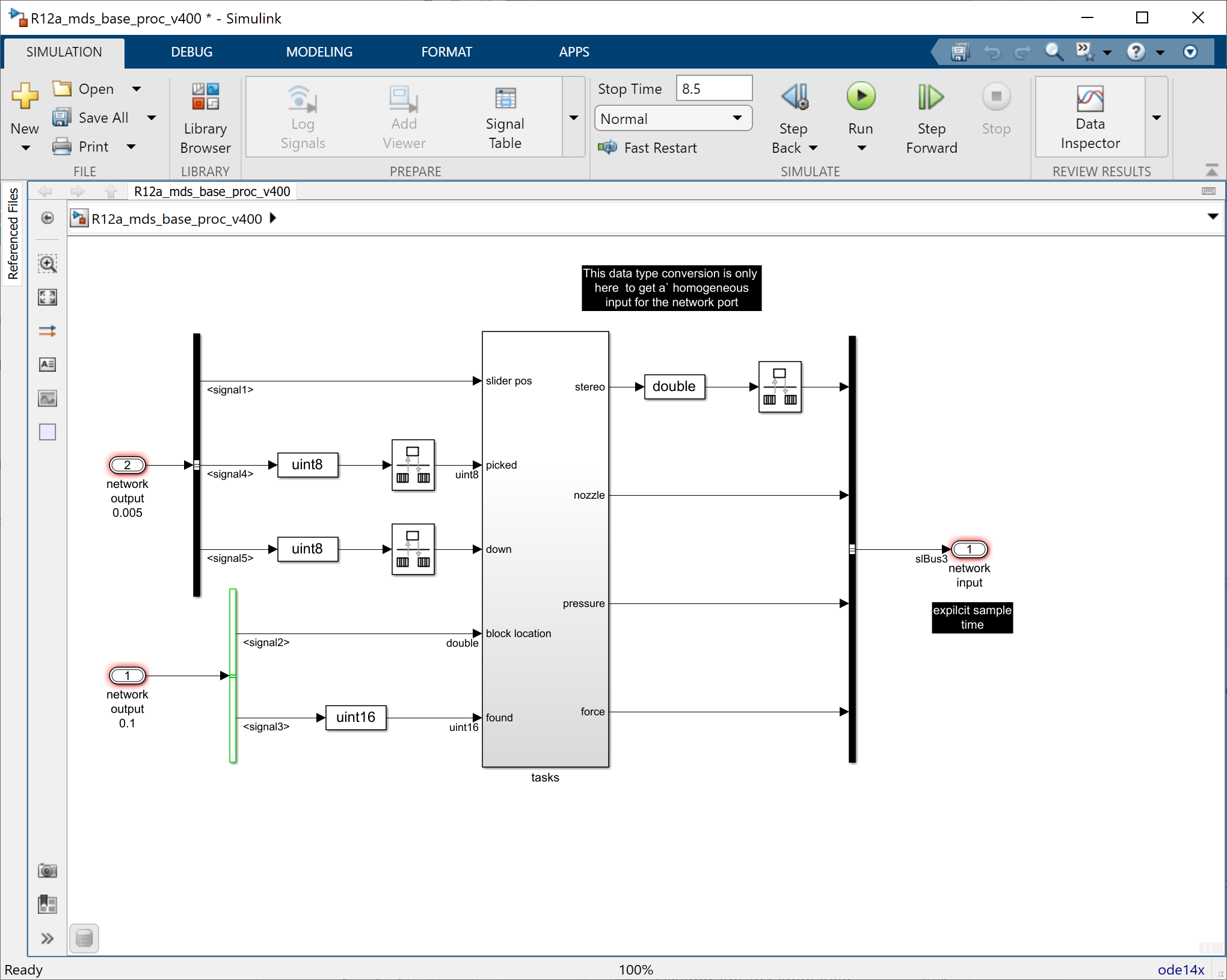 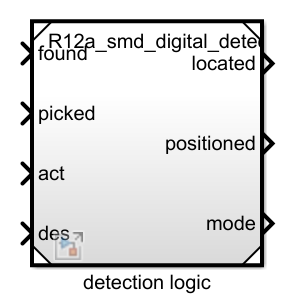 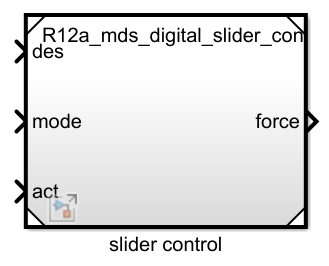 Check
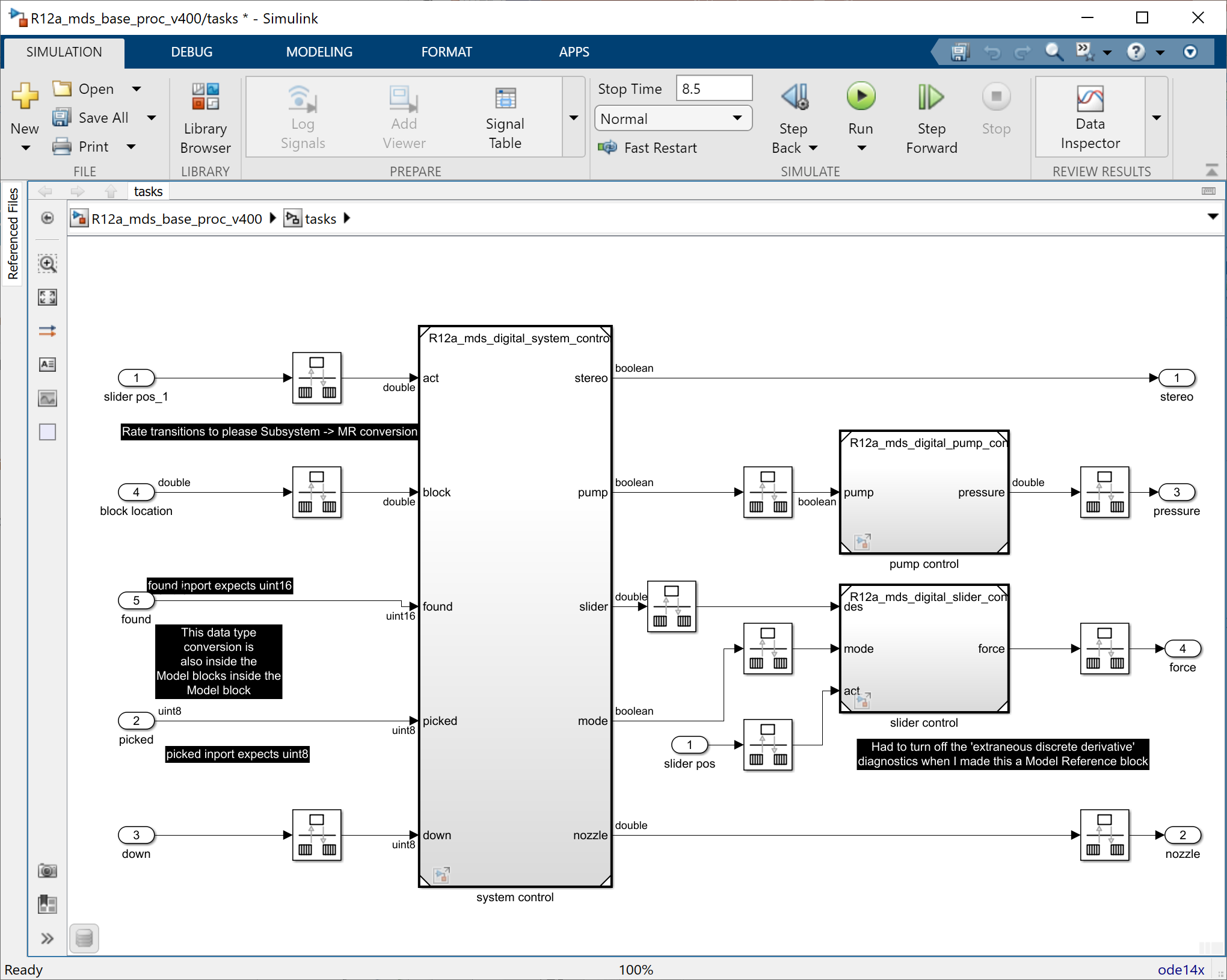 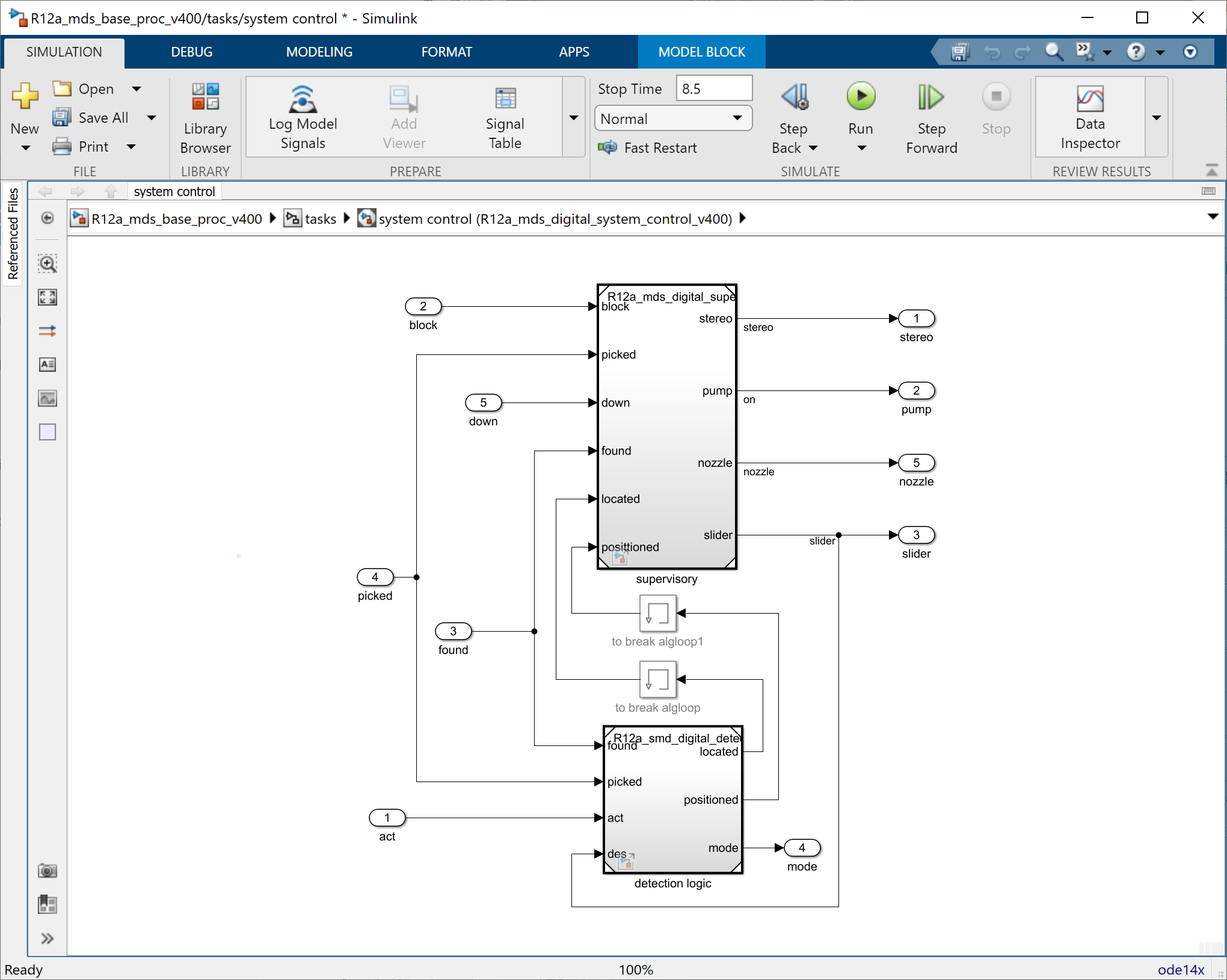 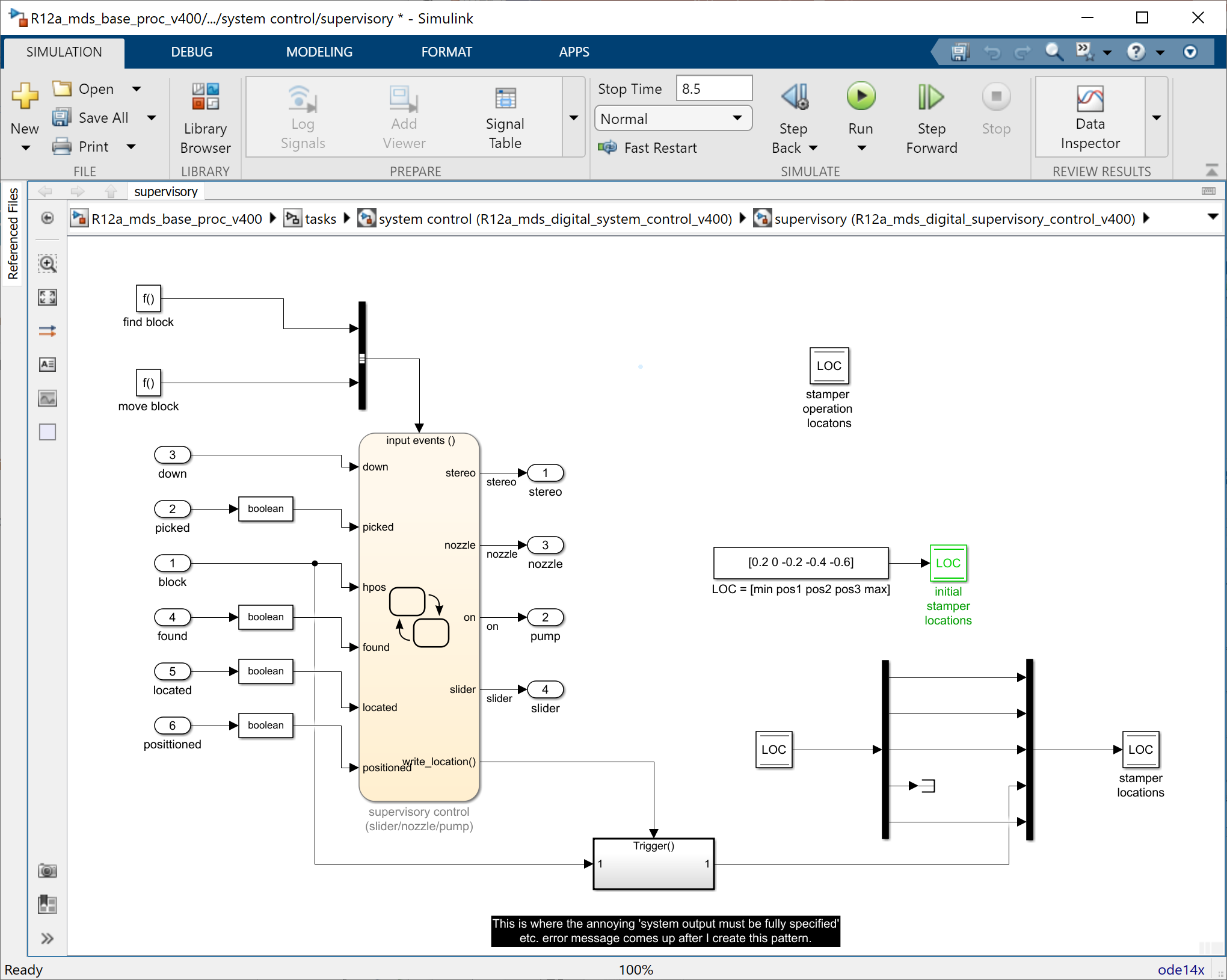 Formalize
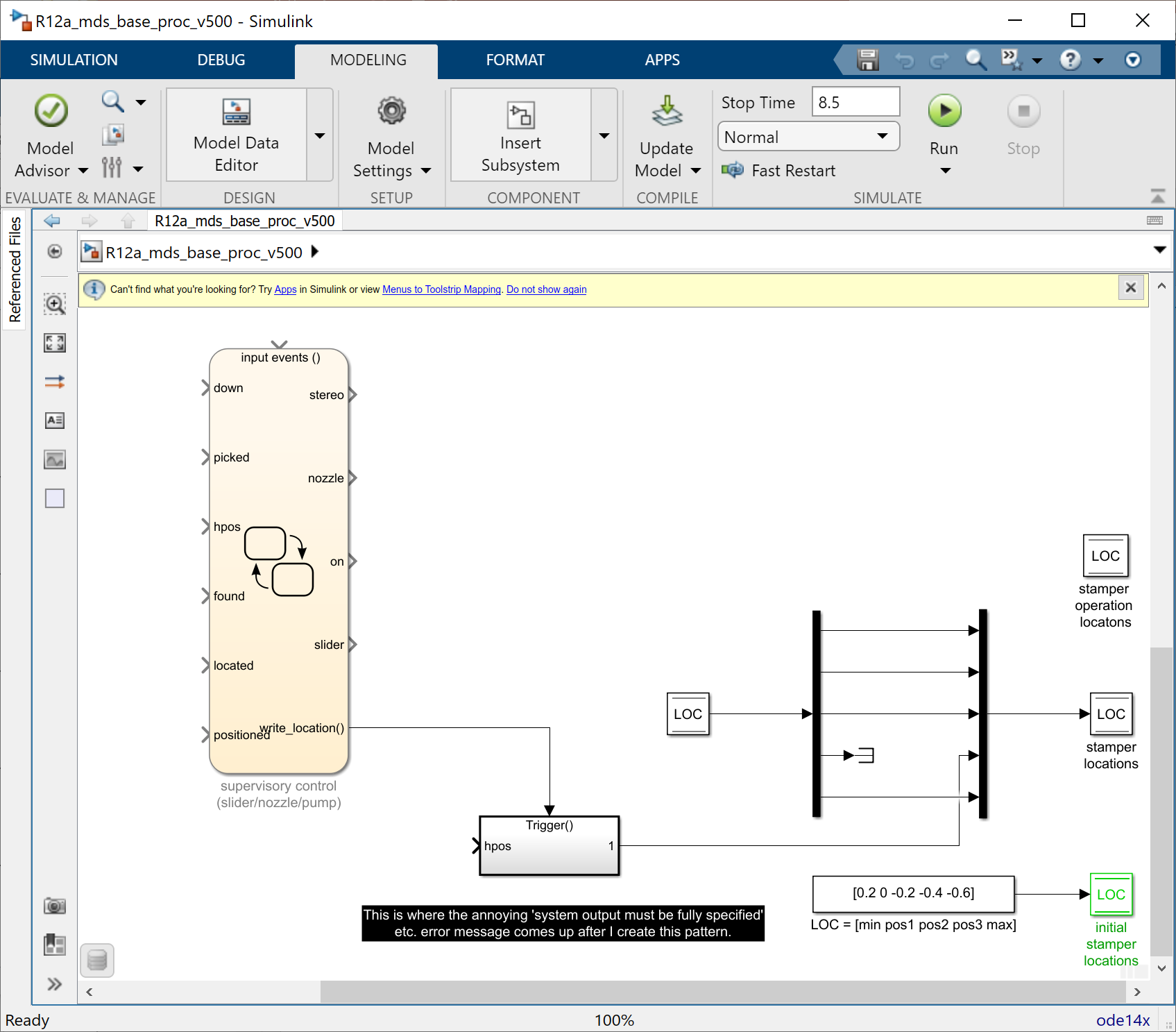 Trace
ORGANIZE
Navigate
O
Refactor
Structure
Moving tasks to execute under supervisory control
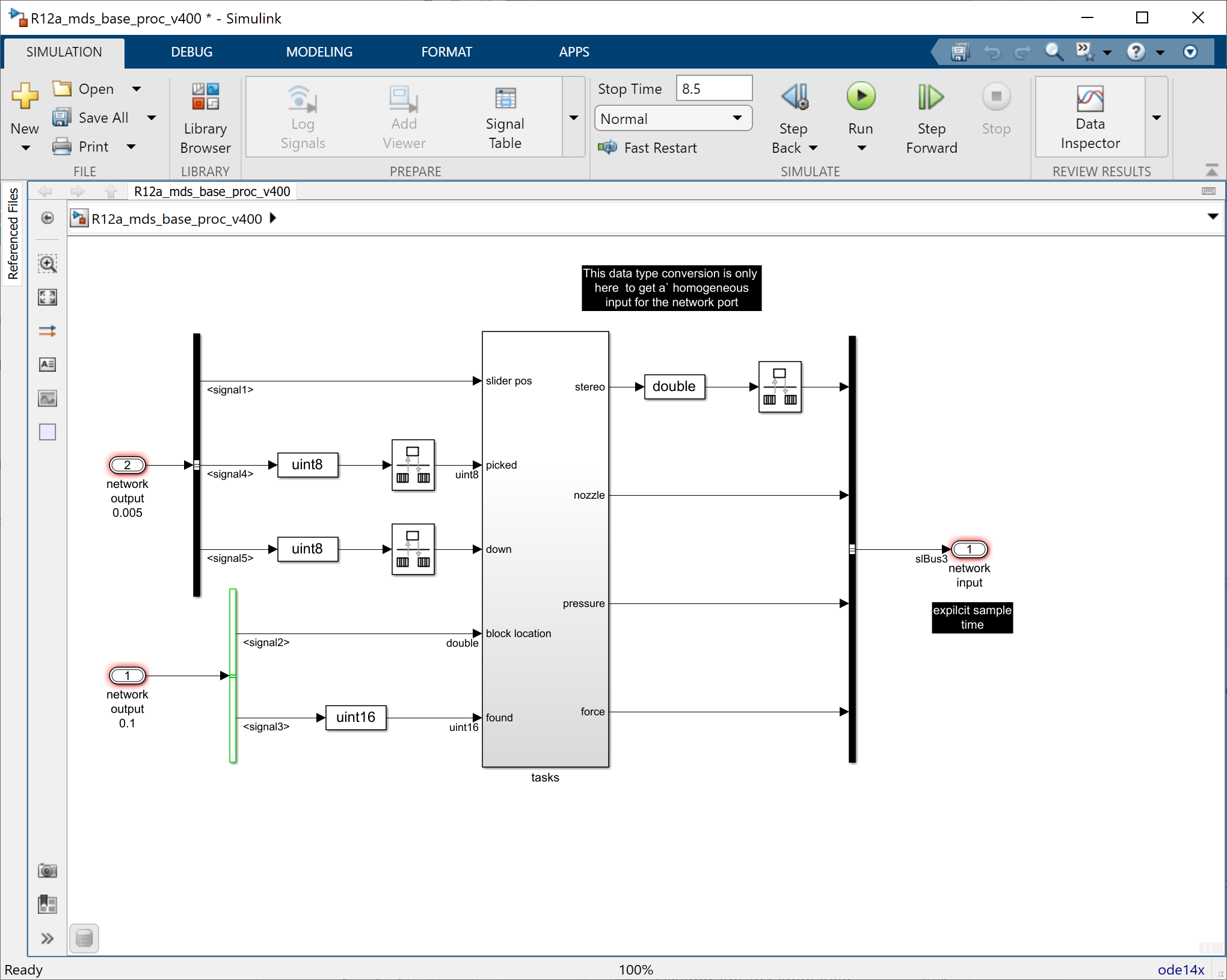 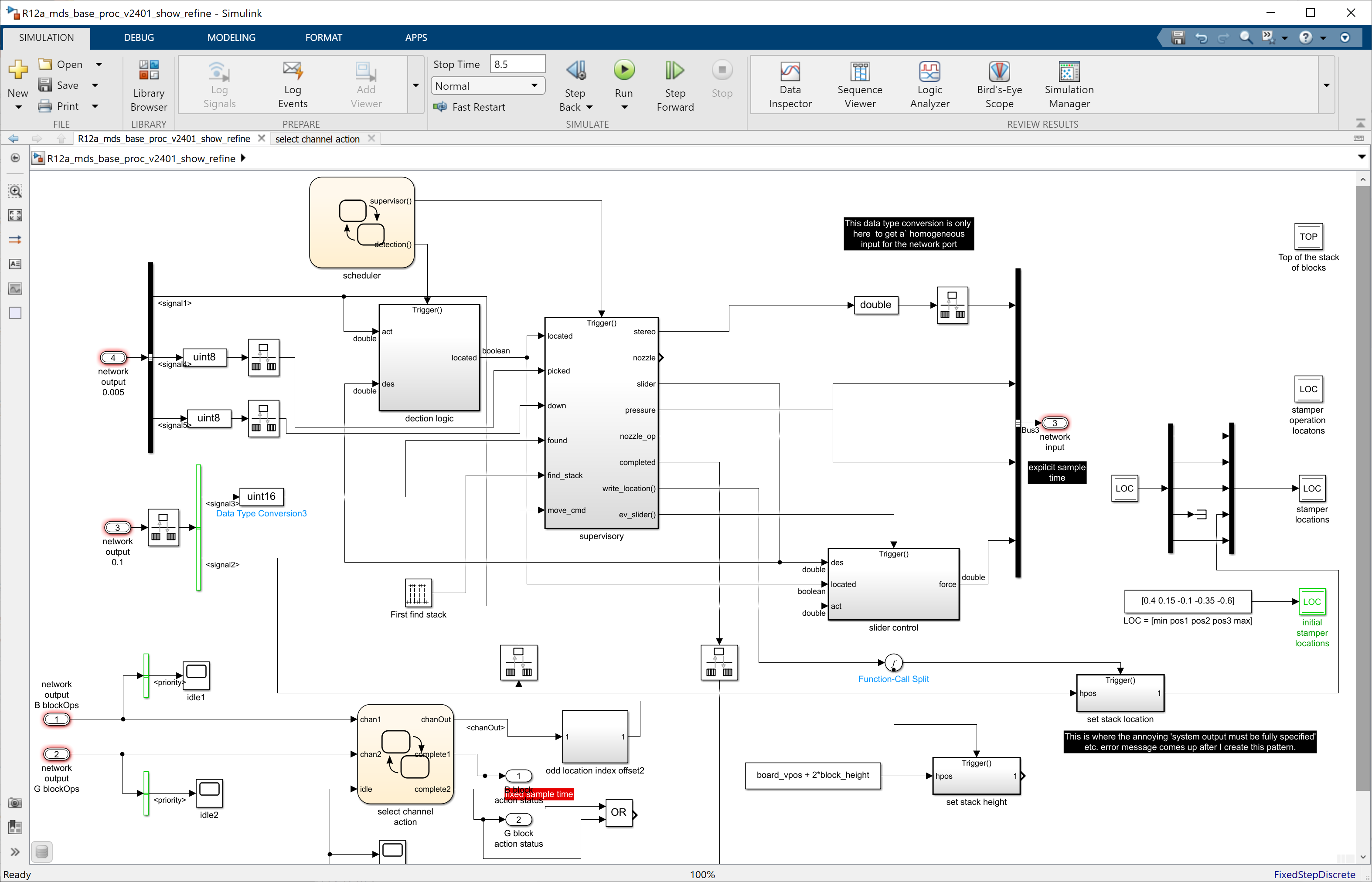 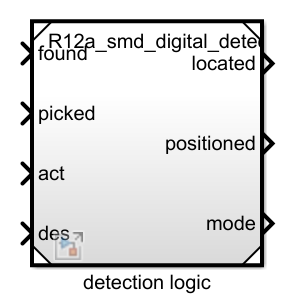 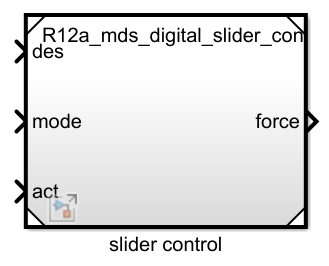 Check
Formalize
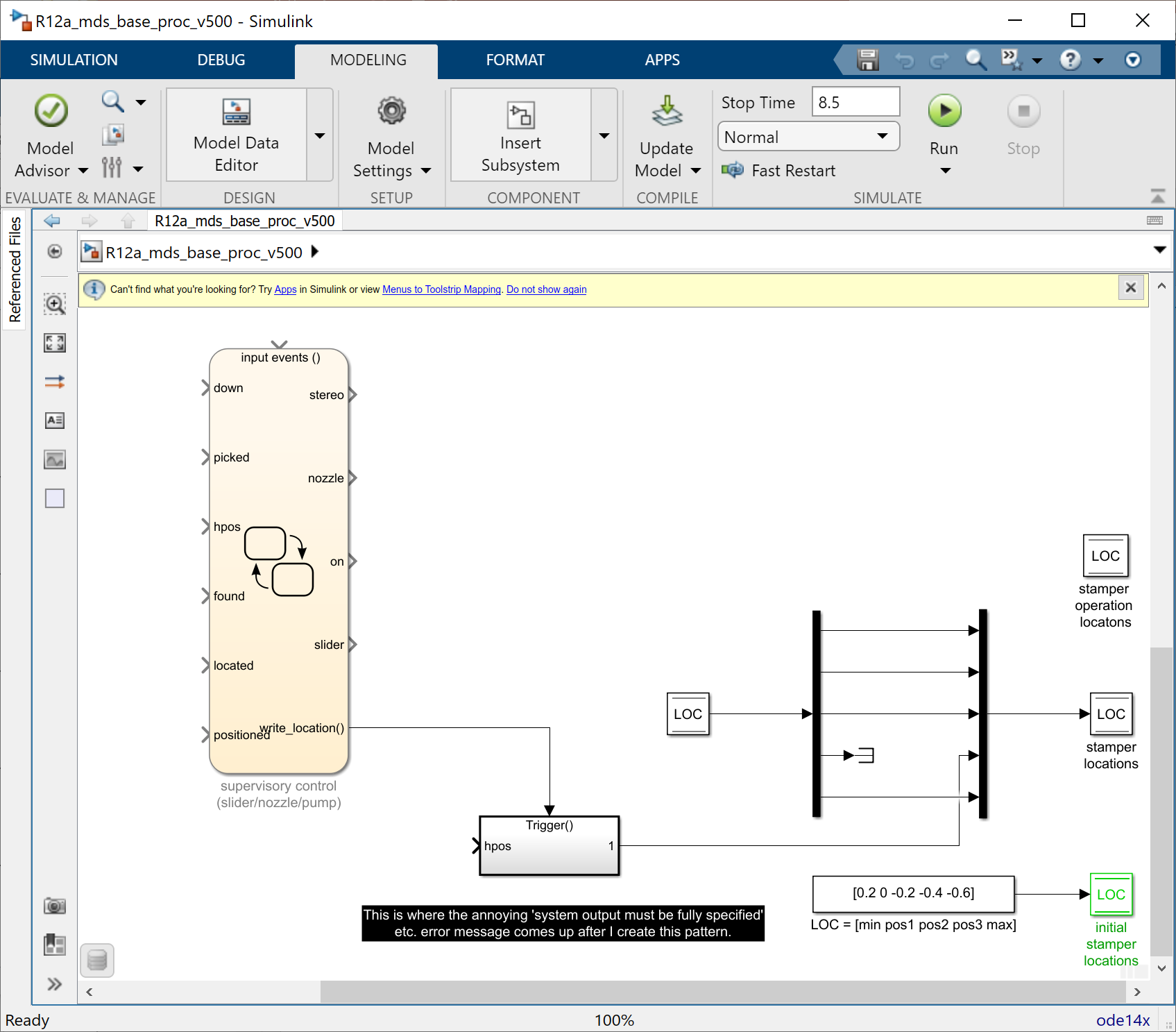 Trace
ORGANIZE
Navigate
O
Refactor
Design activities
CREATE
ORGANIZE
REFINE
EVALUATE
C
O
R
E
Transform
Describe increasing detail of a design
Capture how an implementation behaves

Allow approximations of designed behavior
Realizable
Lower cost
Better performance

Account for nonfunctional (not designed) behavior

Find actual physical realizations of principled solutions
Select components that meet (Pareto) optimal design objectives and constraints
Integrate
Profile
Choose
REFINE
R
Transform
Adding an explicit execution scheduler
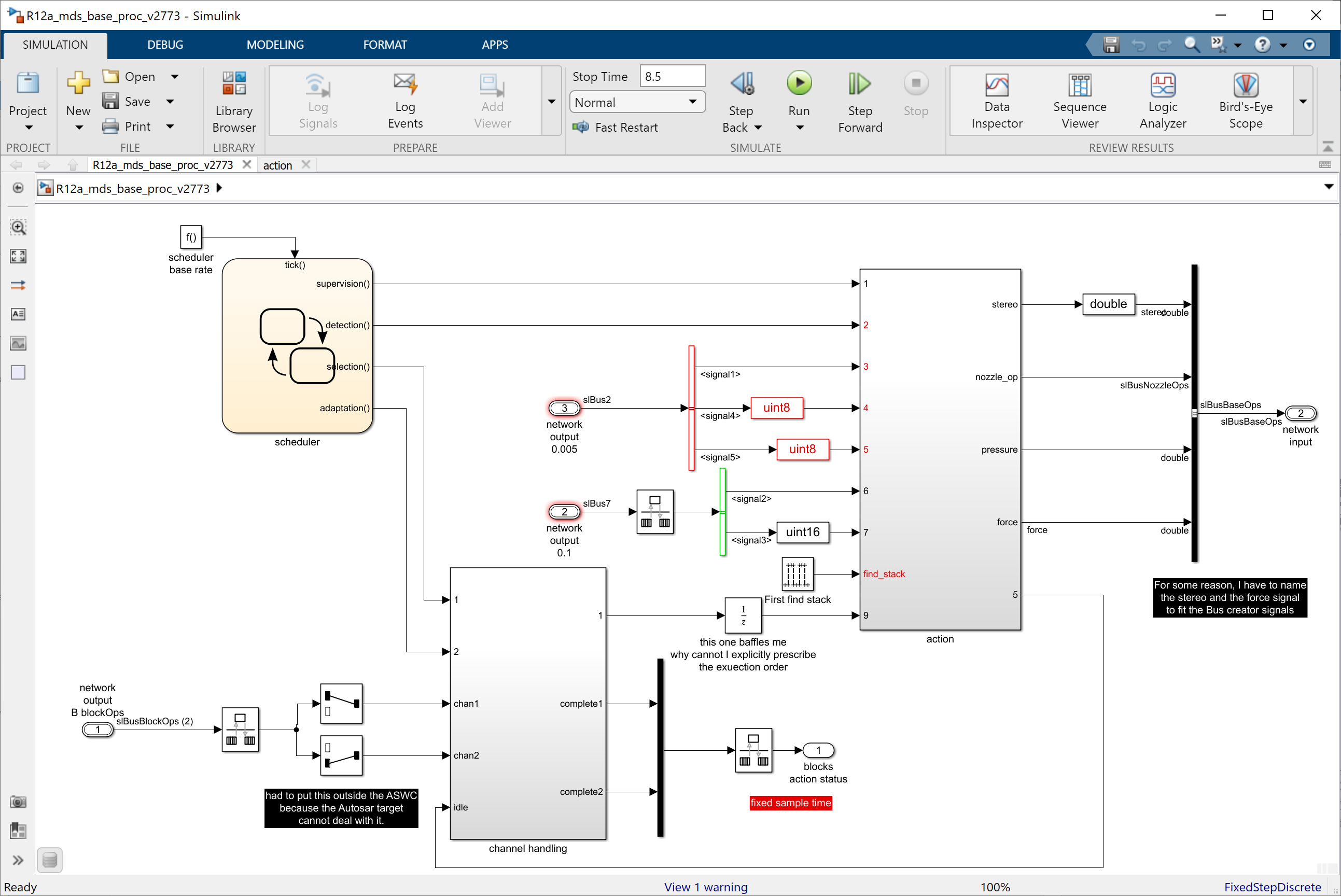 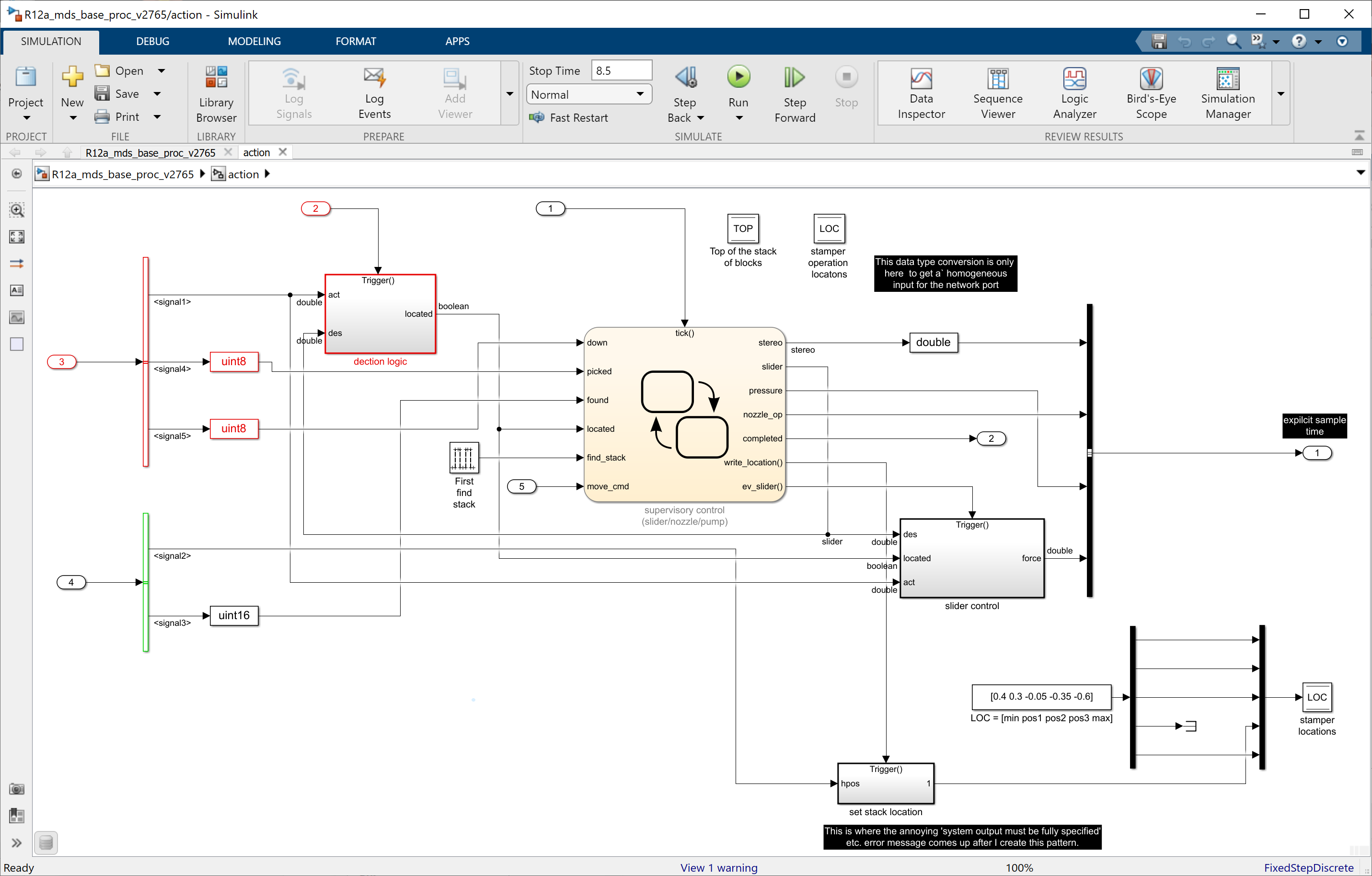 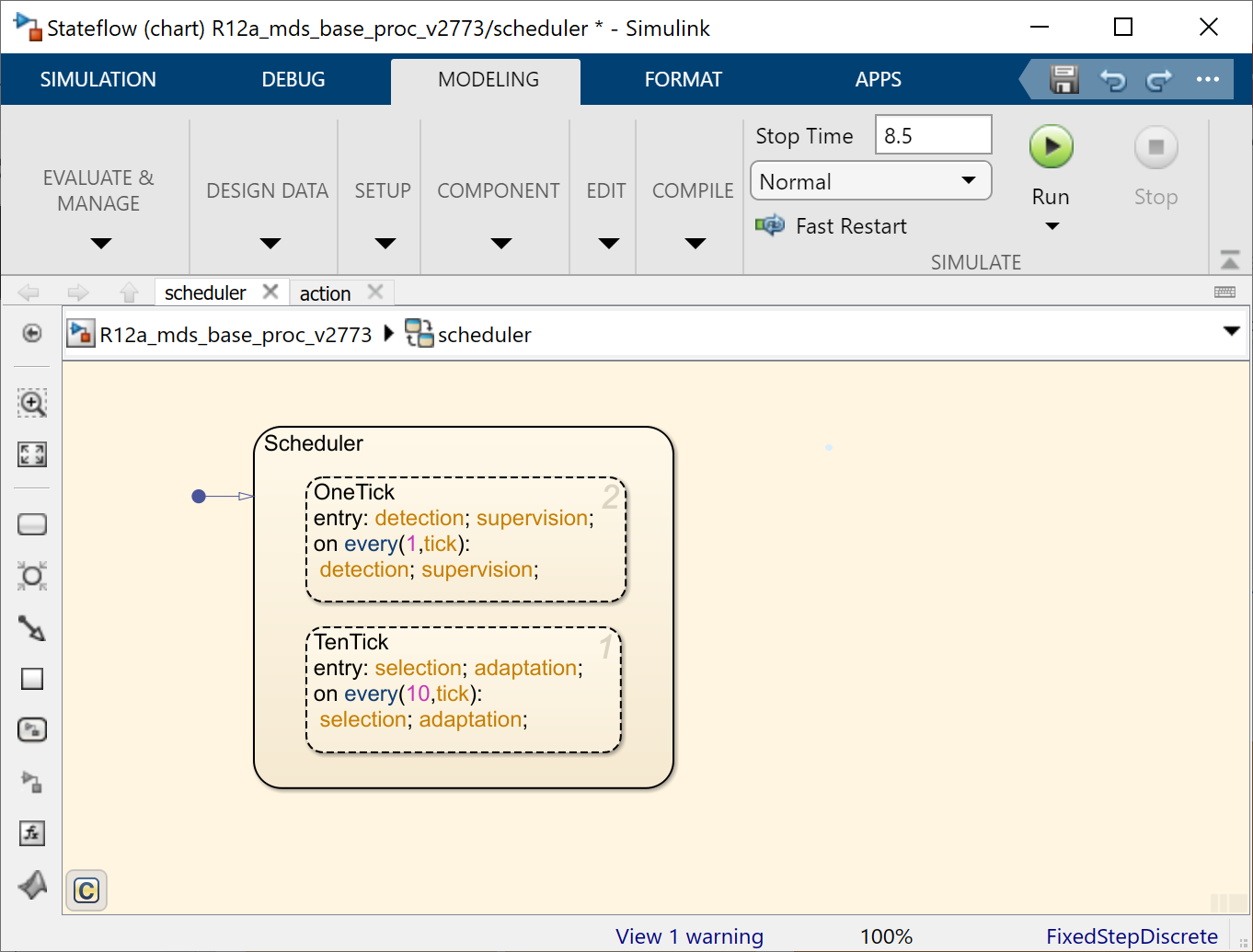 REFINE
R
Transform
Inserting shared memory
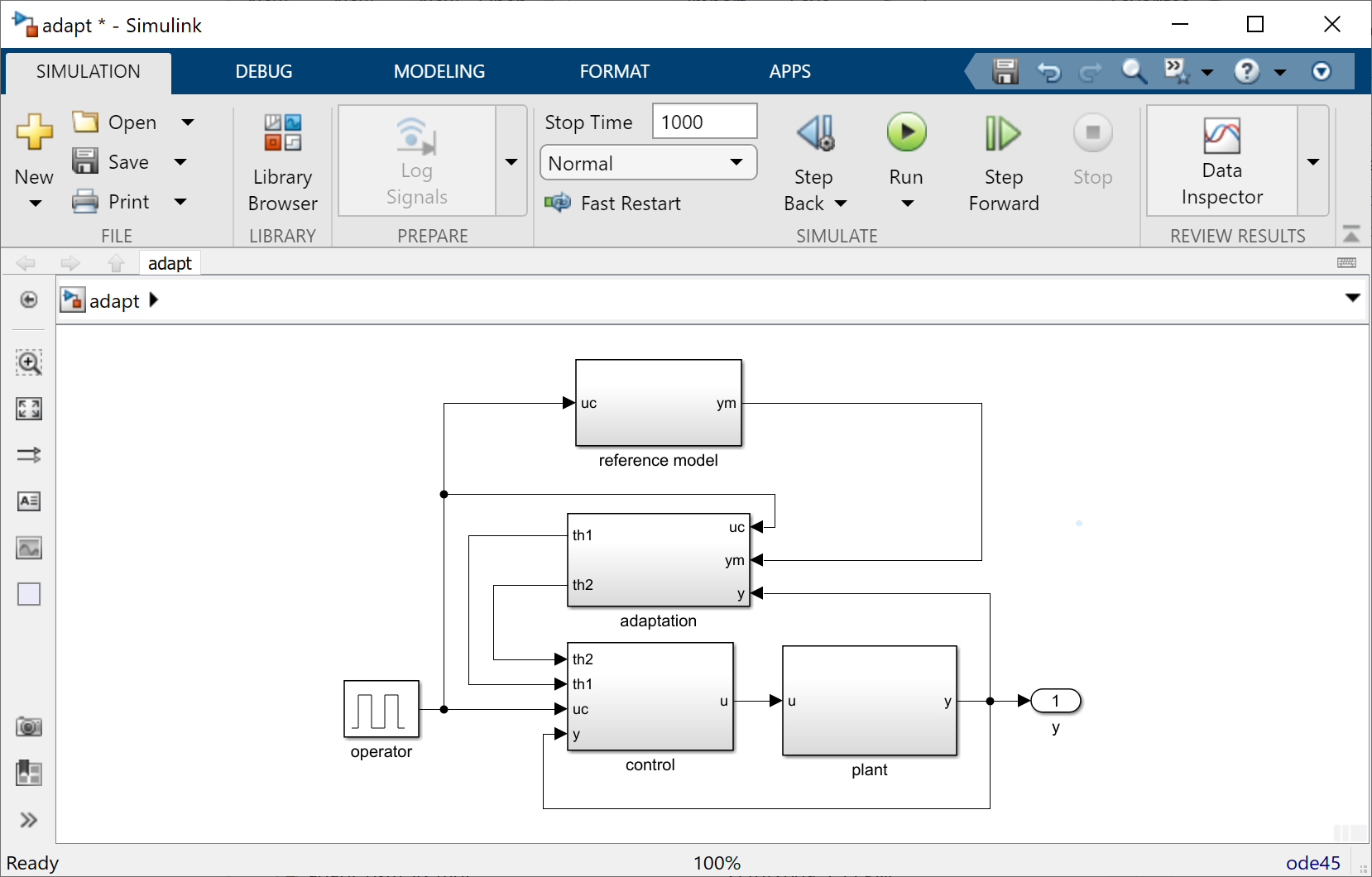 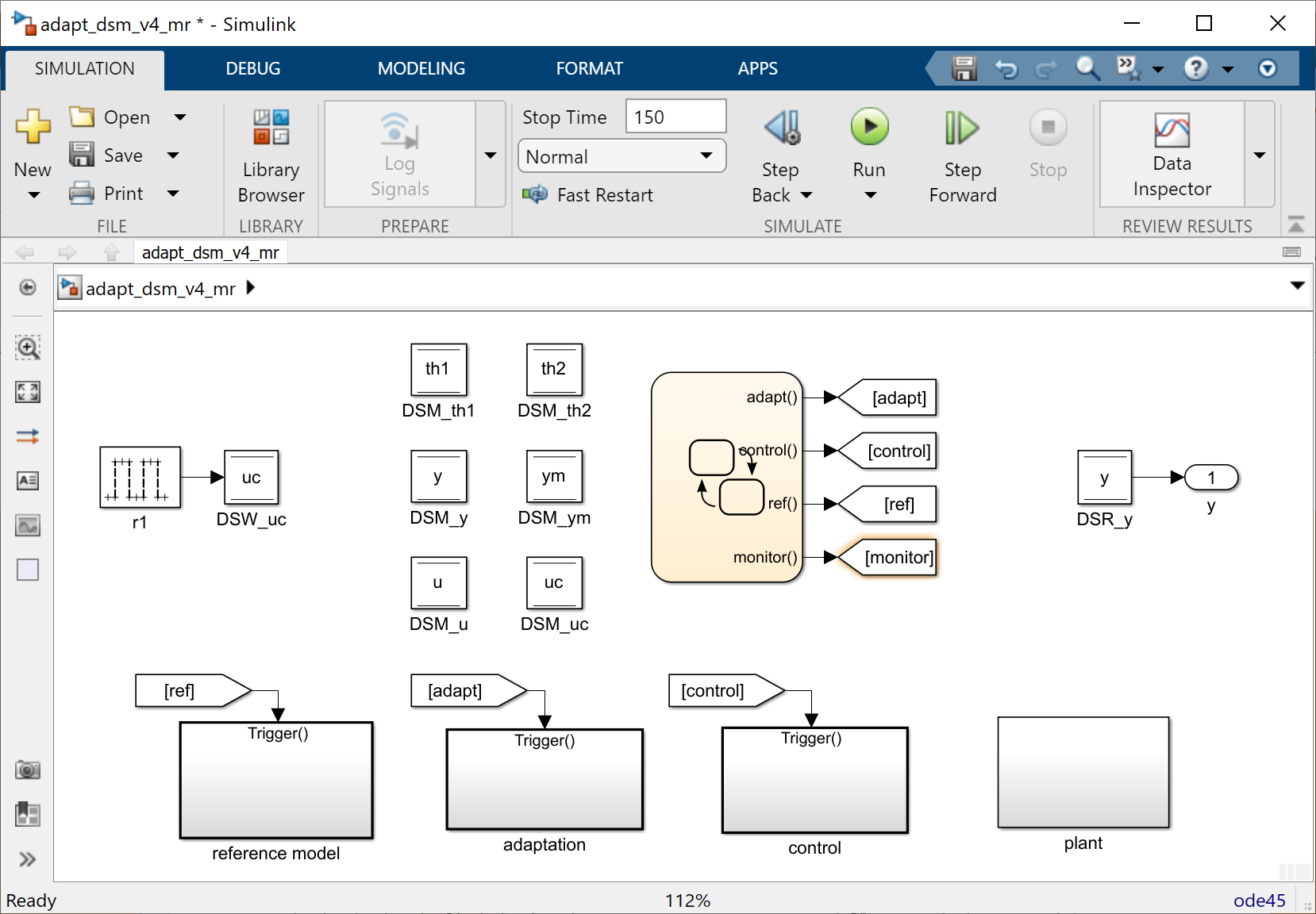 REFINE
R
Transform
Integrate
REFINE
R
Transform
Integrating with code base
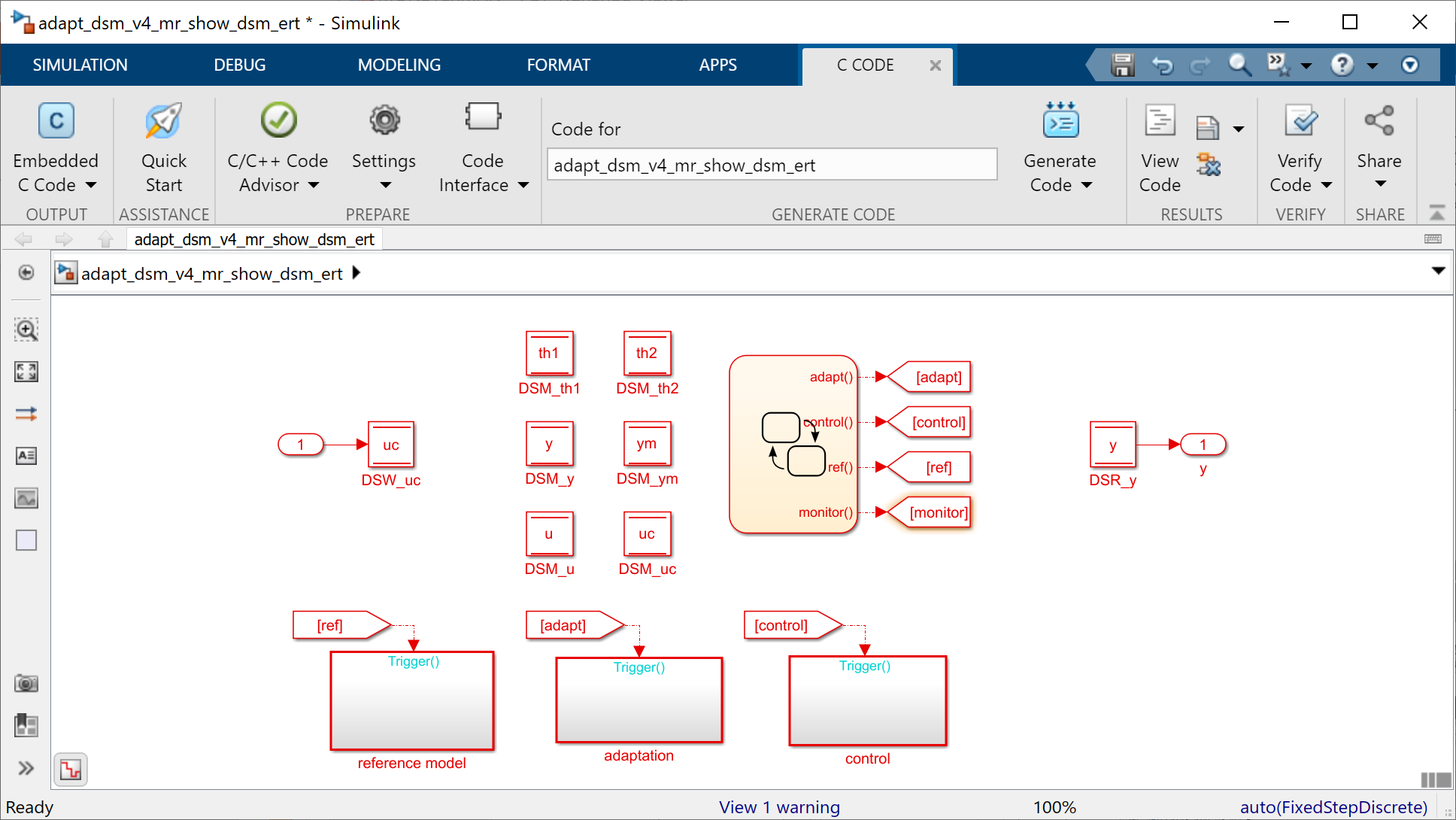 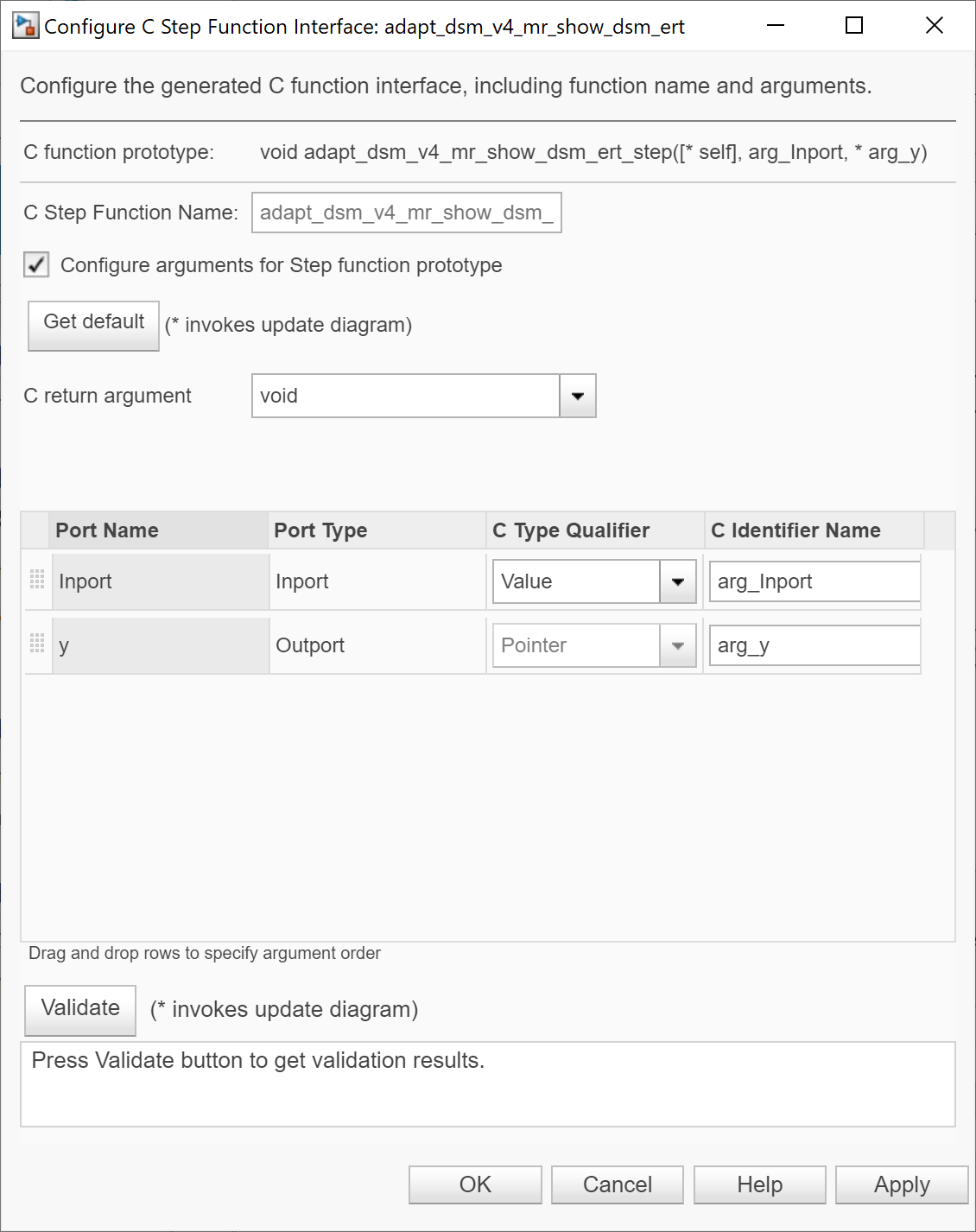 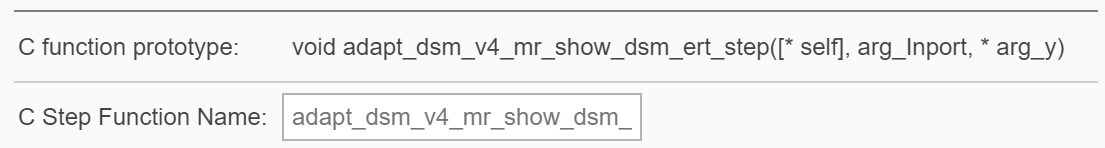 Integrate
REFINE
R
Transform
Integrating with middleware
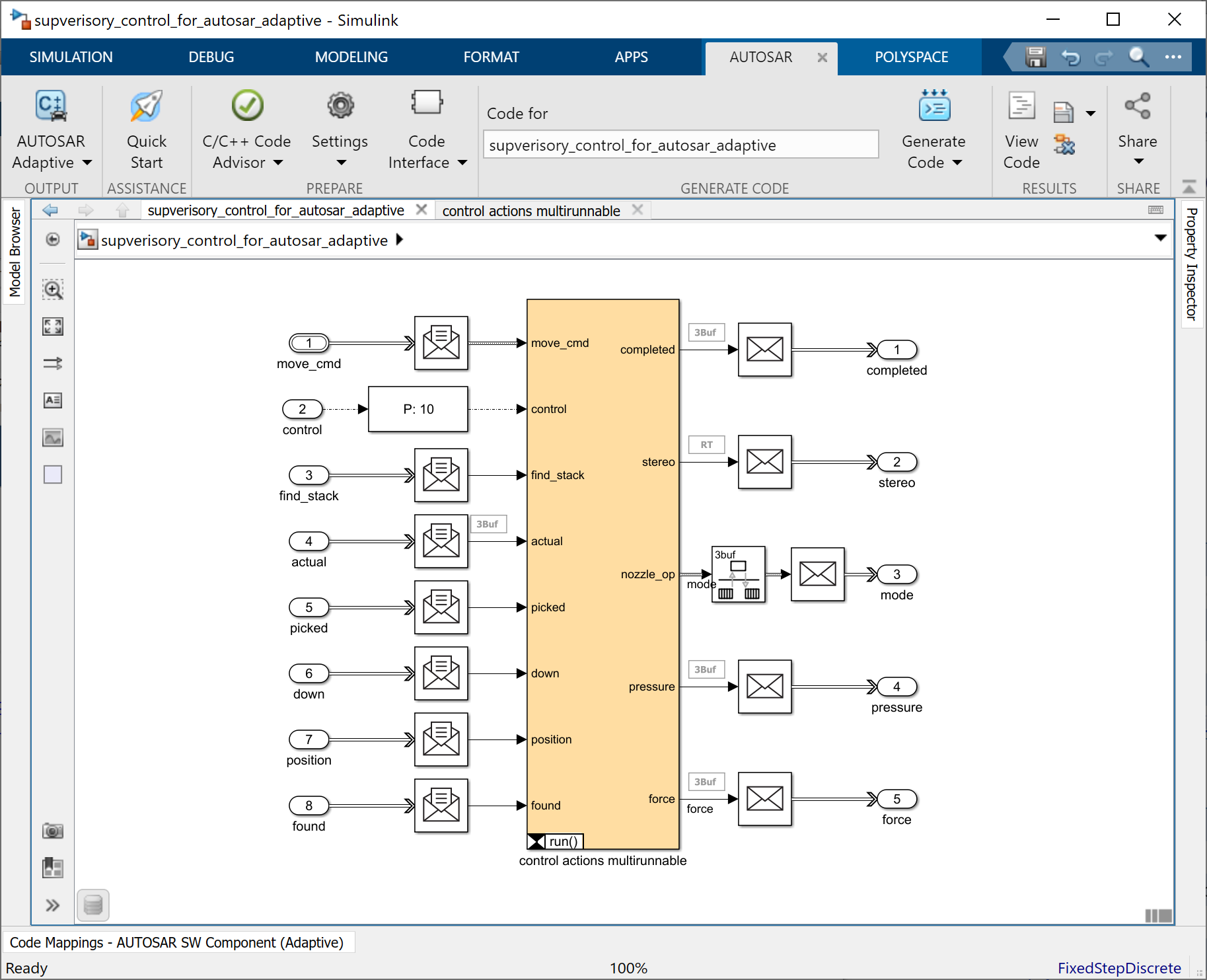 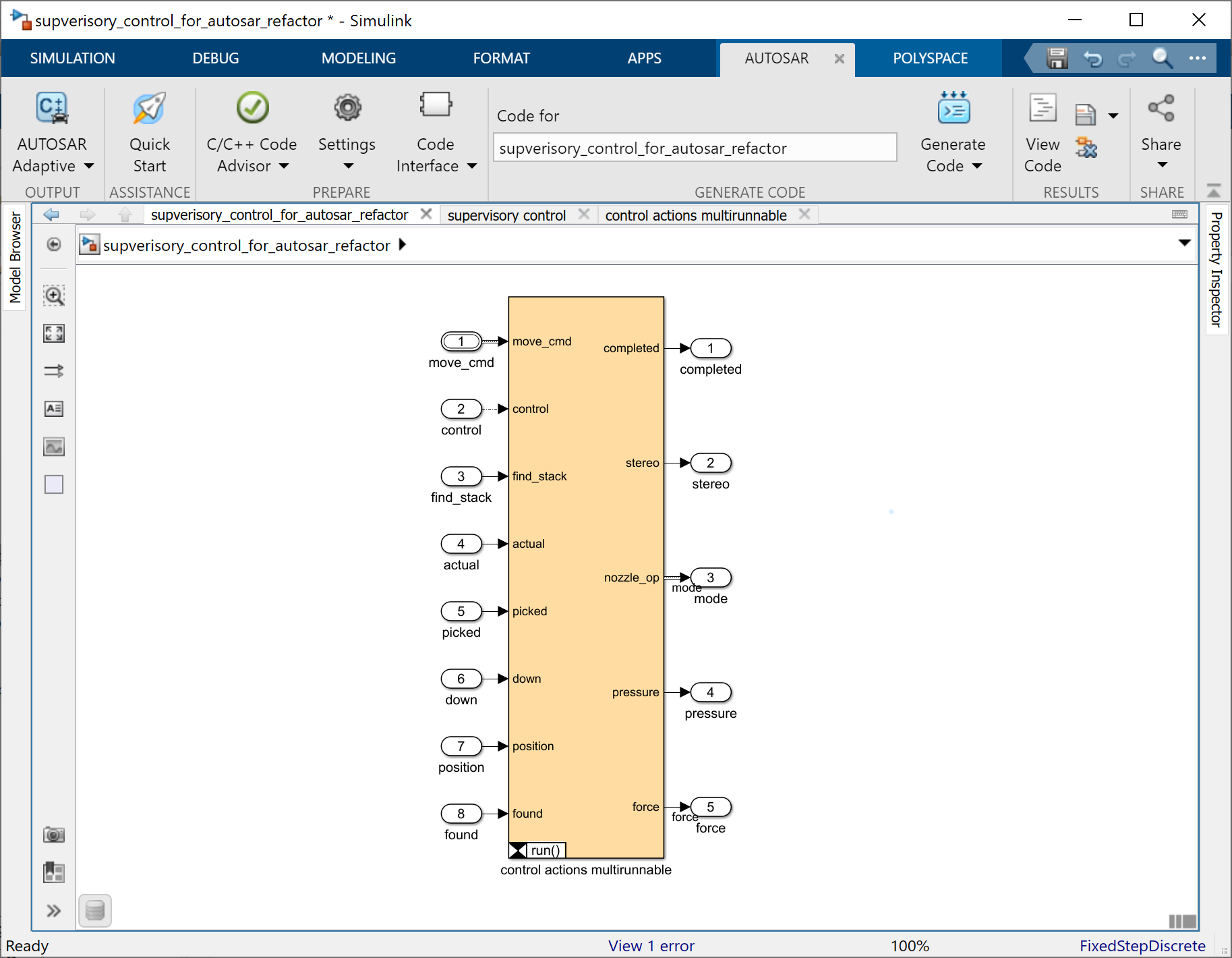 Integrate
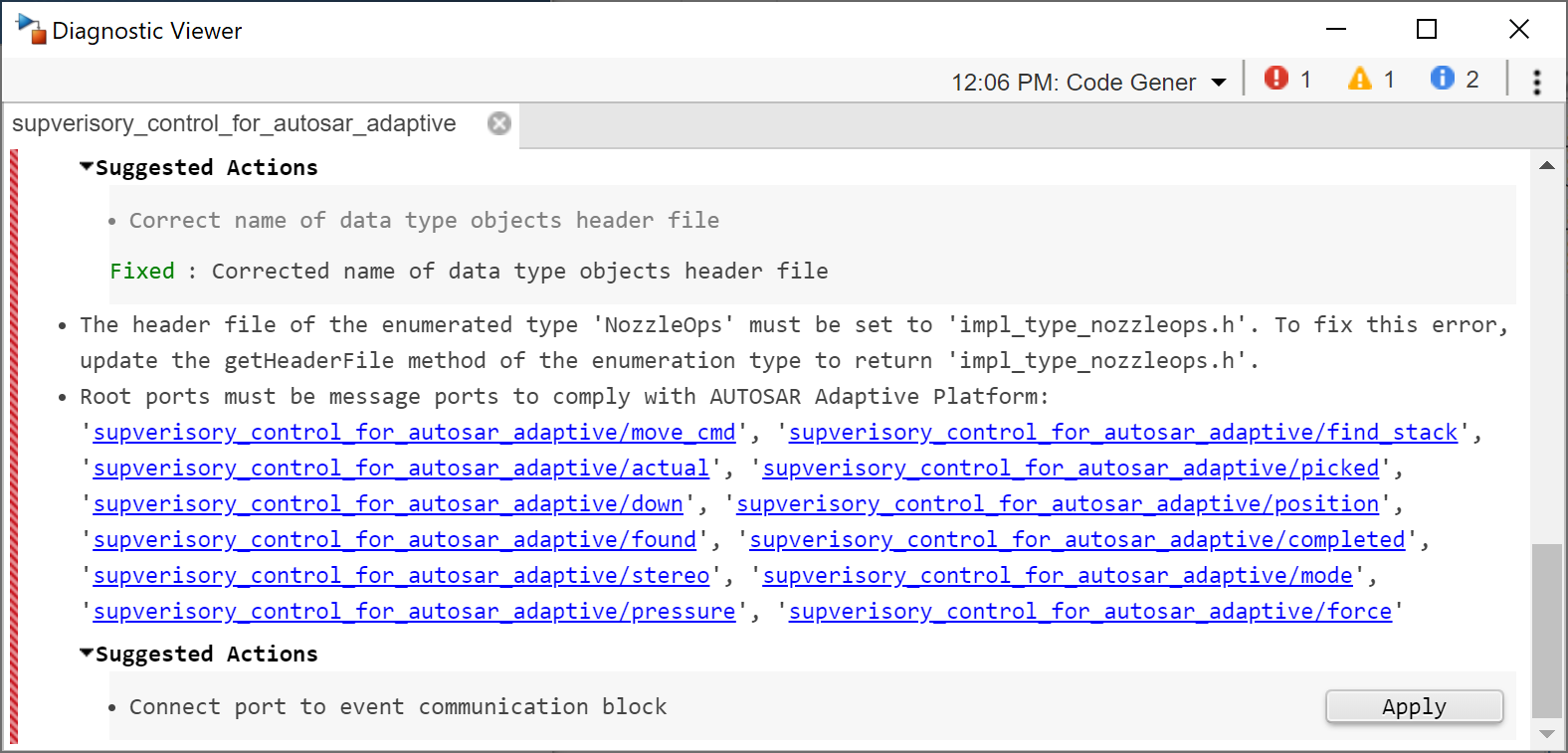 REFINE
R
Transform
Integrate
Profile
REFINE
R
Transform
Predicting hardware performance with AI
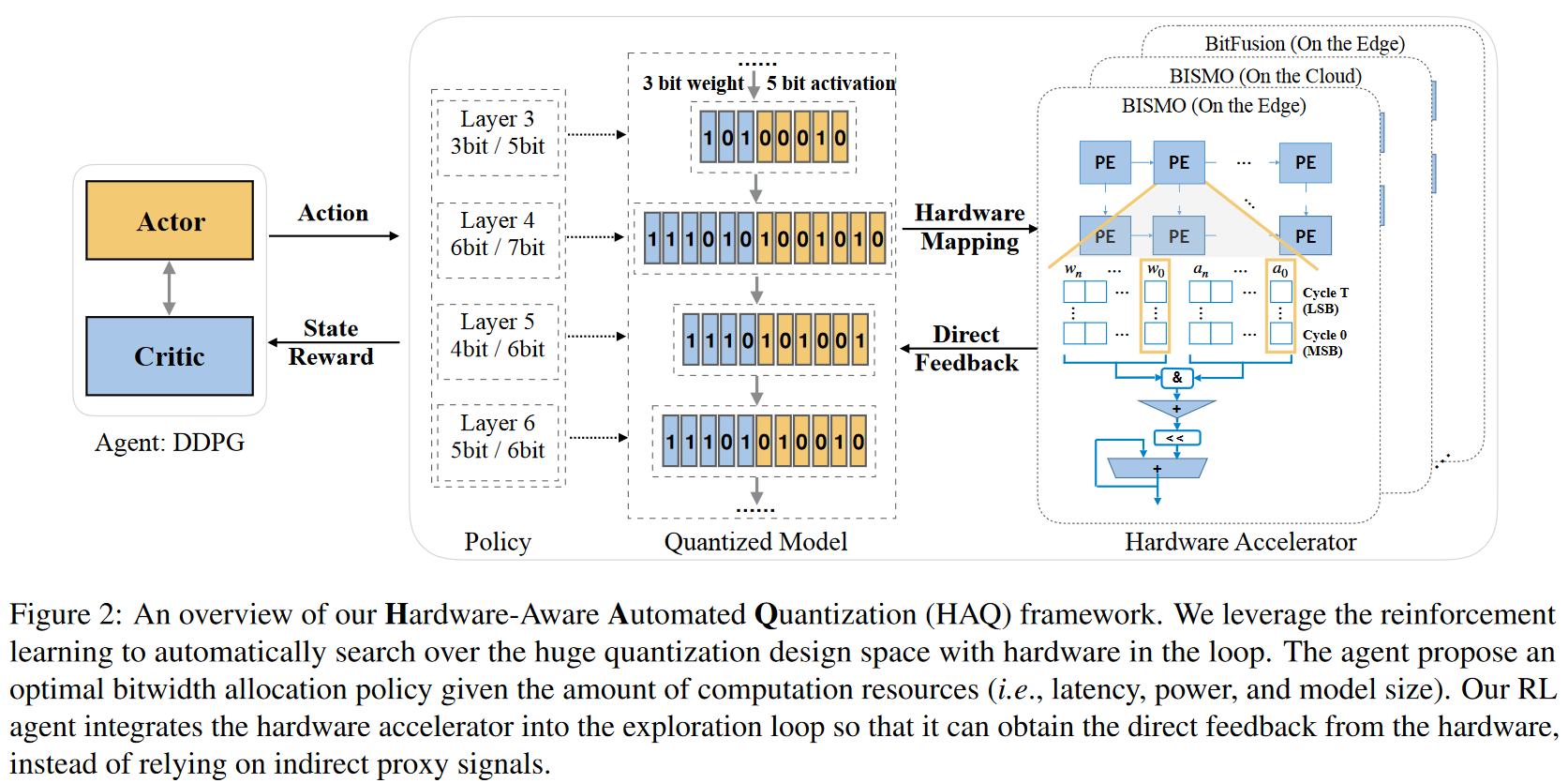 Integrate
Profile
REFINE
R
“HAQ: Hardware-Aware Automated Quantization with Mixed Precision,” Kuan Wang, Zhijian Liu, Yujun Lin, Ji Lin, and Song Han, 2019
Transform
Integrate
Profile
Choose
REFINE
R
Transform
Scaling component behavior
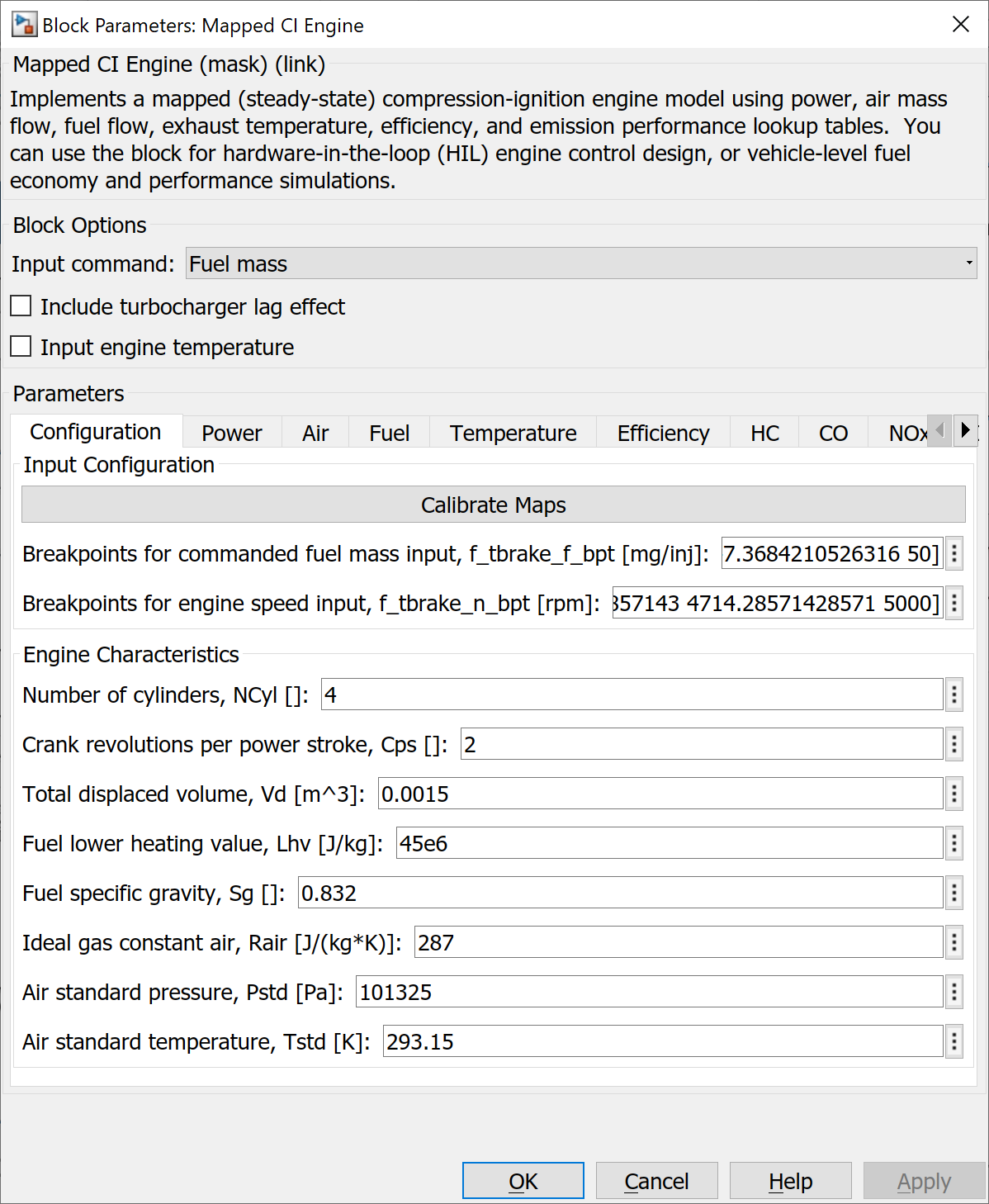 Integrate
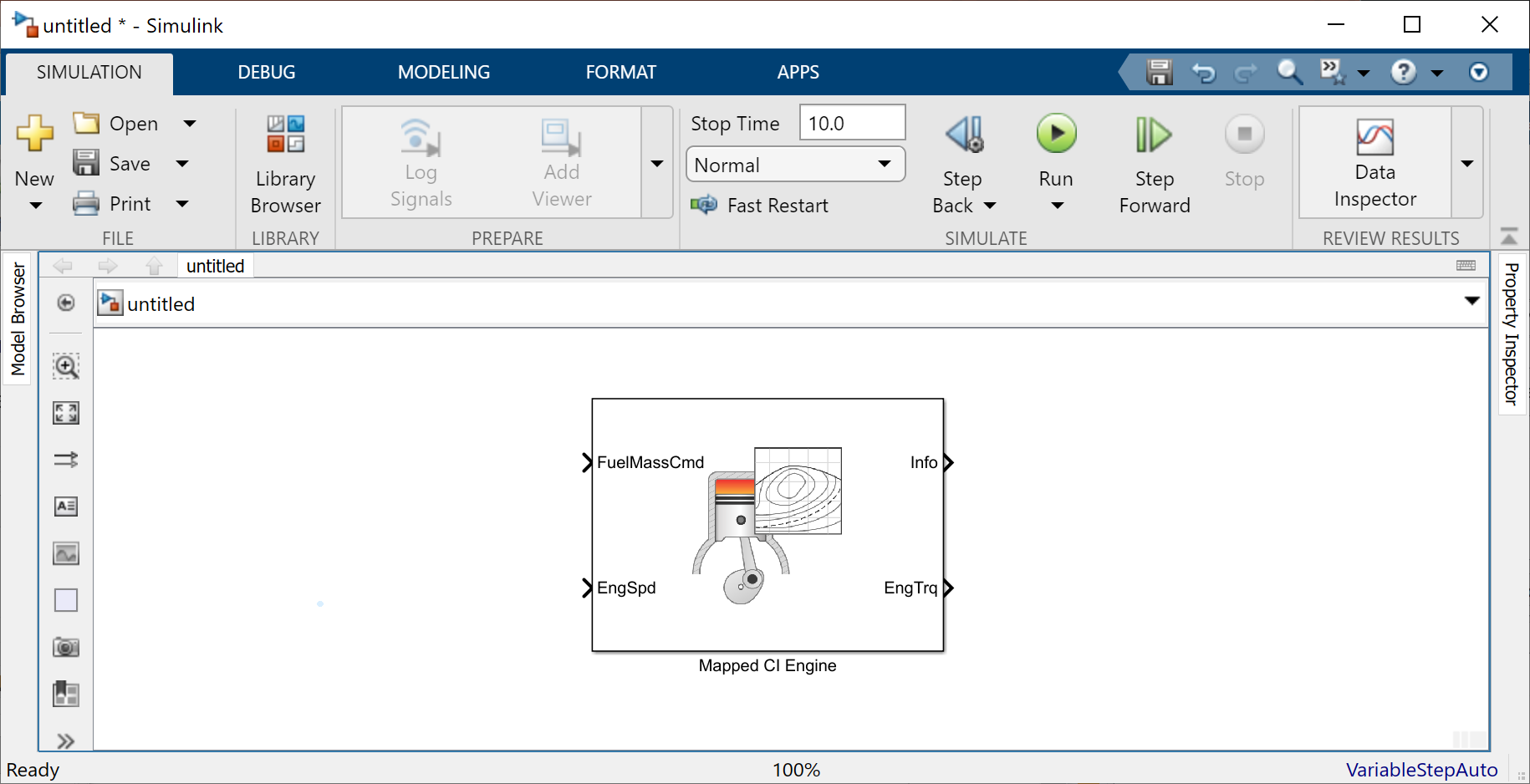 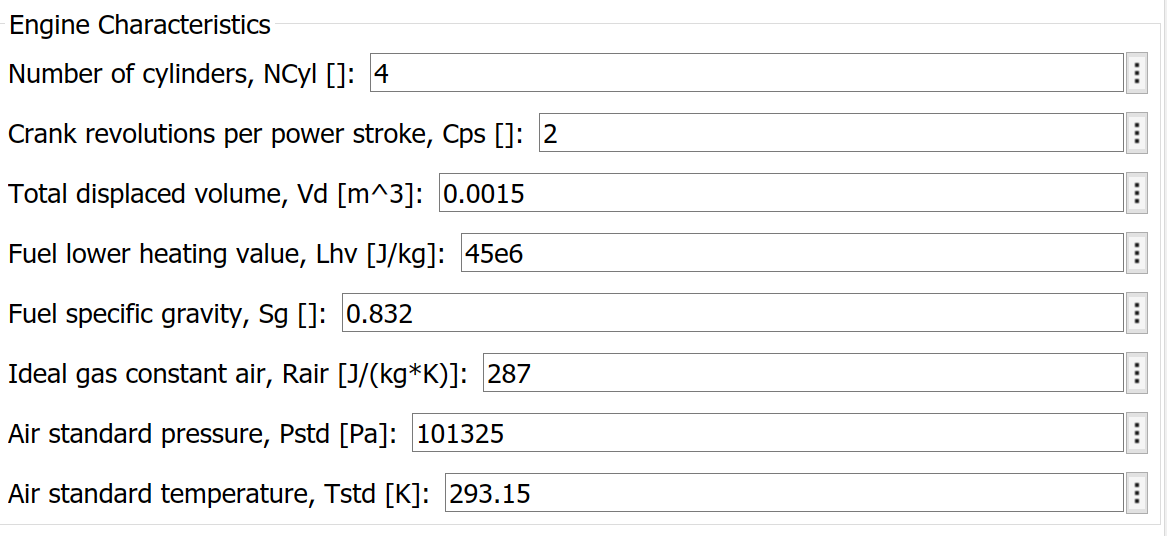 Profile
Choose
REFINE
R
Transform
Parameterizing from electronic data sheets
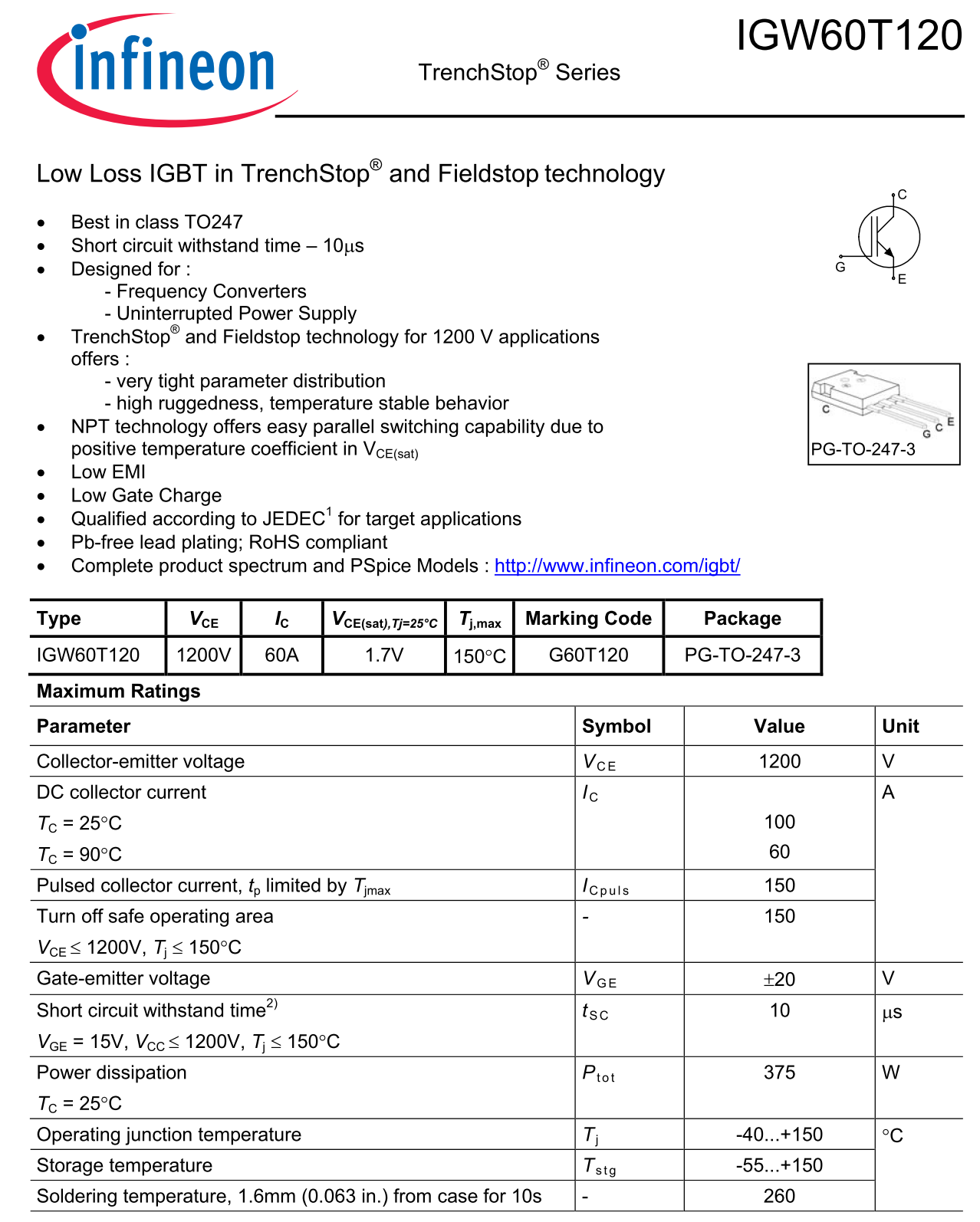 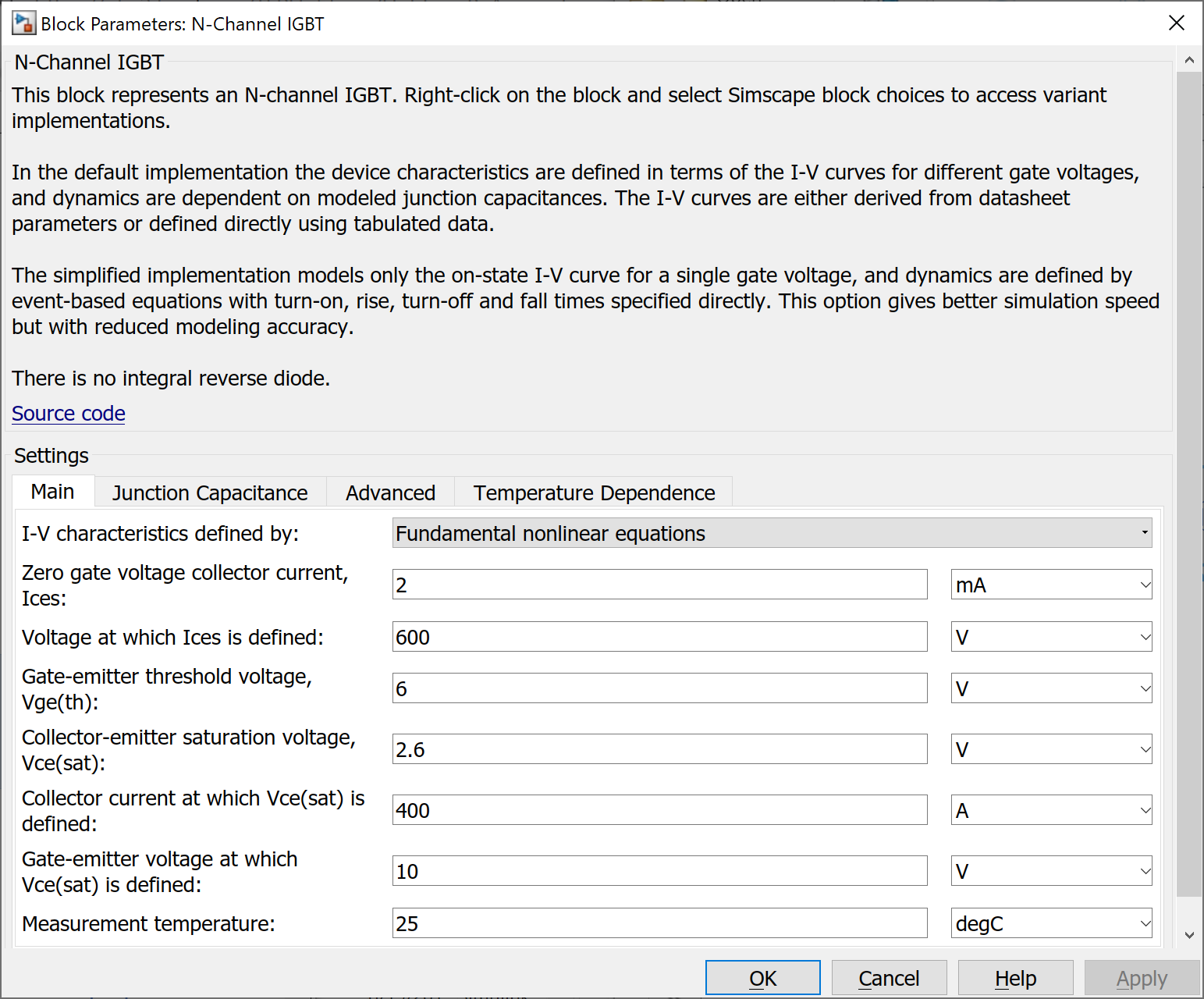 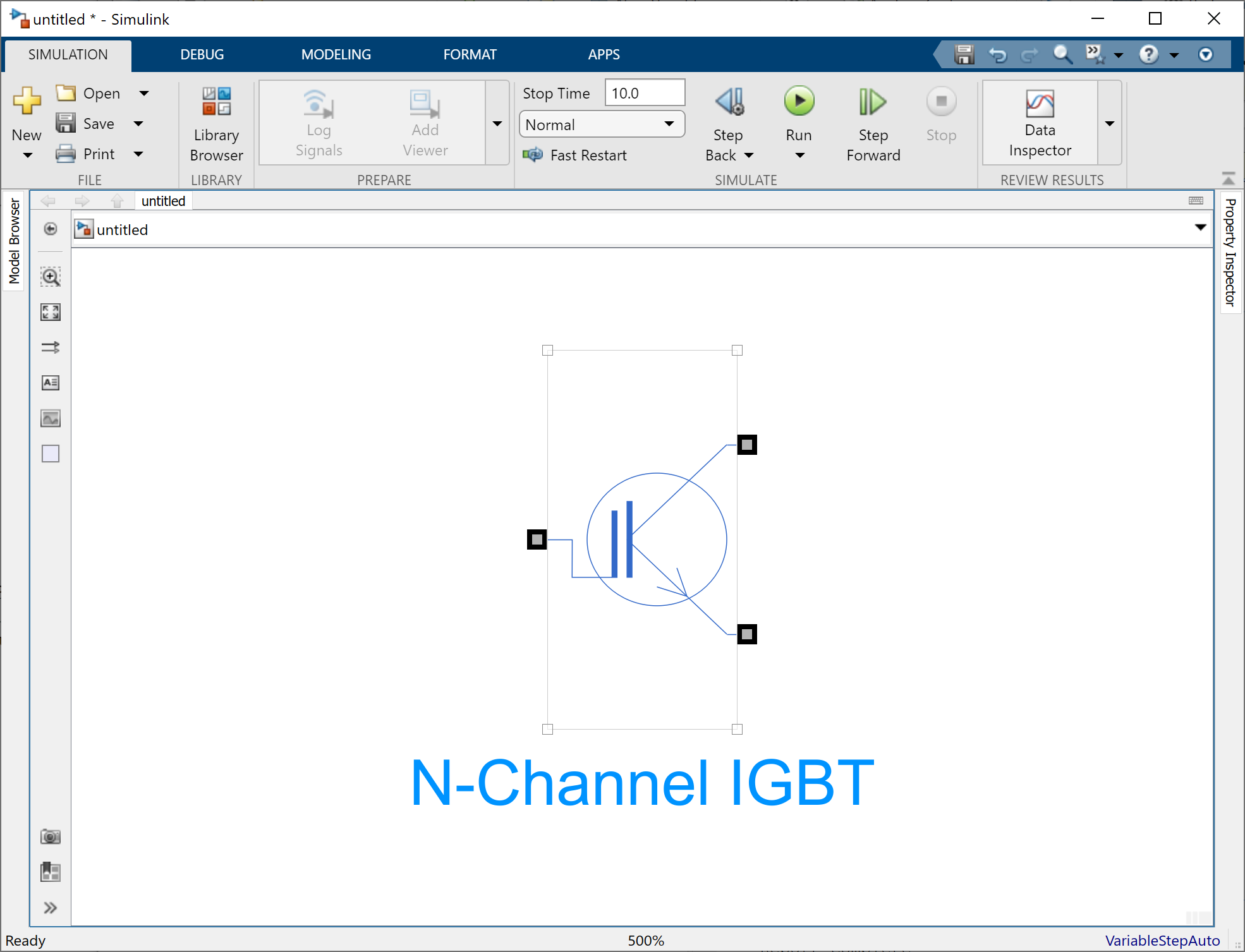 Integrate
Profile
Choose
REFINE
R
Transform
Generating fidelity automatically
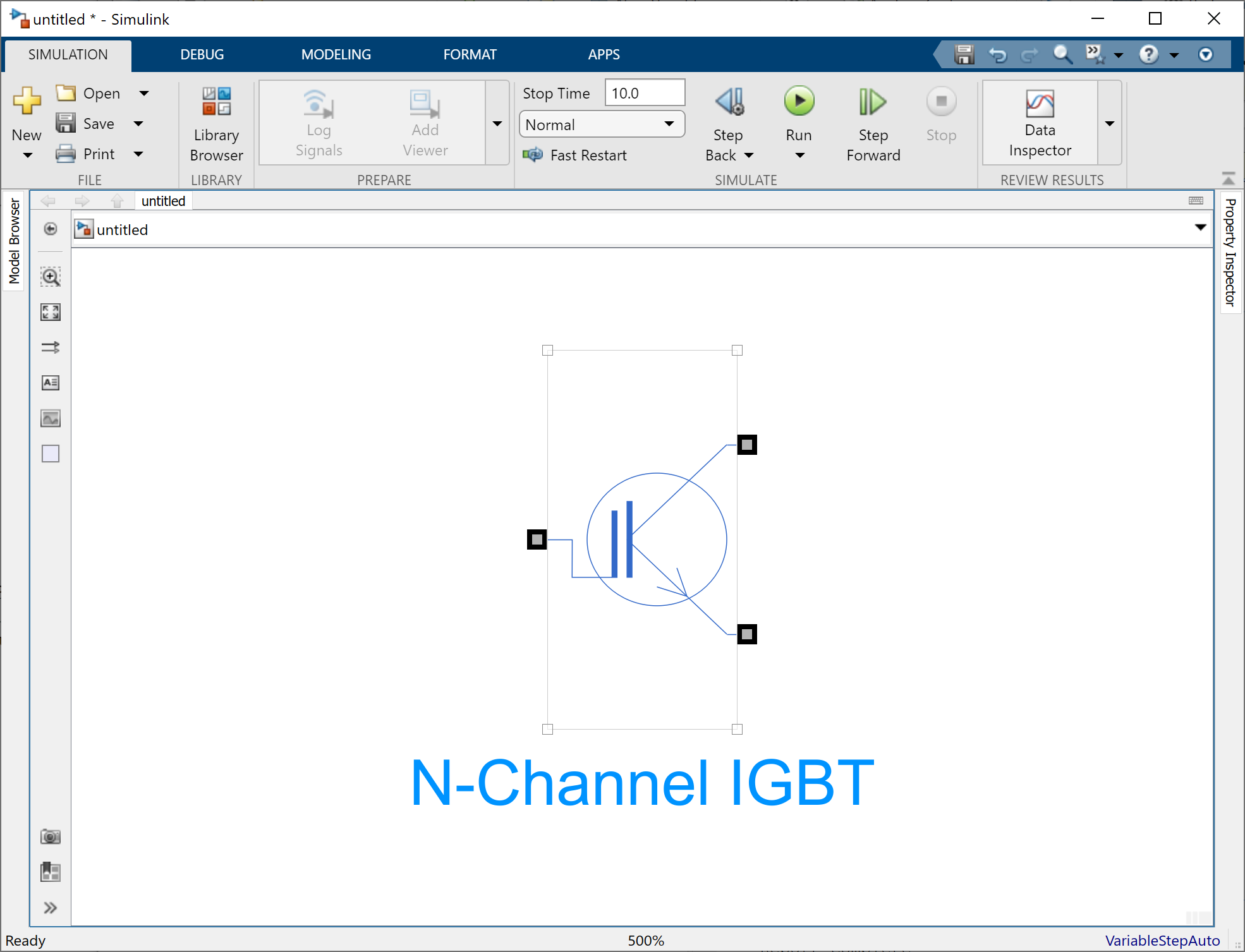 Integrate
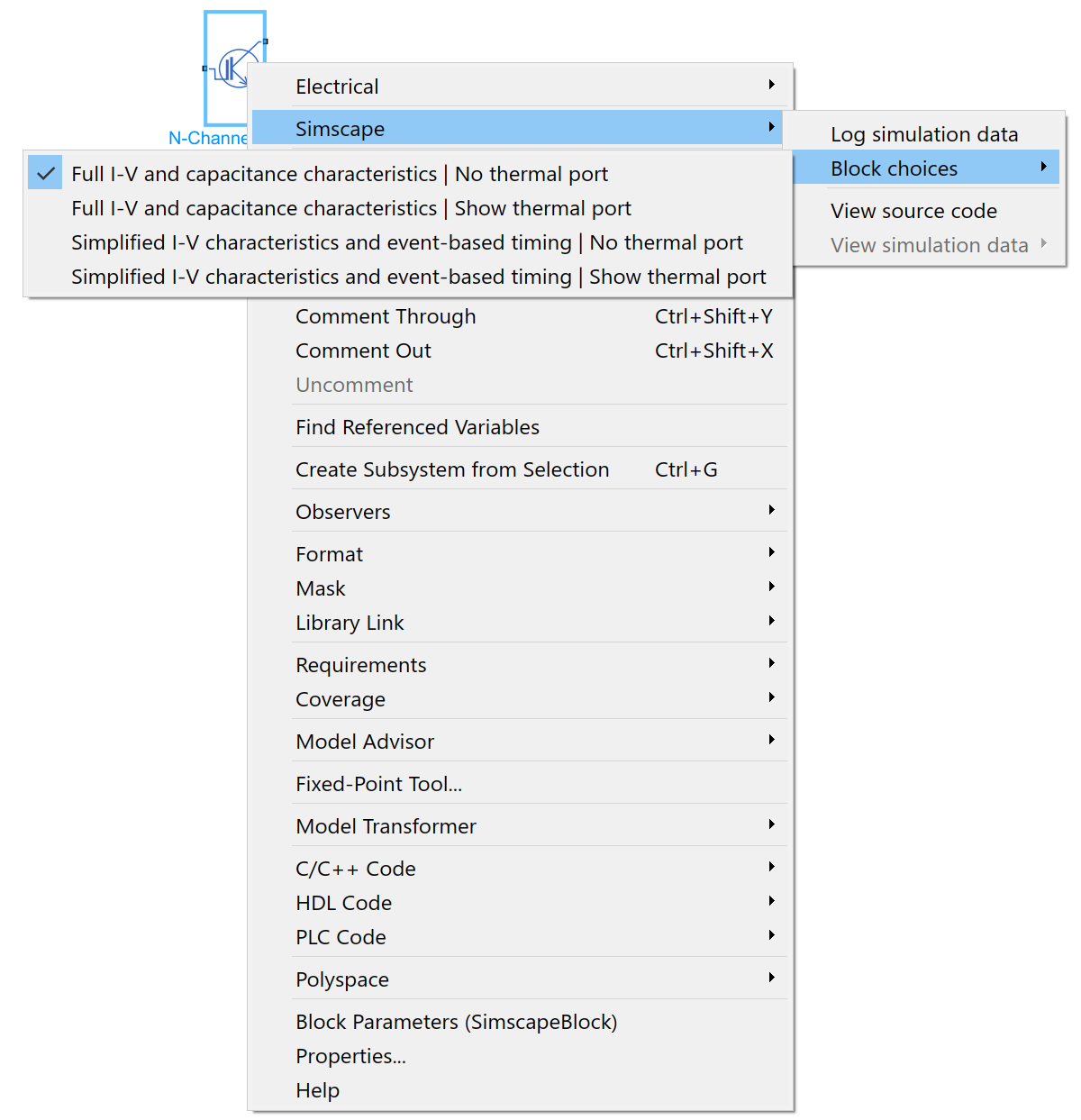 Profile
Choose
REFINE
R
Design activities
CREATE
ORGANIZE
REFINE
EVALUATE
C
O
R
E
Review
Confirm formal processes to ensure solid engineering product
Documentation
Tracking changes
Contingency handling (safety, security, degradation)

Account for all design elements present
Trace to requirements and tests
Trace between design and implementation

Analyze correctness of design

Use qualified tools
Cover
Assess
Verify
EVALUATE
Assure
E
Qualify
Review
Generating understandable tests
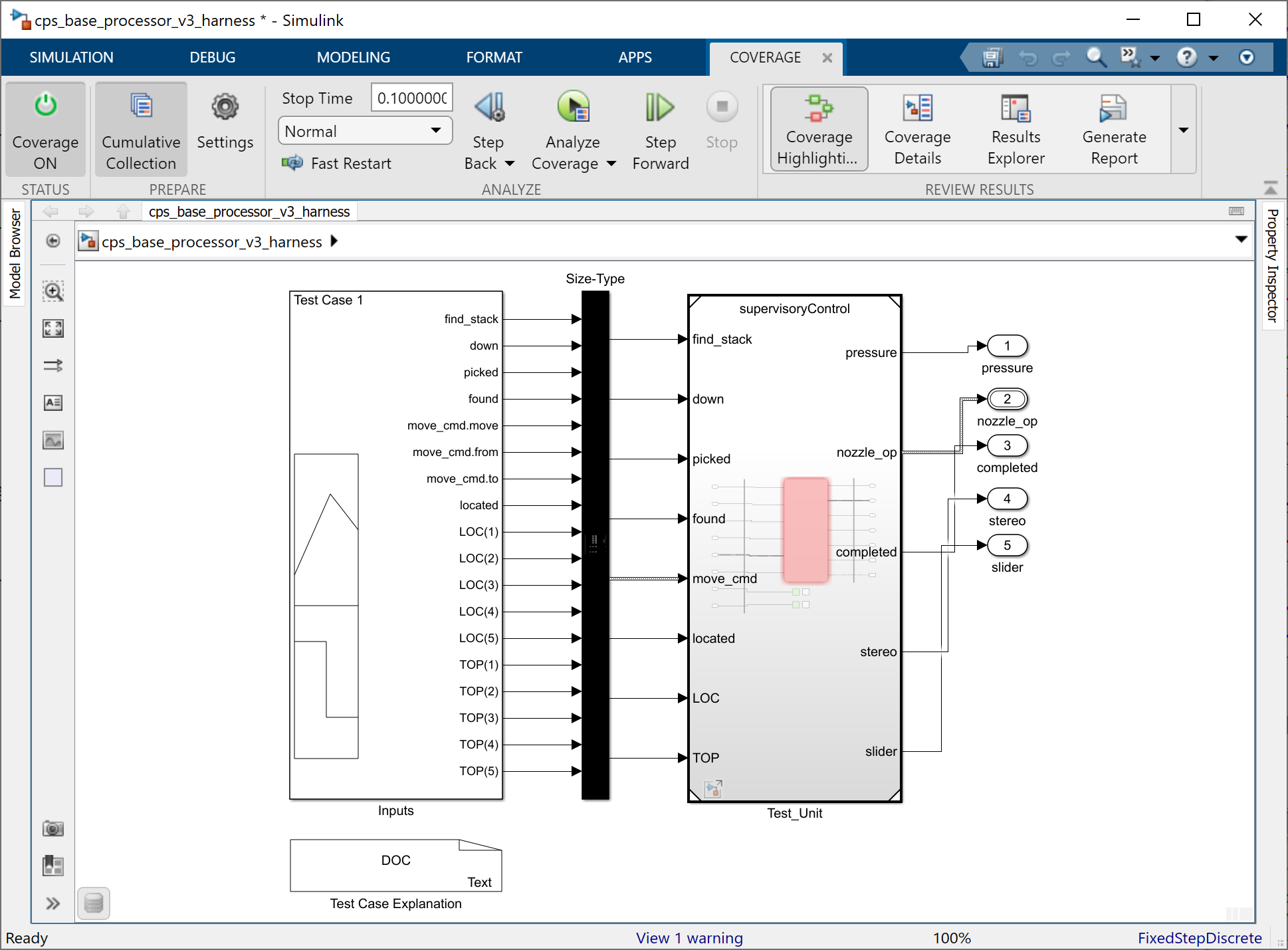 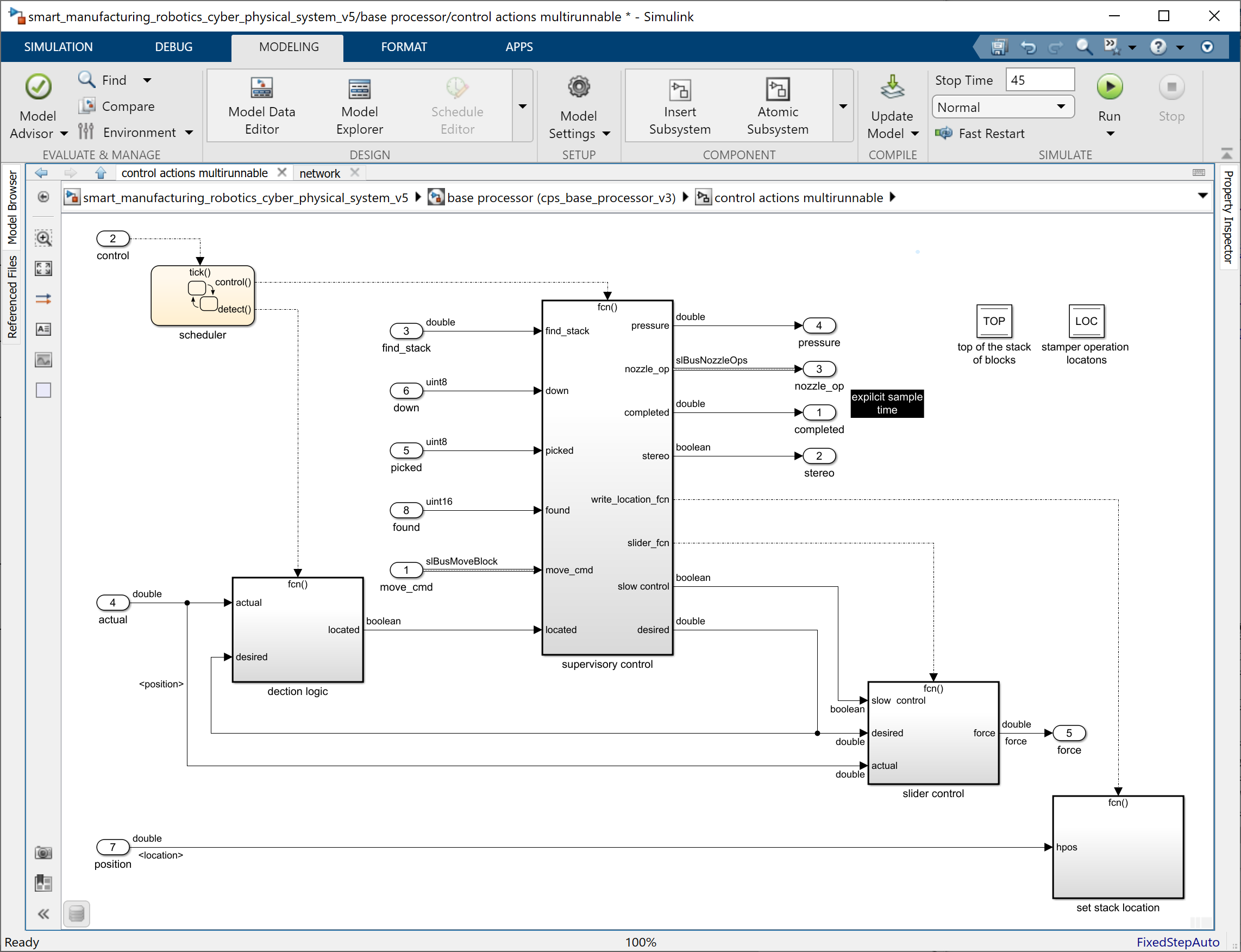 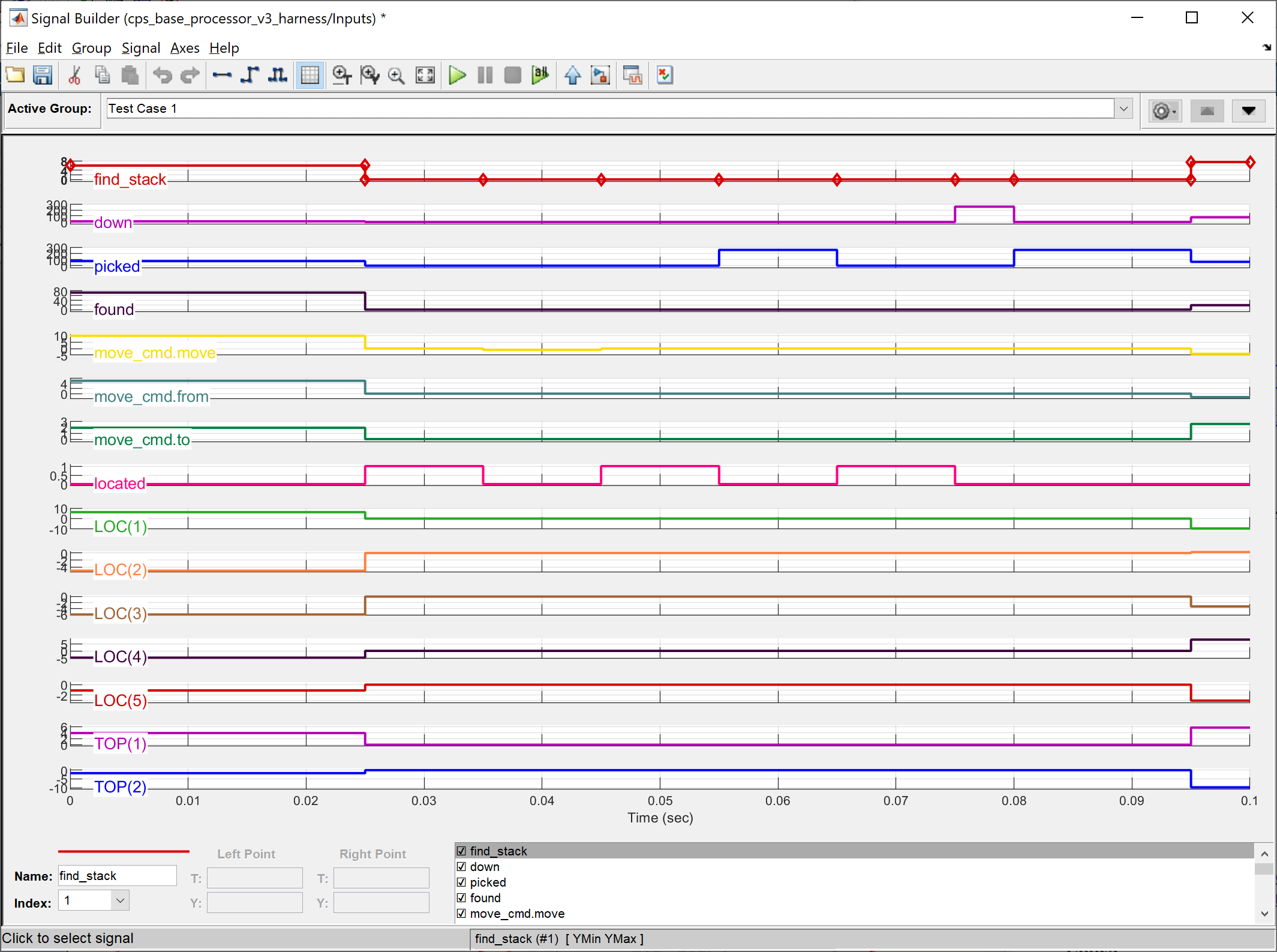 EVALUATE
E
Review
Cover
EVALUATE
E
Review
Analyzing test coverage
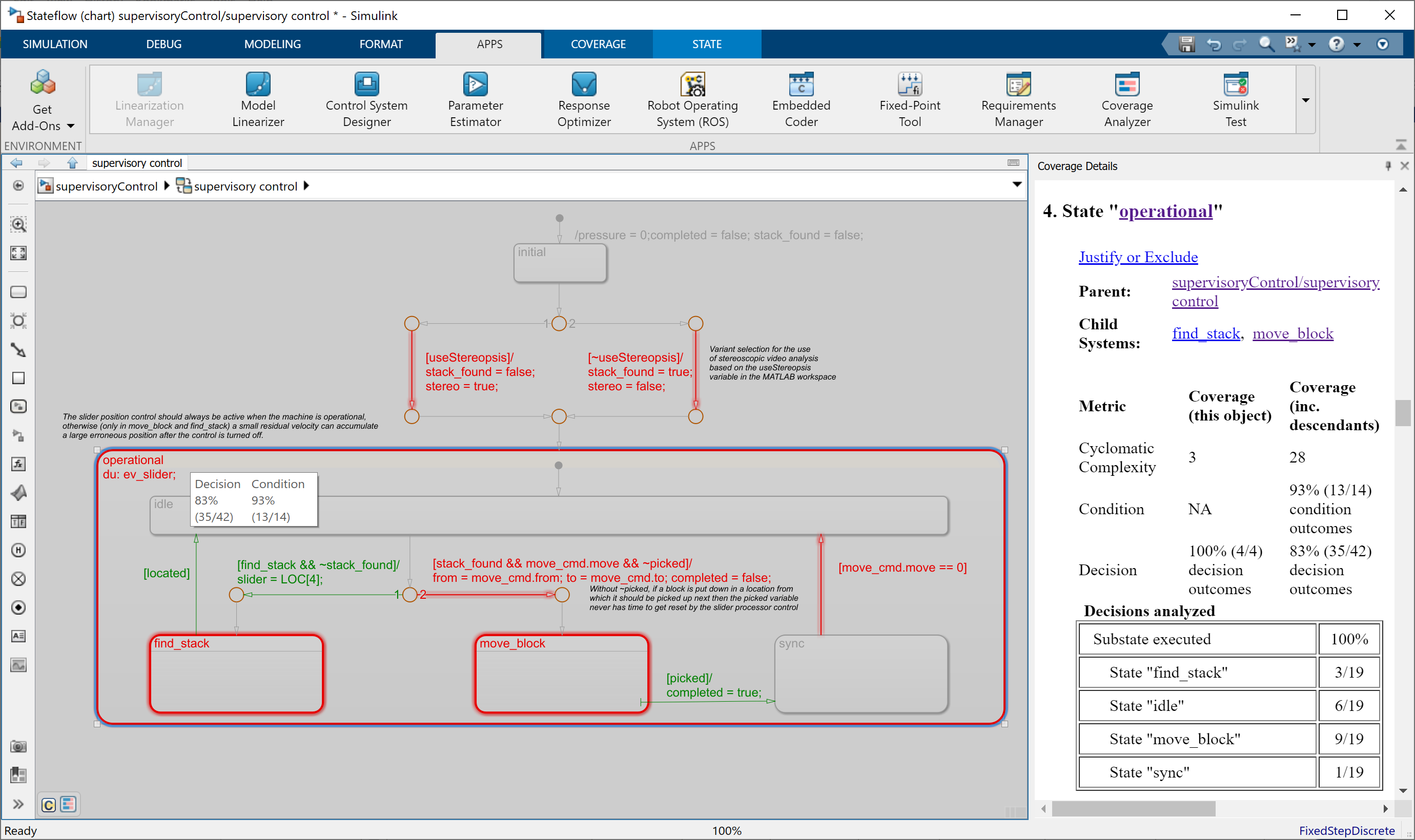 Cover
EVALUATE
E
Review
Cover
Assess
EVALUATE
E
Review
Justifying missing coverage
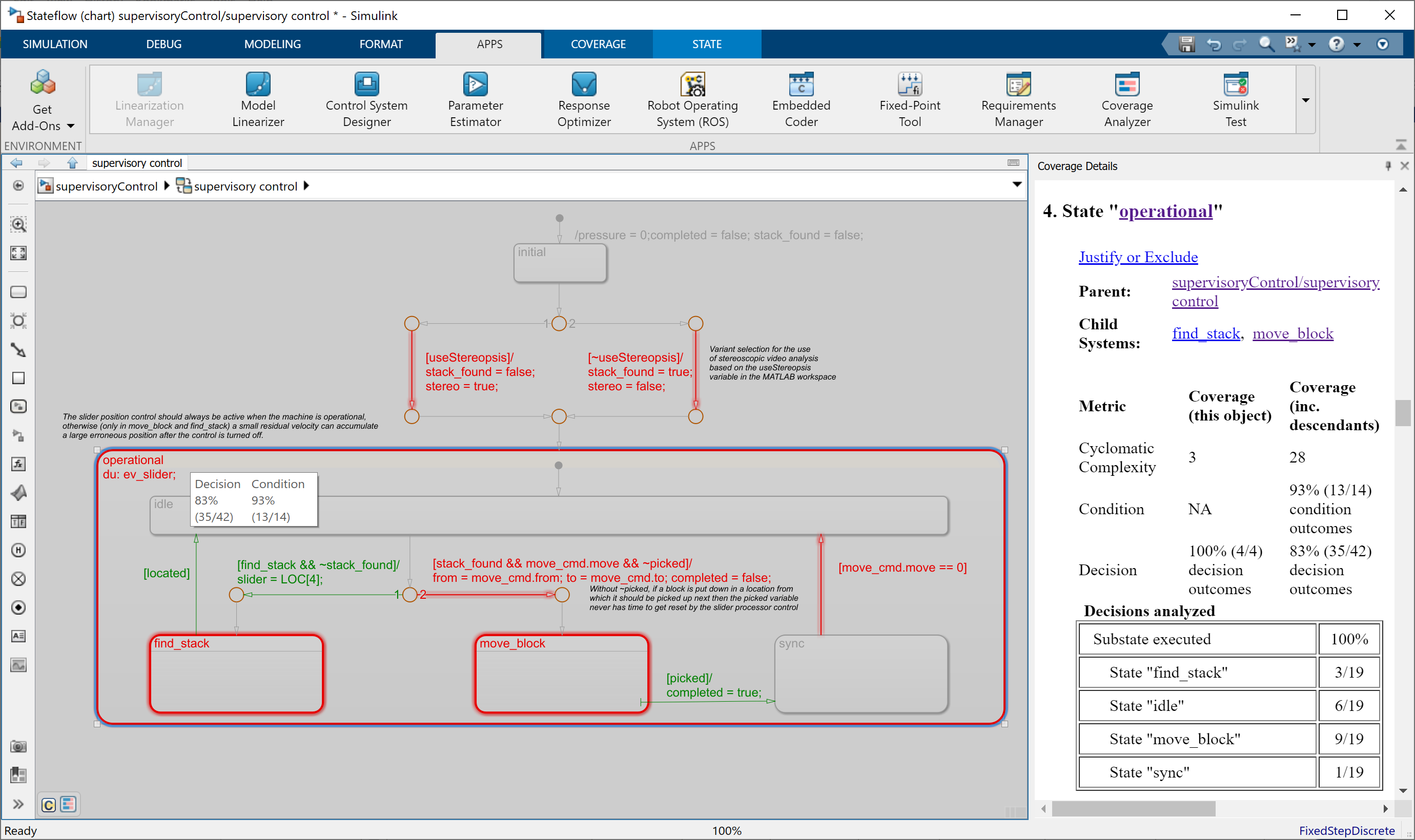 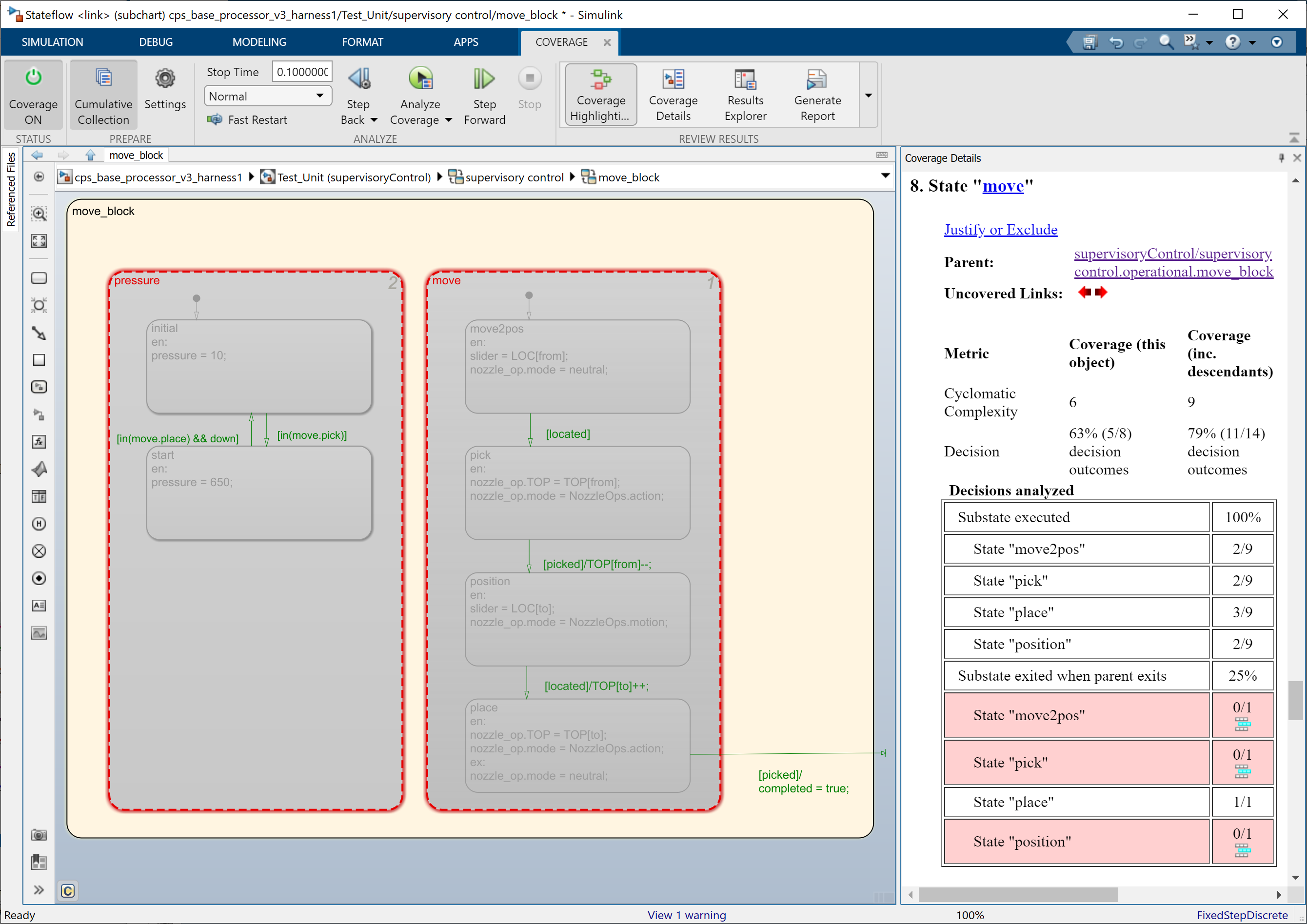 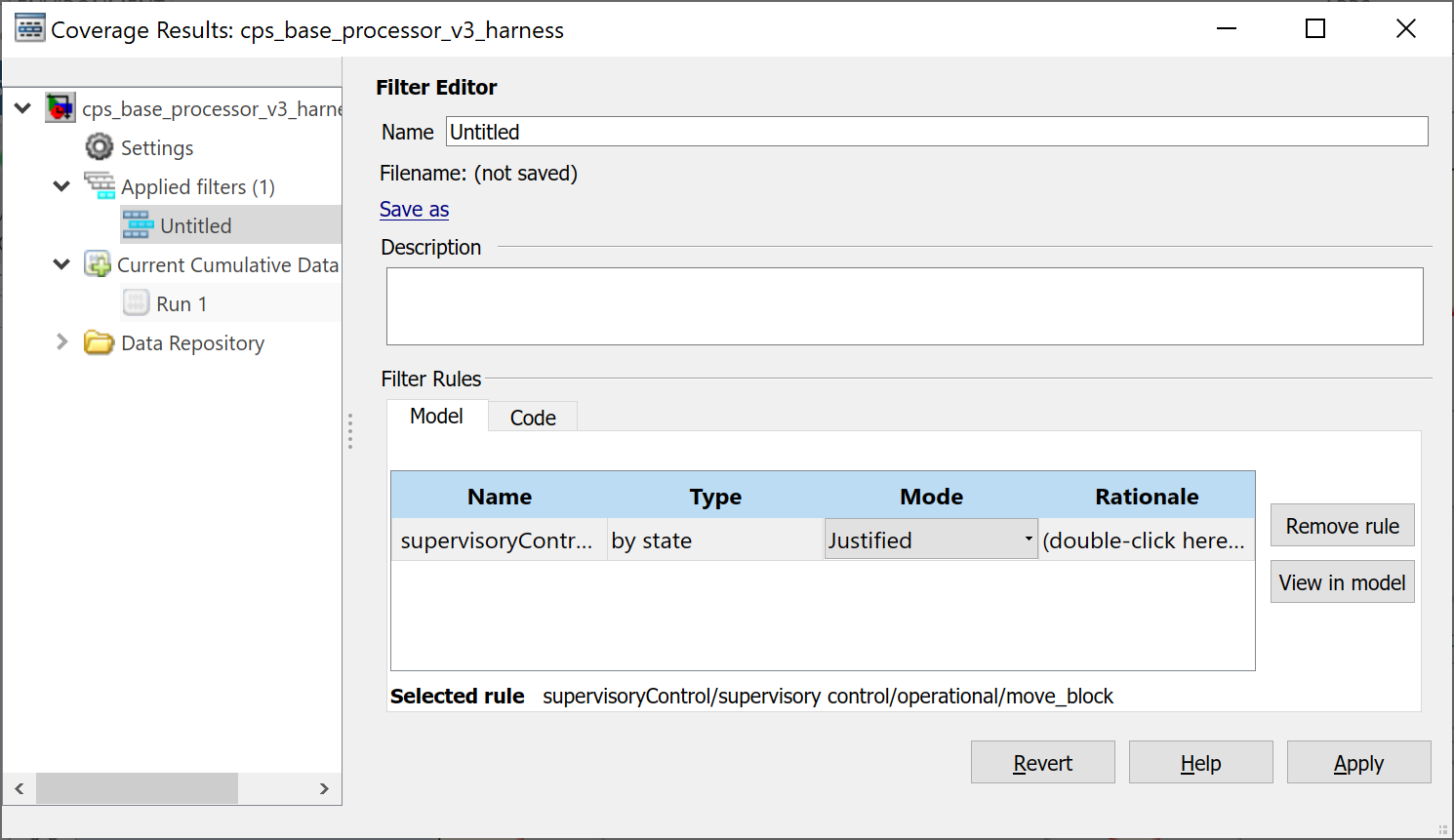 Cover
Assess
EVALUATE
E
Review
Inspecting correspondence of model and code
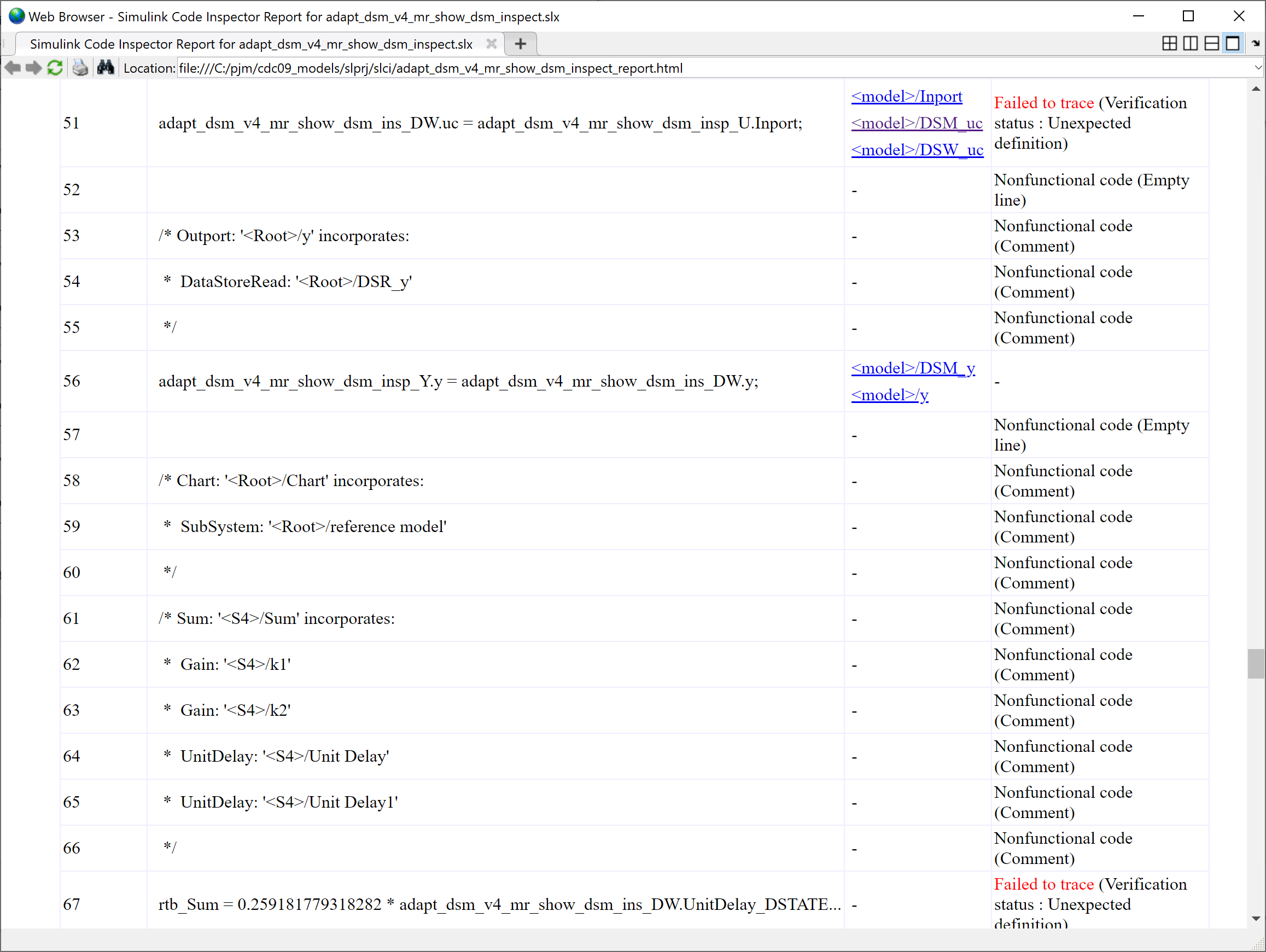 Cover
Assess
EVALUATE
E
Review
Inspecting correspondence of model and code
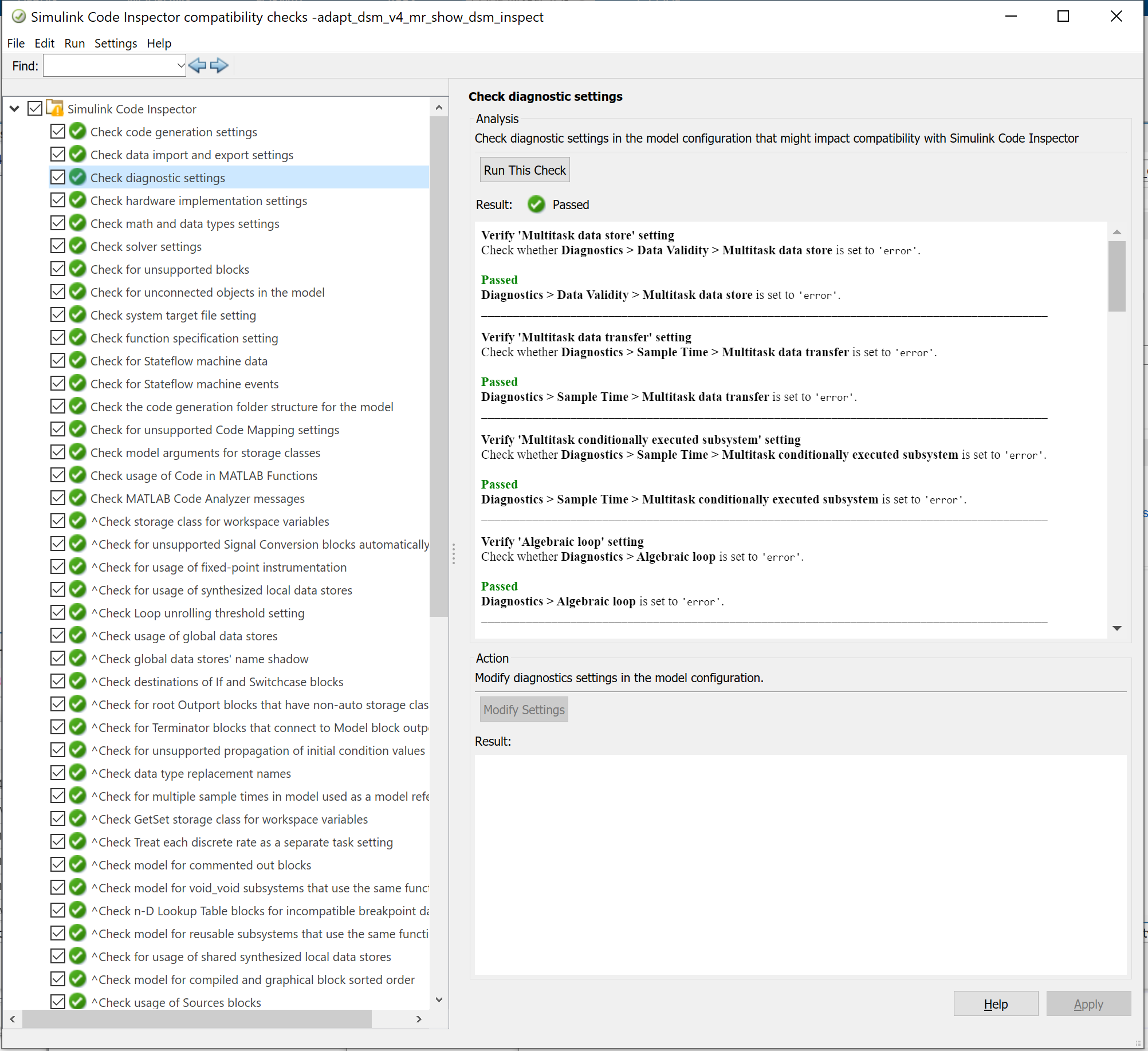 Cover
Assess
EVALUATE
E
Review
Cover
Assess
Verify
EVALUATE
E
Review
Formally proving properties with abstract interpretation
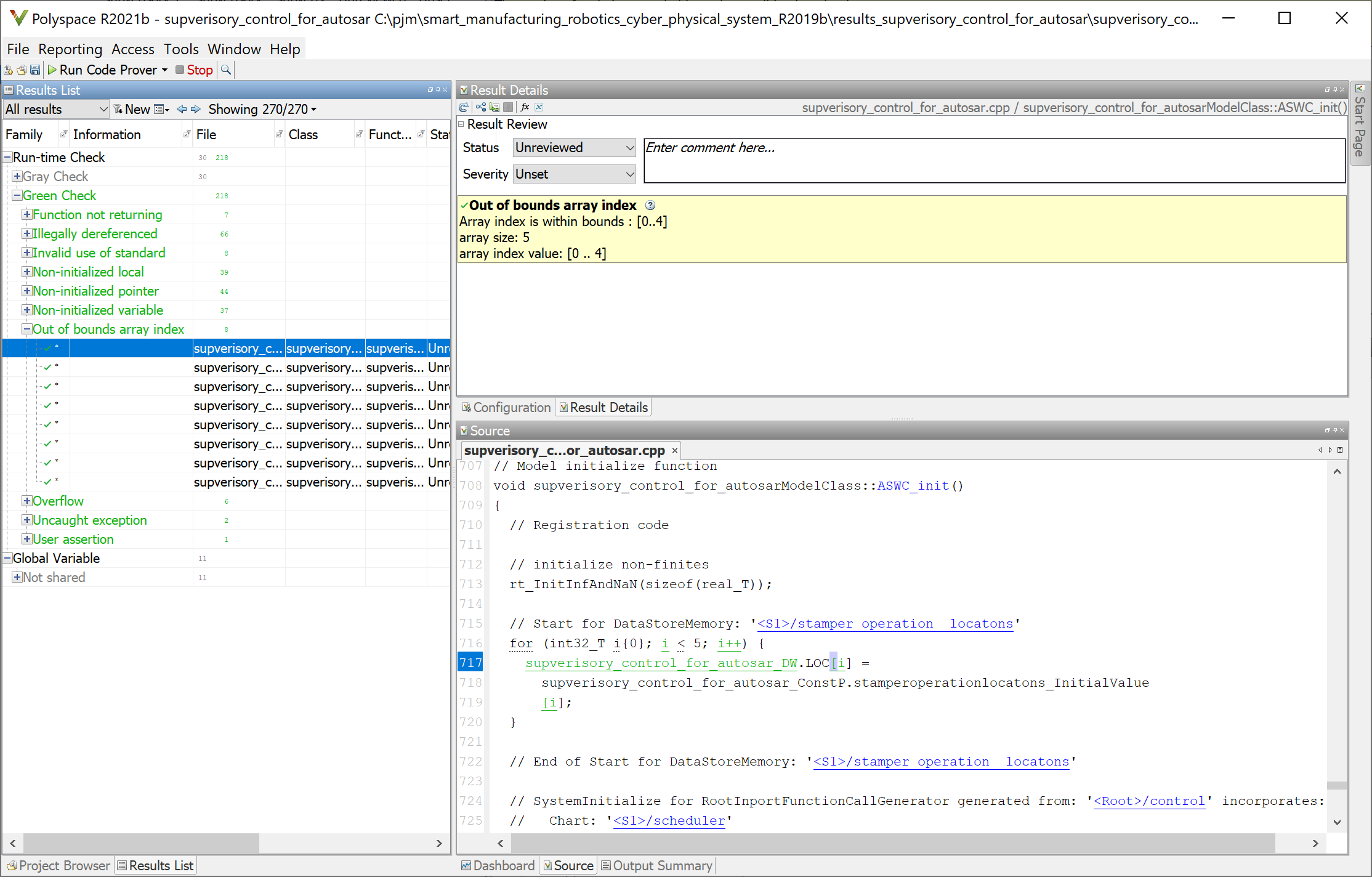 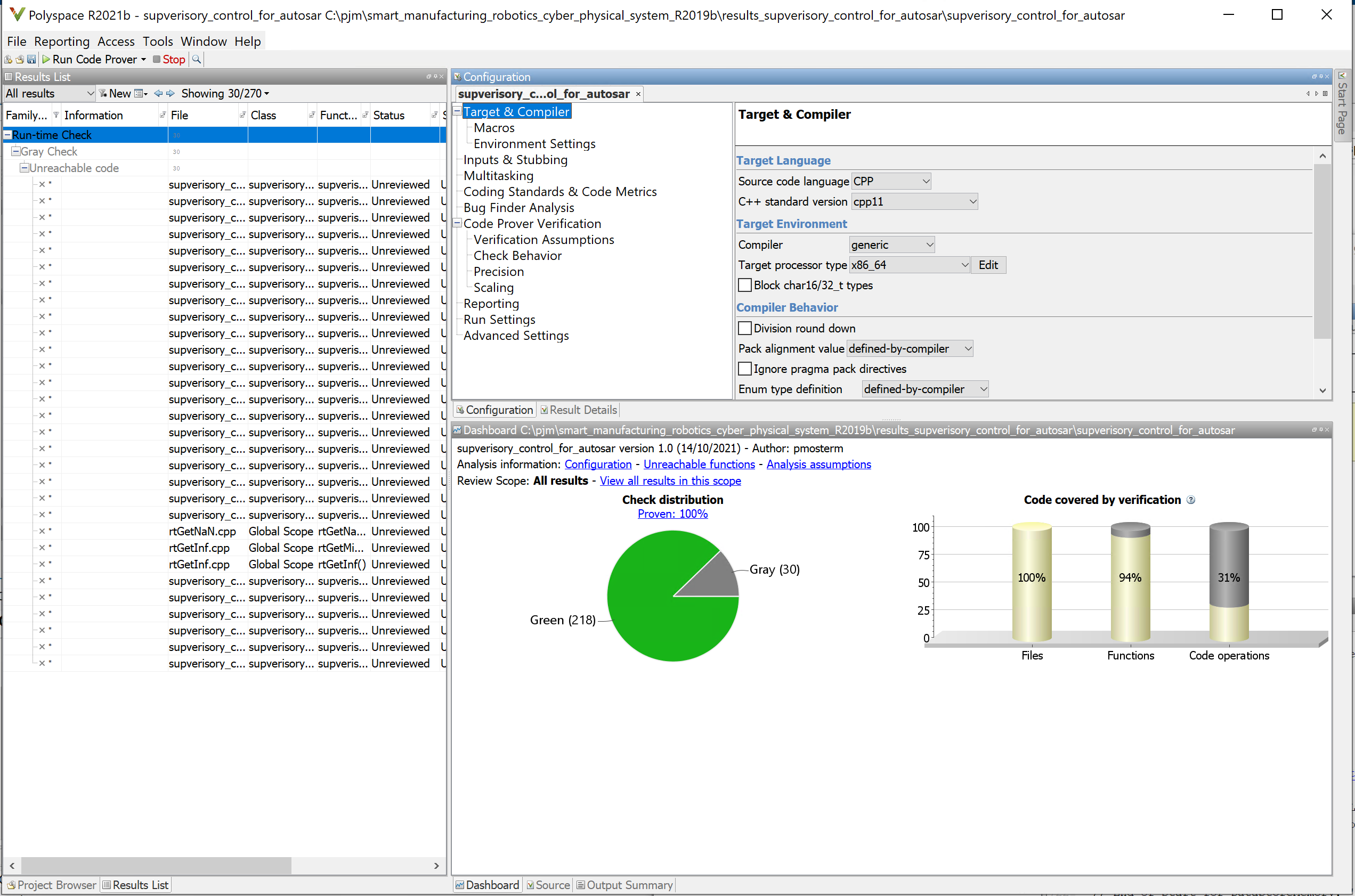 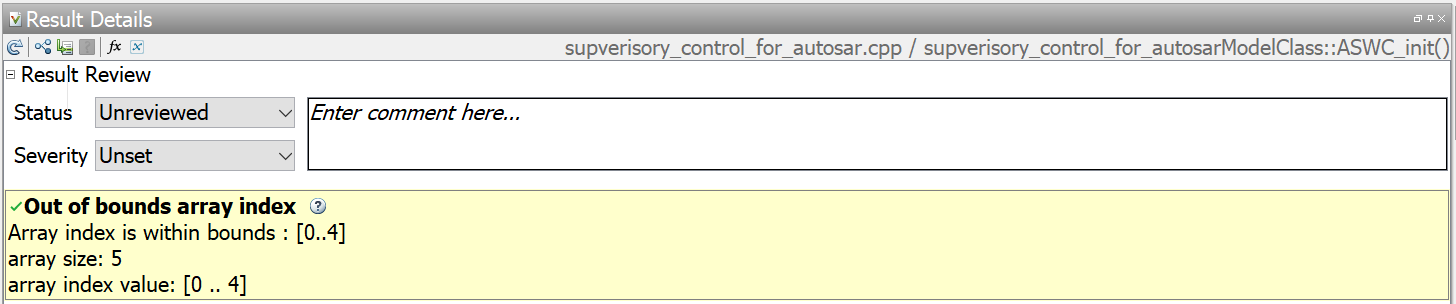 Cover
Assess
Verify
EVALUATE
E
Review
Cover
Assess
Verify
EVALUATE
Assure
E
Review
Generating assurance cases
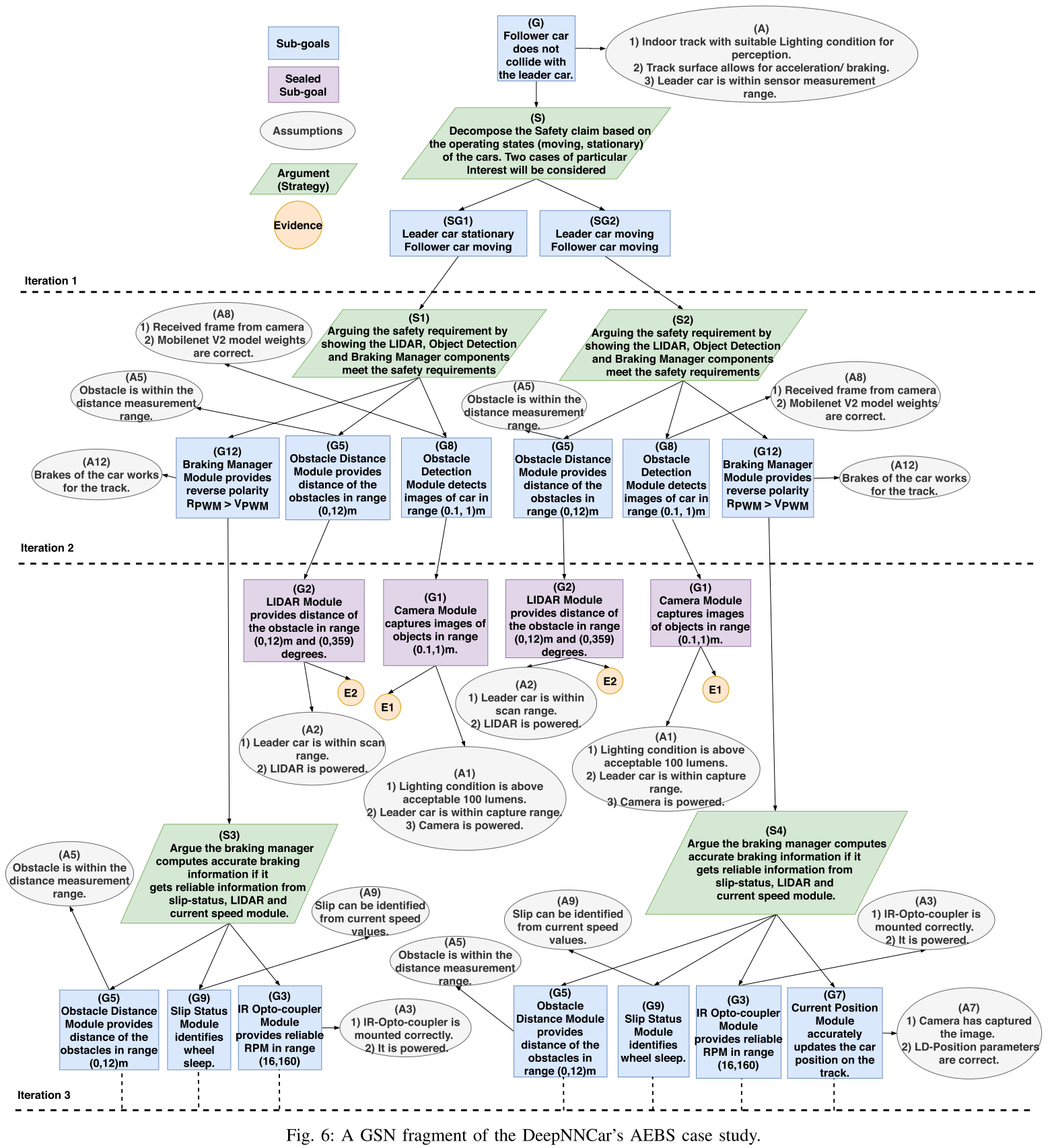 Cover
Assess
Verify
EVALUATE
Assure
E
“A Methodology for Automating Assurance Case Generation,” Shreyas Ramakrishna, Charles Hartsell, Abhishek Dubey, Partha Pal, and Gabor Karsai, 2020
Review
Cover
Assess
Verify
EVALUATE
Assure
E
Qualify
Review
Qualifying tools
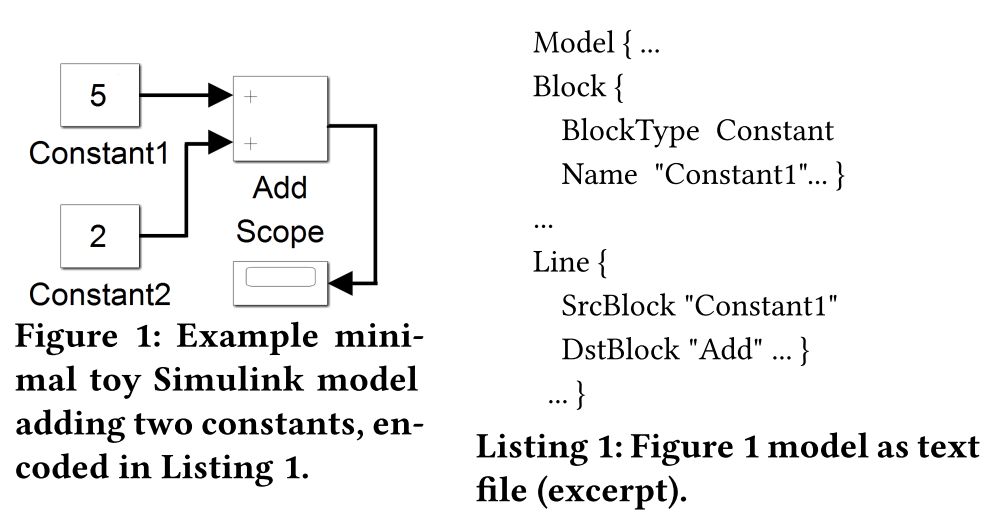 Cover
Assess
Verify
EVALUATE
Assure
E
Qualify
“DeepFuzzSL: Generating Simulink Models with Deep Learning to Find Bugs in the Simulink Toolchain,” Sohil Lal Shrestha, Shafiul Azam Chowdhury, and Christoph Csallner, 2020
Design activities
CREATE
ORGANIZE
REFINE
EVALUATE
C
O
R
E
Agenda
Introduction of a running example
Pick and place machine
Illustrations of design activities in the CORE framework
Create
Organize
Refine
Evaluate
Discussion of opportunities for computational support
Automation
AI performed
AI assisted
CREATE
ORGANIZE
REFINE
EVALUATE
Construct
Structure
Transform
Review
Inspire
Check
Integrate
Cover
Extract
Formalize
Profile
Assess
Solve
Trace
Choose
Verify
Experiment
Navigate
Assure
Refactor
Qualify
CREATE
ORGANIZE
REFINE
EVALUATE
Construct
Structure
Transform
Review
Automatable tasks
Inspire
Check
Integrate
Cover
Extract
Formalize
Profile
Assess
Solve
Trace
Choose
Verify
Experiment
Navigate
Assure
Refactor
Qualify
CREATE
ORGANIZE
REFINE
EVALUATE
Generating human interpretable tests is something AI should be good at?
Creating the adaptation between interfaces should be perfect for AI?
Construct
Structure
Transform
Review
Automatable tasks
We have seen examples in this program
AI performed tasks
Inspire
Check
Integrate
Cover
Extract
Formalize
Profile
Assess
Styles should be learnable Some of it could be based on a corpus of examples
AI has shown to be able to predict hardware effects.
Solve
Trace
Choose
Verify
Design elements inserted by AI could be traced to specific requirements?
Given that nature of choice (a list of options), this should be amenable to AI.
Experiment
Navigate
Assure
Refactor
Qualify
CREATE
ORGANIZE
REFINE
EVALUATE
Anticipate actions, choices 
Detect patterns
Allow easy correcting
High level human direction implemented by AI
Identify where deviations from nominal language patterns occur
Construct
Structure
Transform
Review
Automatable tasks
AI performed tasks
Inspire
Check
Integrate
Cover
Humans/AI symbiotic value
Extract
Formalize
Profile
Assess
Formulate problem where standard methodology applies
Solve
Trace
Choose
Verify
Human provides direction 
Which behavior to study
Which technology to try
Experiment
Navigate
Assure
Anticipate user navigation destination
Human intuition to figure corner cases
Refactor
Qualify
Human specified objective with AI designed and implemented refactoring
CREATE
ORGANIZE
REFINE
EVALUATE
Human makes trade off (e.g., whether to redesign) with AI assistance
Construct
Structure
Transform
Review
Automatable tasks
AI performed tasks
Inspire
Check
Integrate
Cover
Humans/AI symbiotic value
Extract
Formalize
Profile
Assess
Human insight into design, architecture, implementation, hardware, for justification
Solve
Trace
Choose
Verify
Experiment
Navigate
Assure
Refactor
Qualify
AI identifies suspect elements to aid human decision
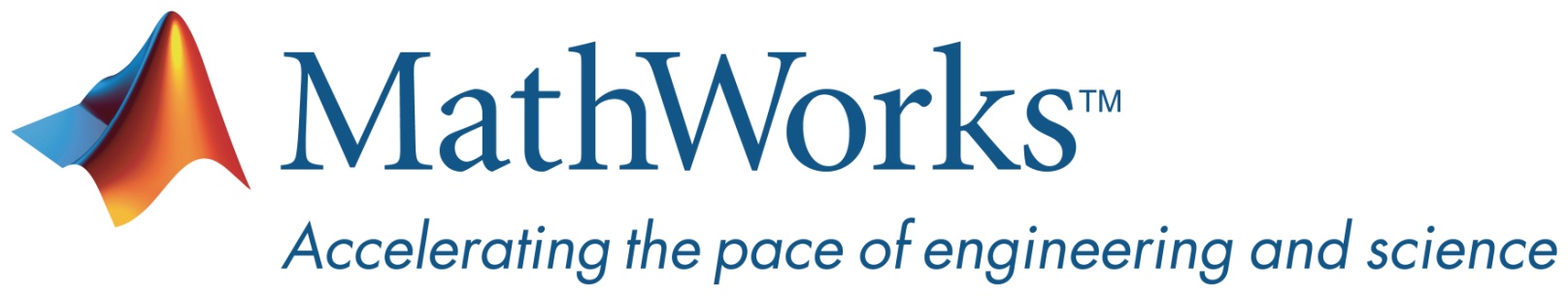 ®